電場線
有沒有辦法將場的抽象概念圖像化？
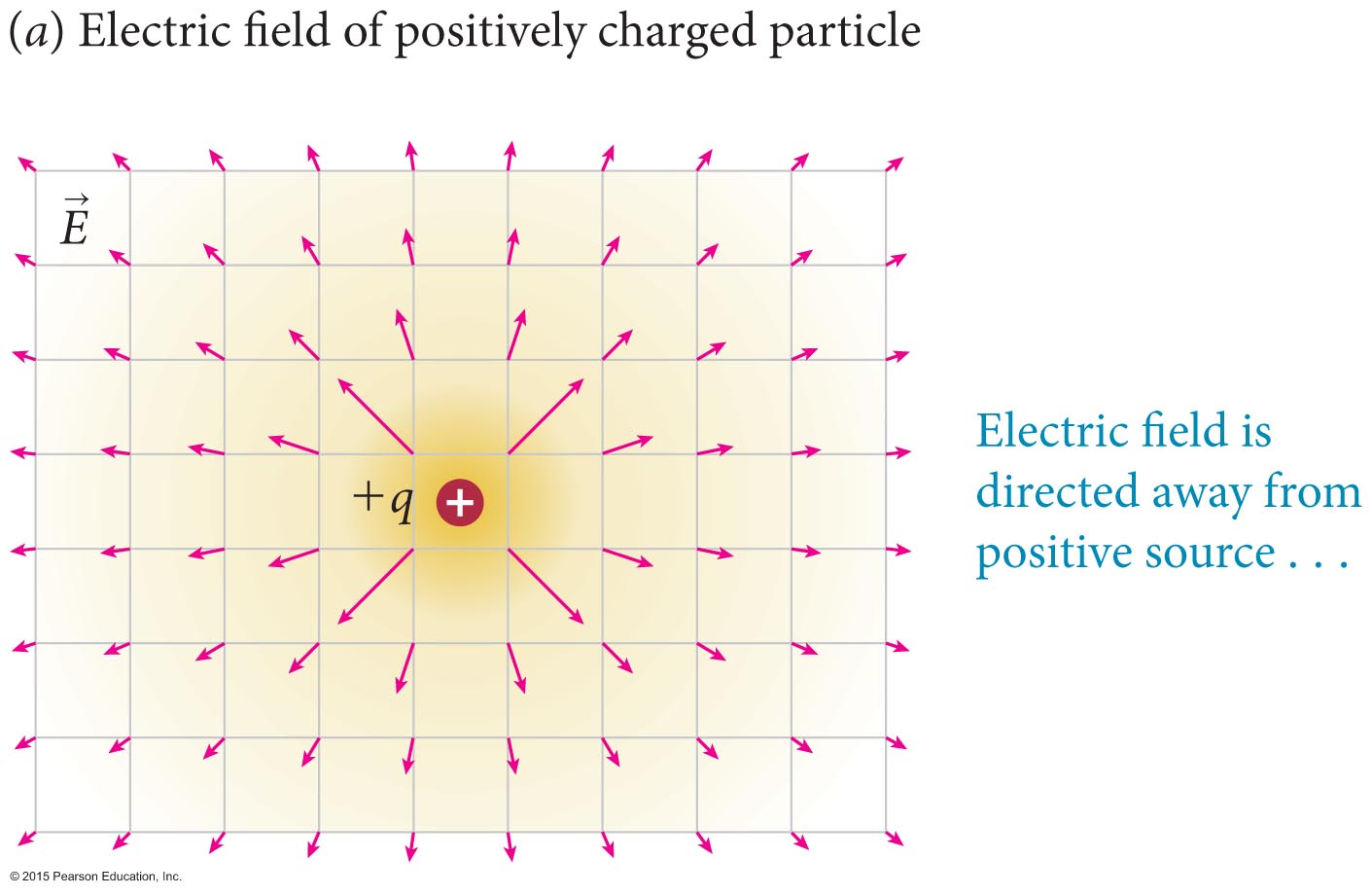 將單一電荷周圍的電場的方向聯接起來，竟然可以連成連續的線！
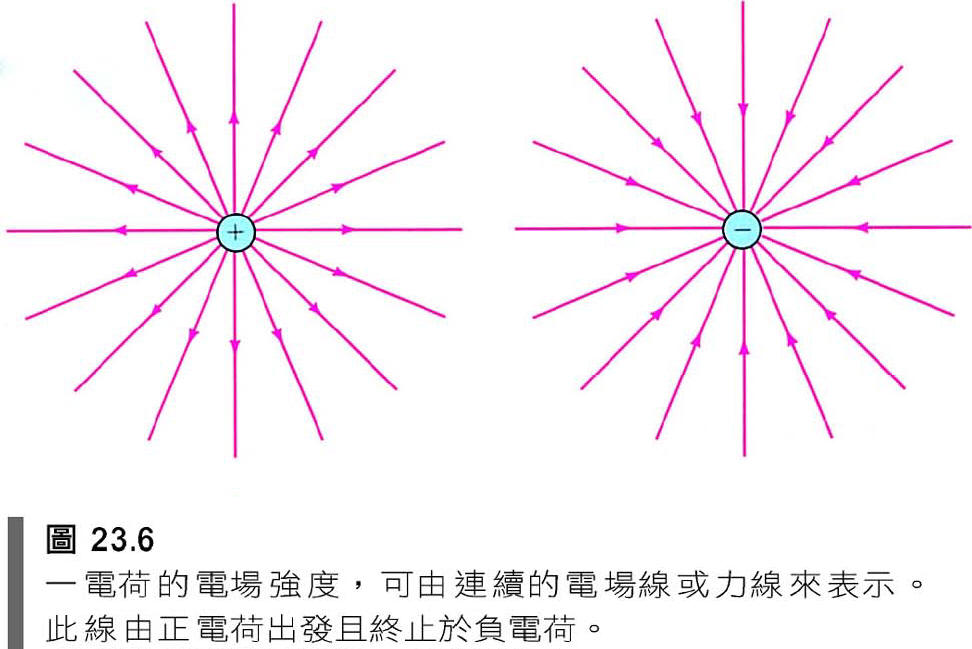 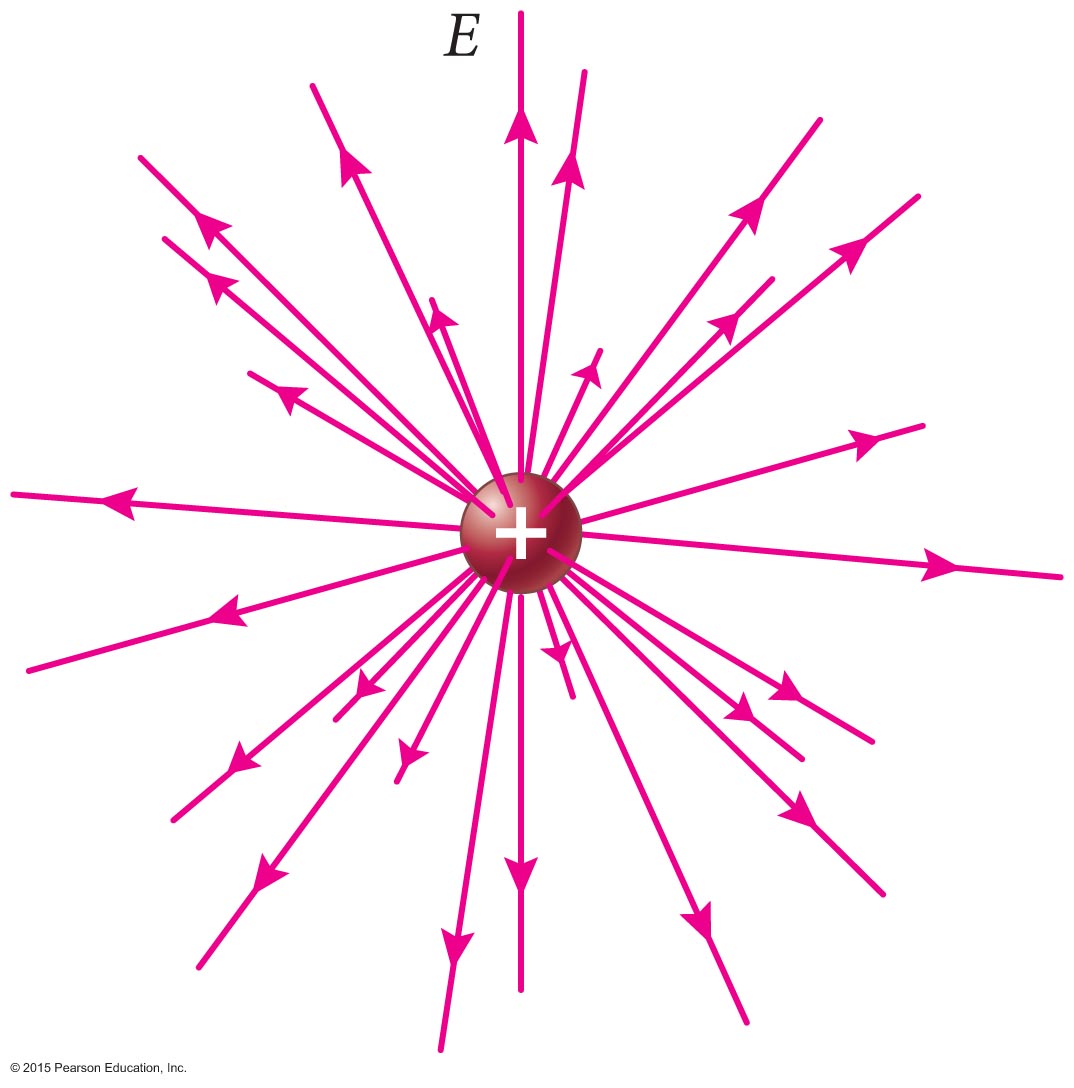 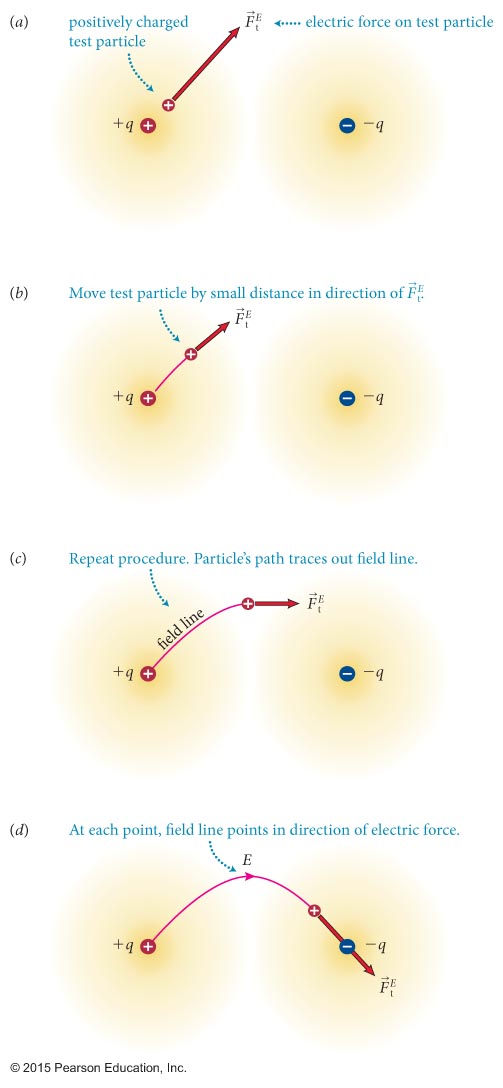 這裡有一個更精確的作法。
置一小電荷於空間中某處，
小電荷順著所受靜電力移動一小距離，
移動後在新位置繼續順著所受靜電力移動一小距離，
如此可一直繼續，小電荷的軌跡將形成一連續的線。
任何電荷分佈都可以如此繪出場線。
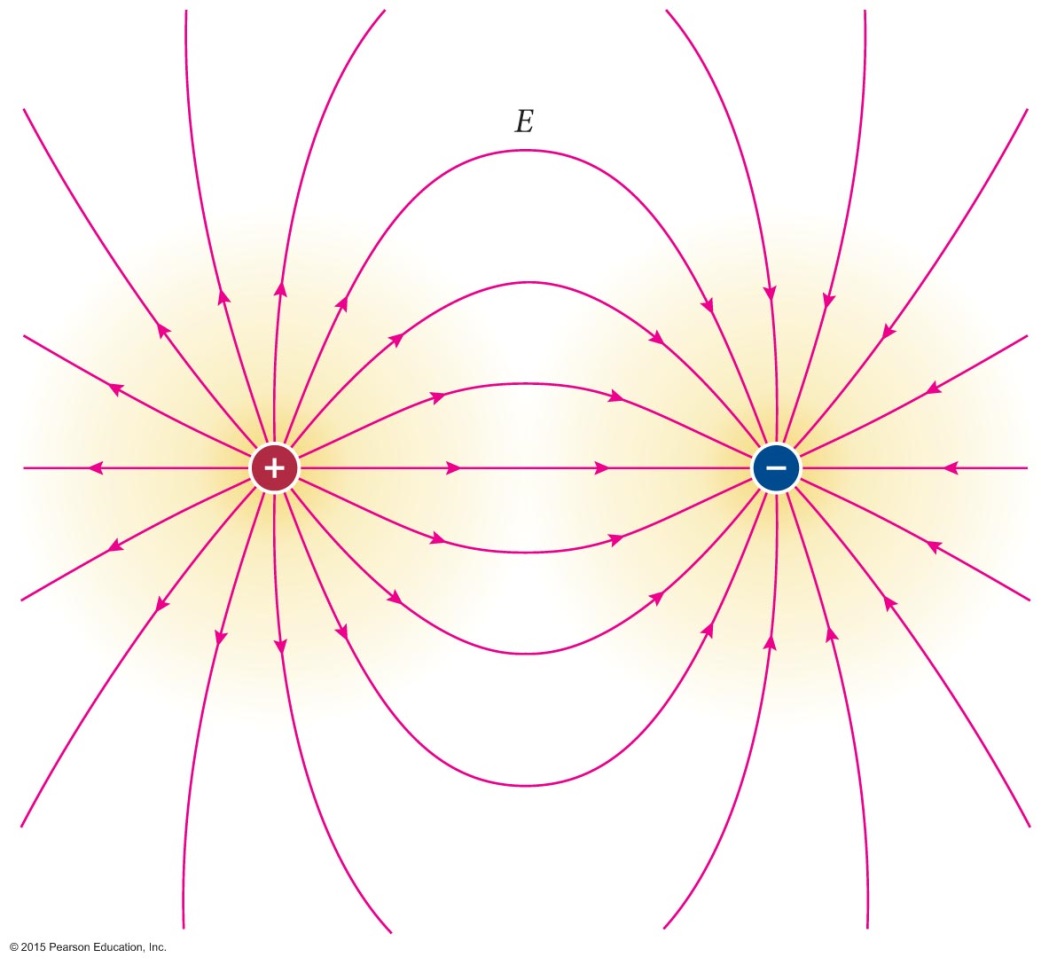 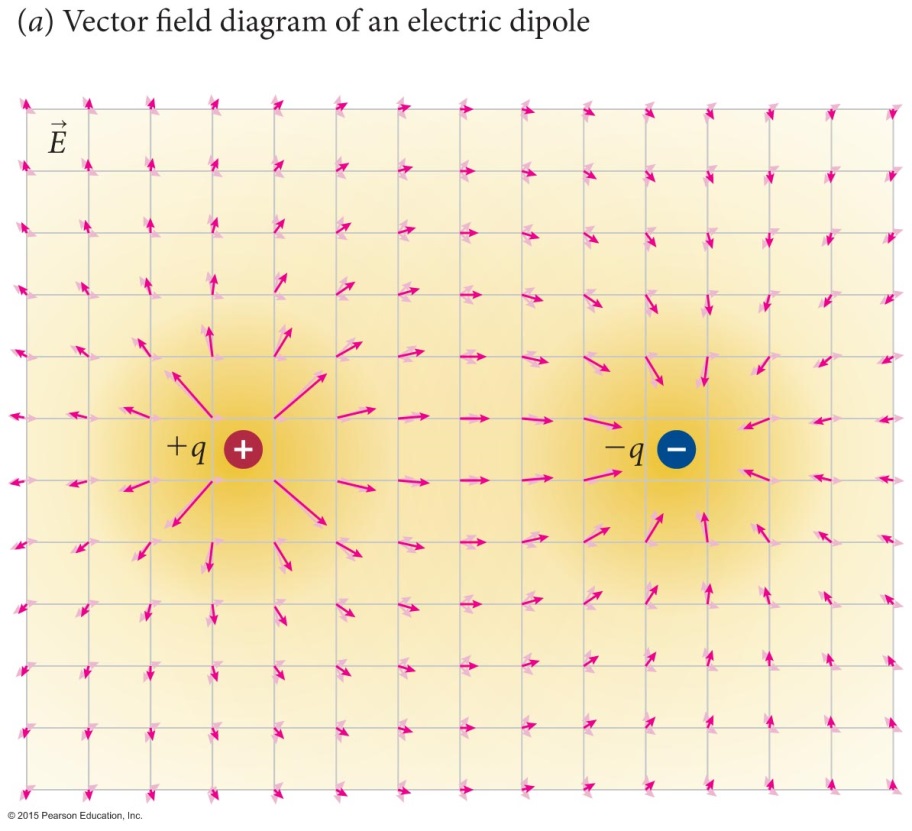 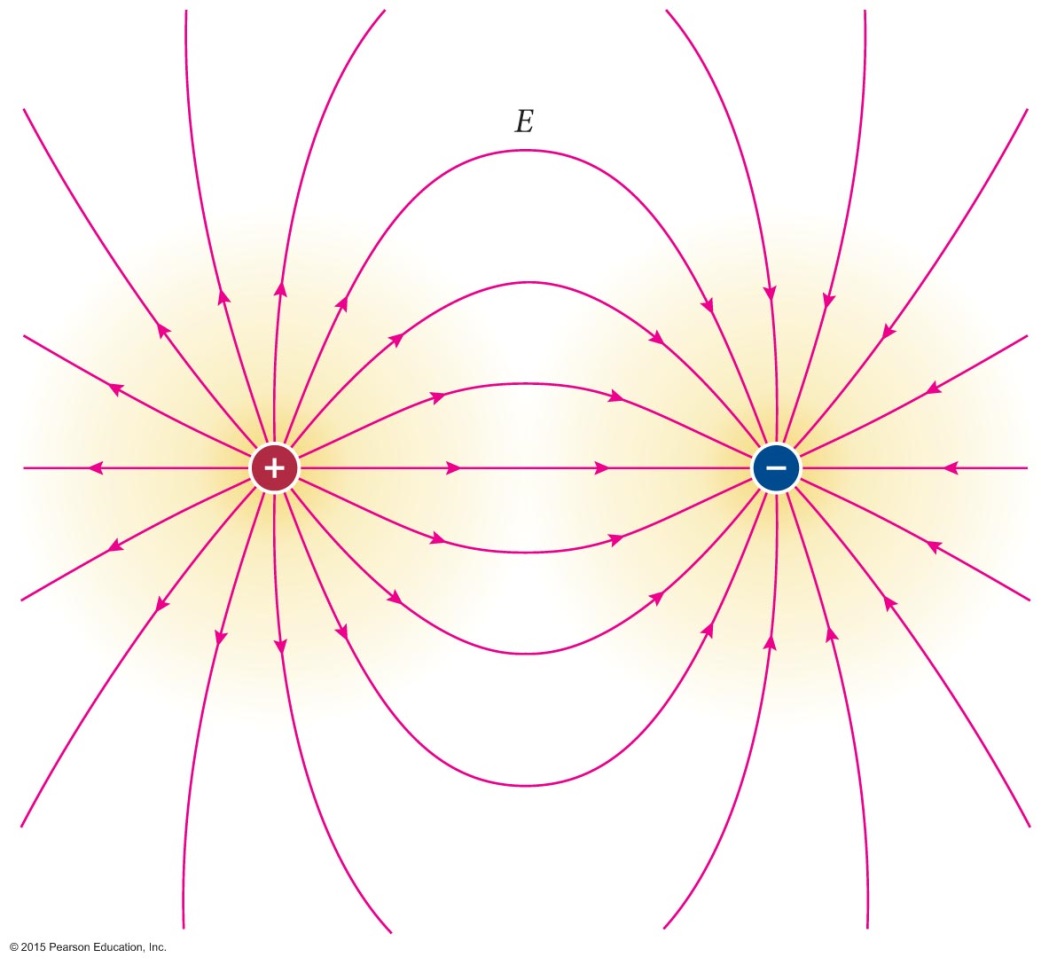 電場的方向連成連續的線！在兩個電荷的周圍也是如此！
在這兩個圖之中，這些連續的線似乎都從電荷發出與消滅！
換言之，這些線在空間中不會突然產生或消滅！
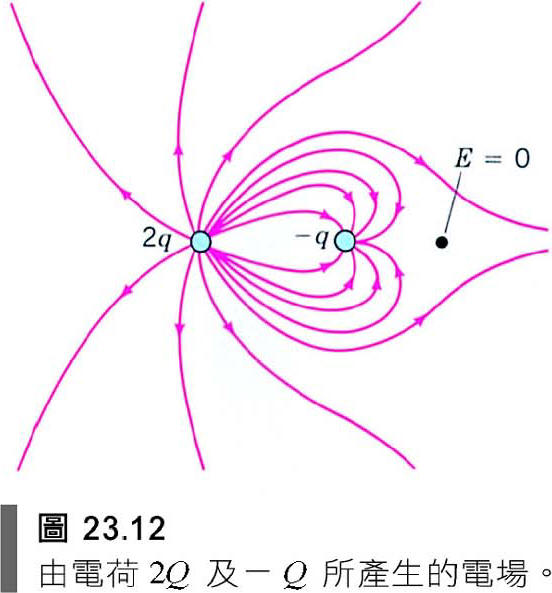 電場為零處，幾乎沒有線通過。
這些線似乎就是場的代表！
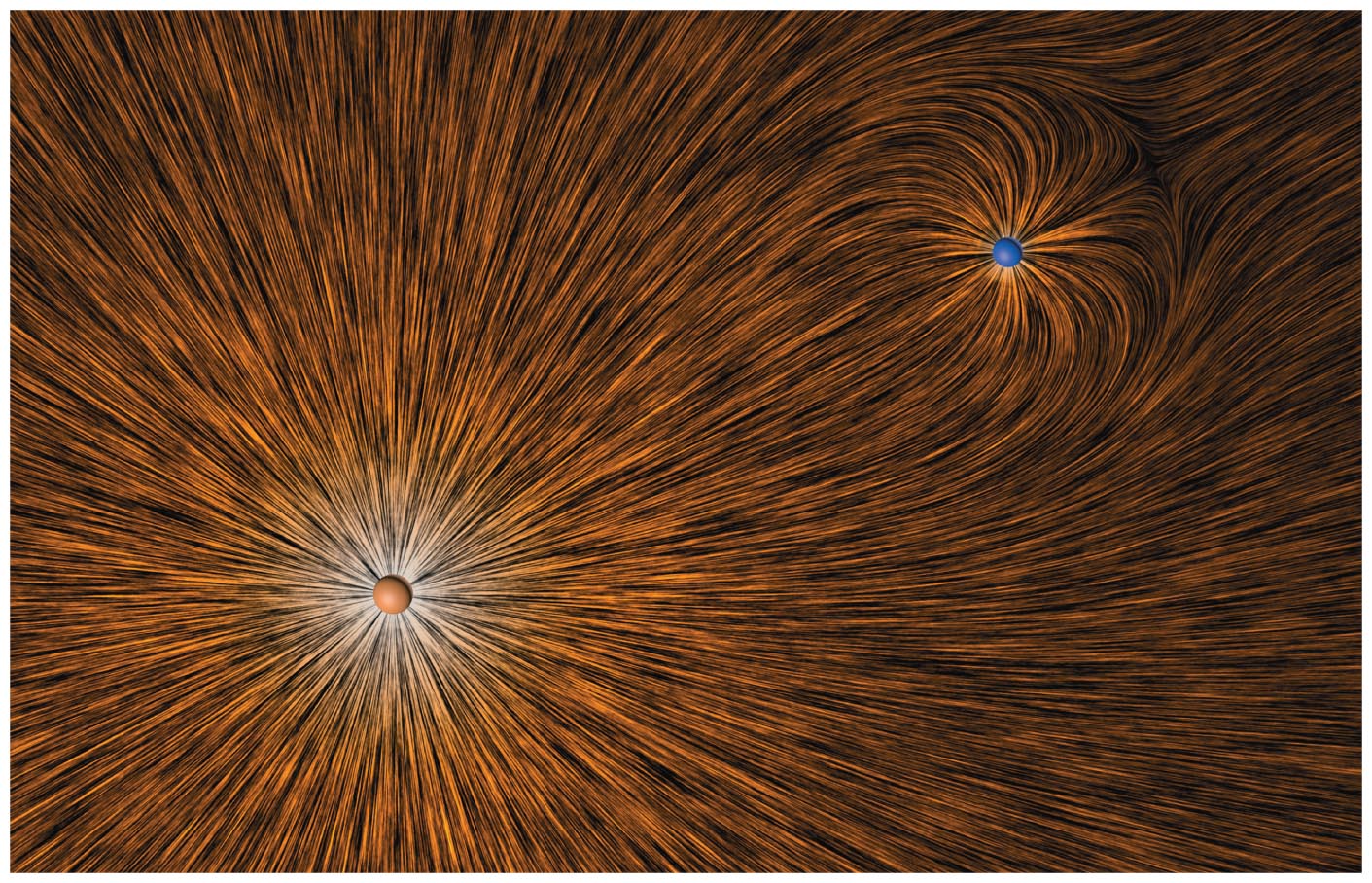 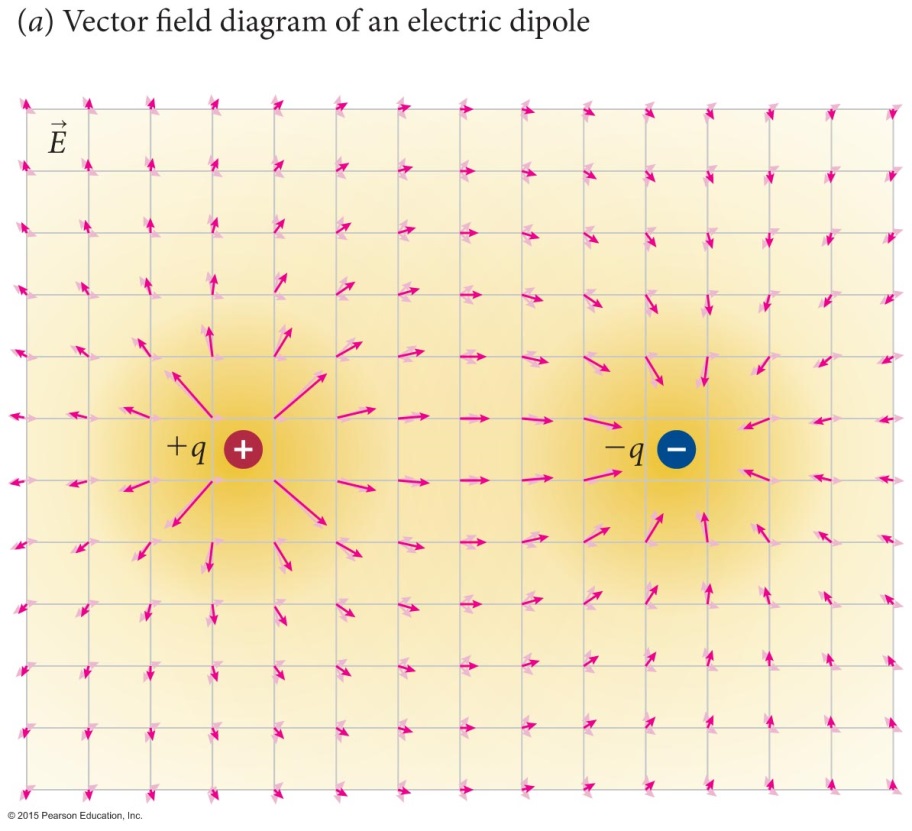 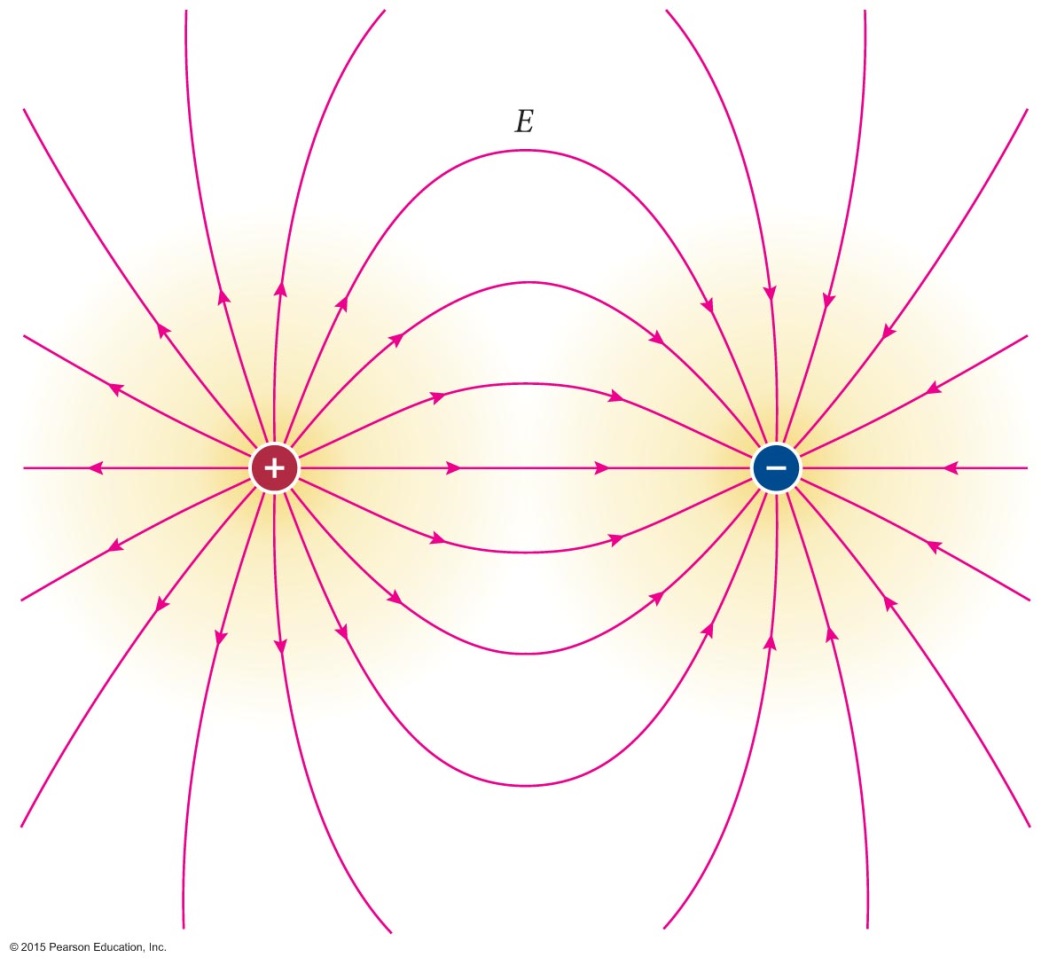 以上繪製線的步驟可在各處重複，因此空間中到處遍佈了連續的電場的線！
法拉第直覺地覺得這是電磁現象非常重要的特質。
這些線稱為電力線或電場線。這是驚天動地的一步！
Faraday 1791-1861
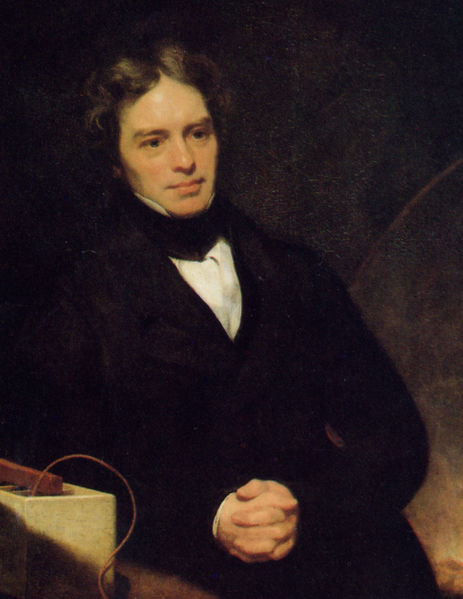 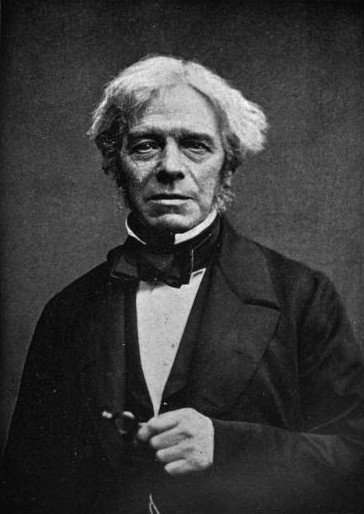 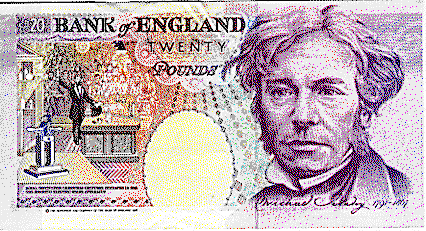 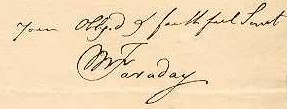 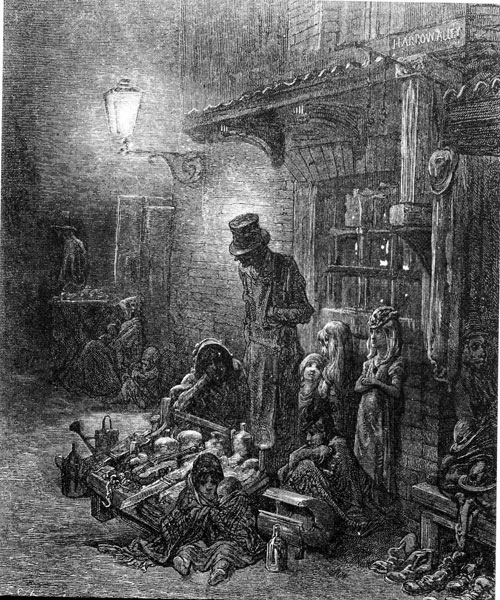 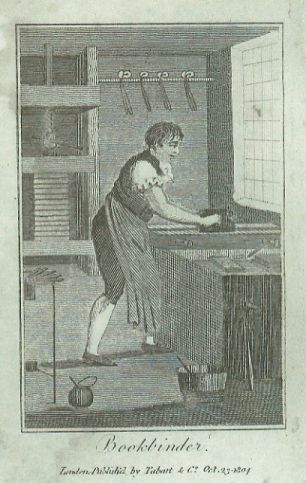 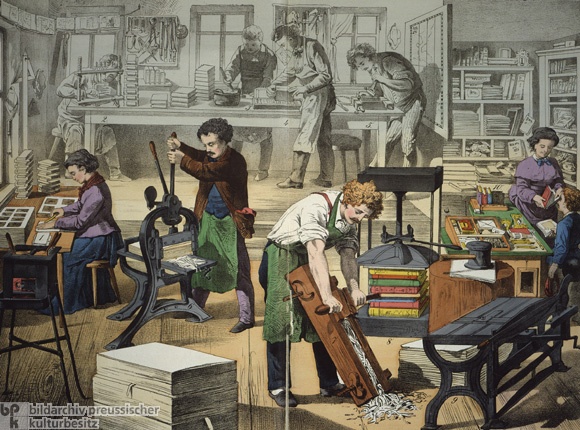 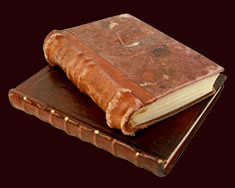 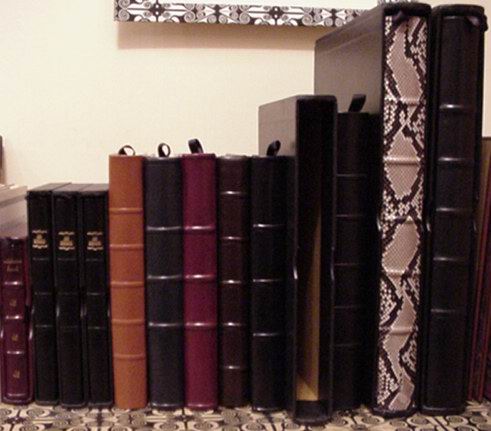 Sir Humphry Davy (1820-1827)
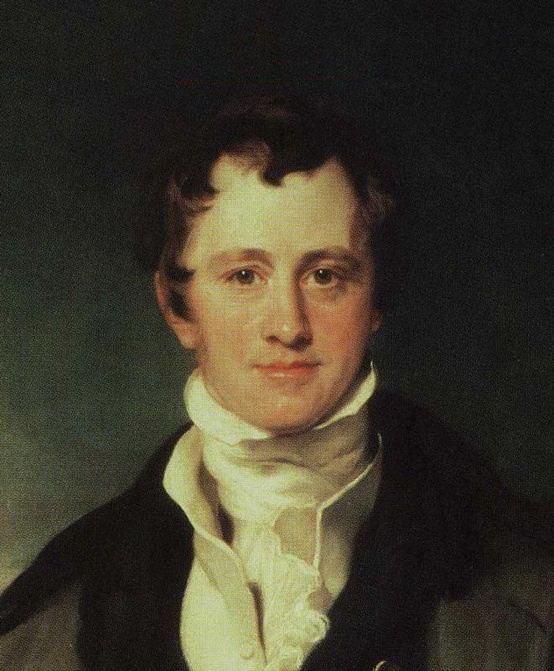 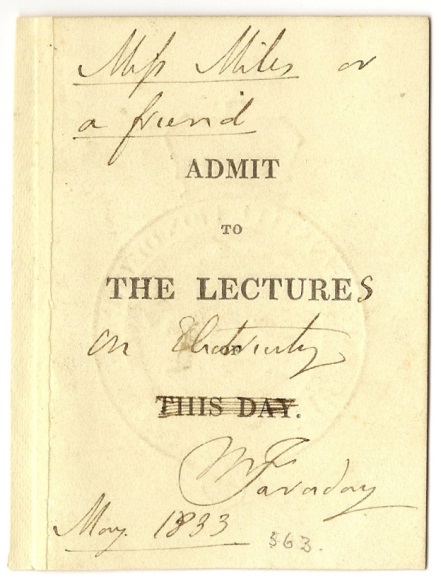 Royal Society
Royal Institute
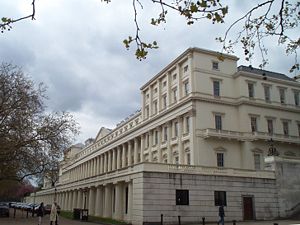 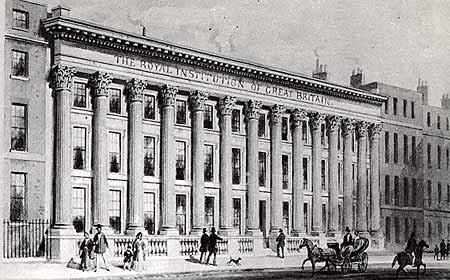 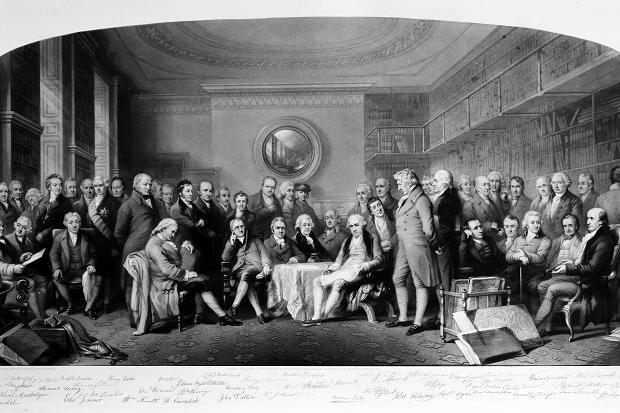 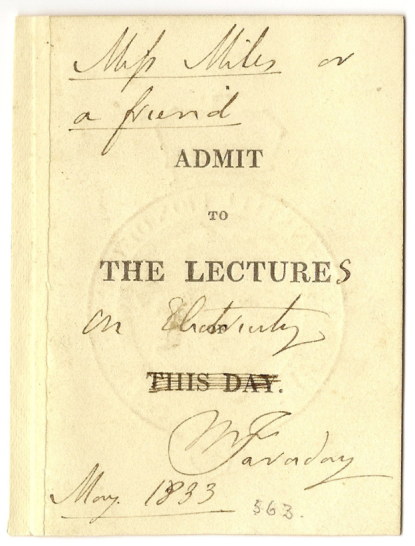 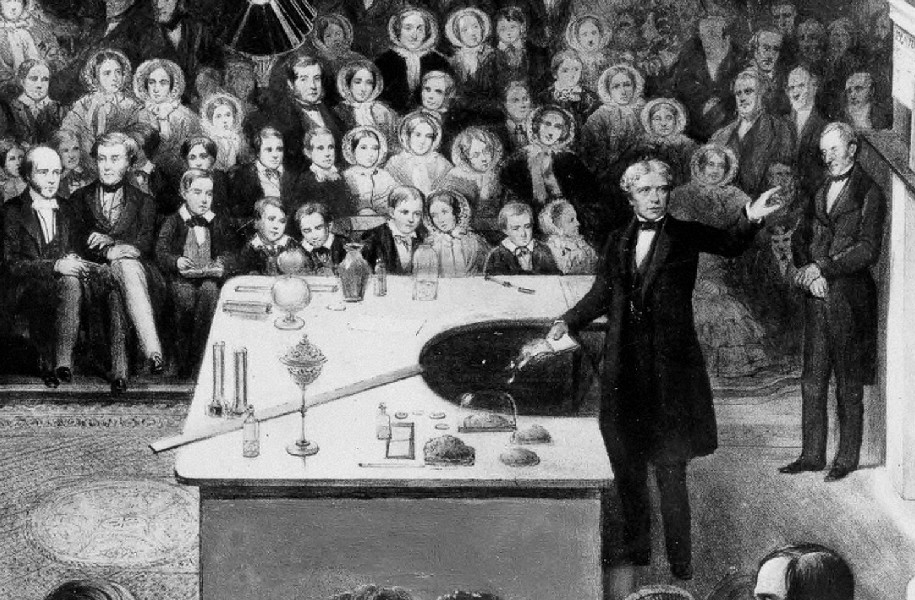 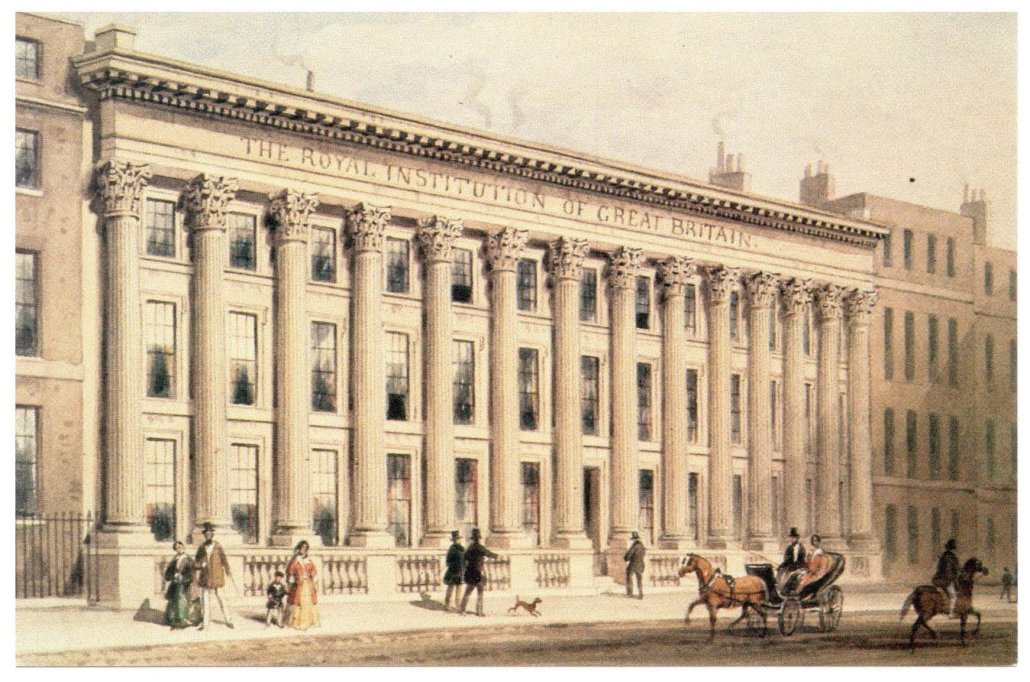 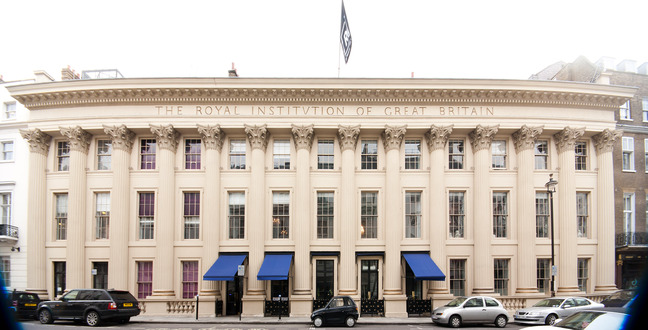 Royal Institute
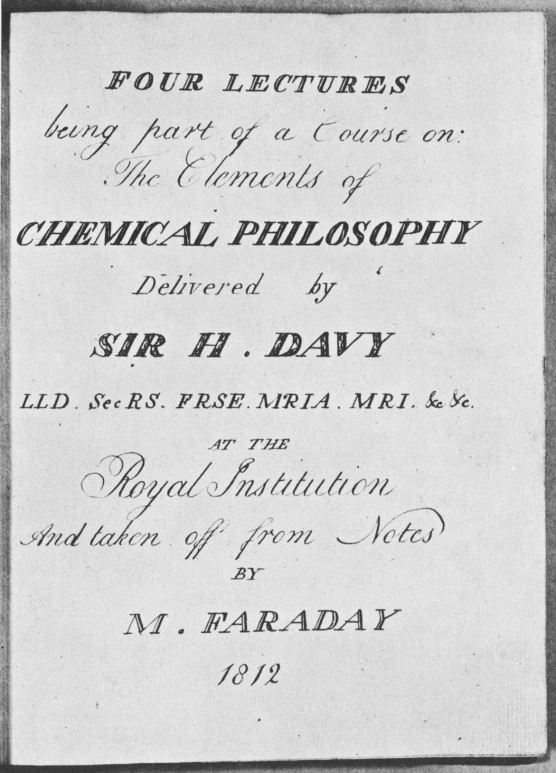 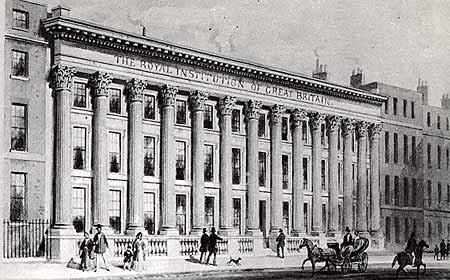 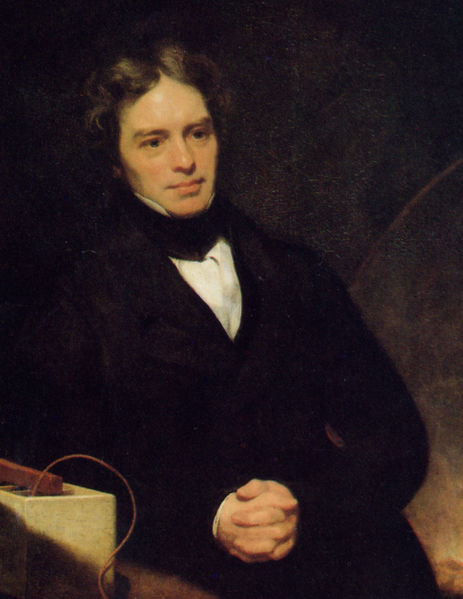 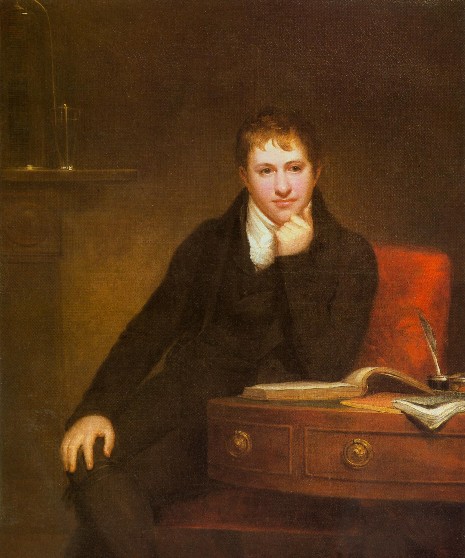 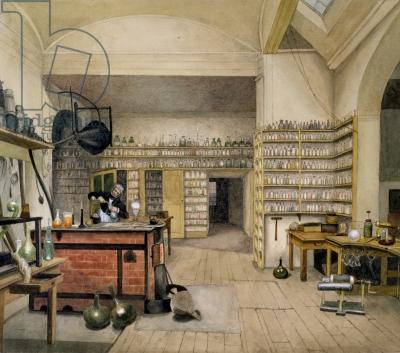 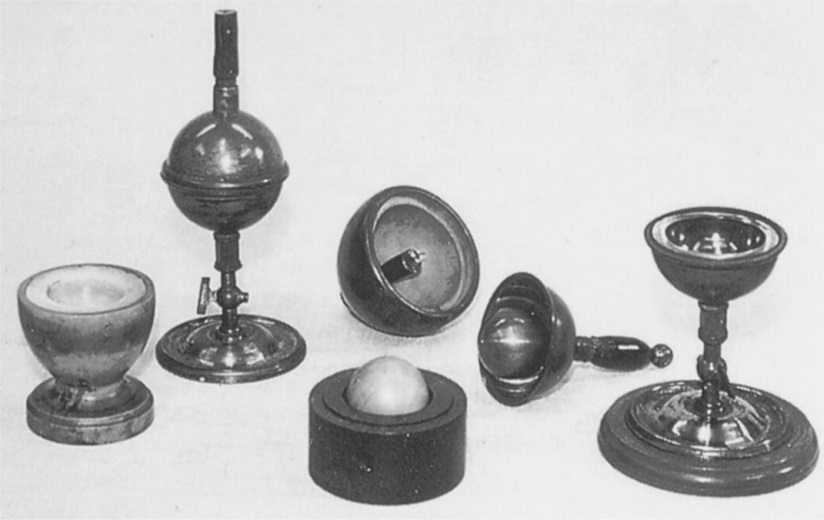 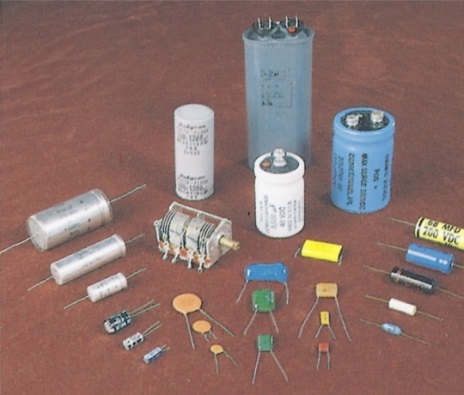 法拉第的儀器
庫倫定律
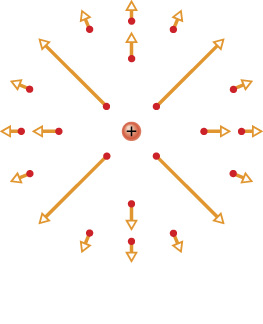 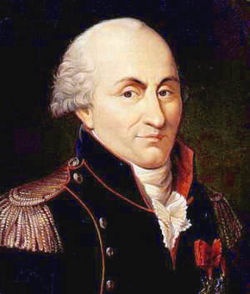 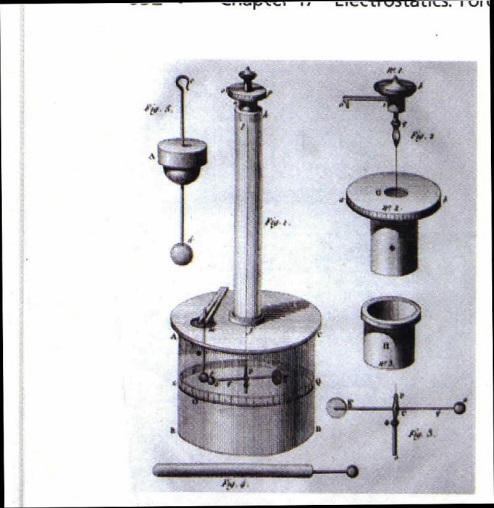 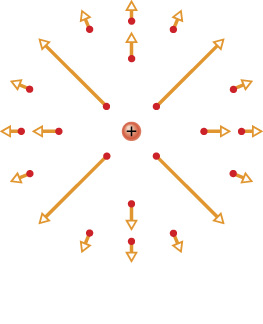 庫倫力是一個超距力 force at a distance!
電荷如果突然改變位置，距離 r 會立刻改變。
庫倫力是超越空間直接作用！
這樣的超距力的想法在當時歐洲大陸的物理界是一個普遍的看法。
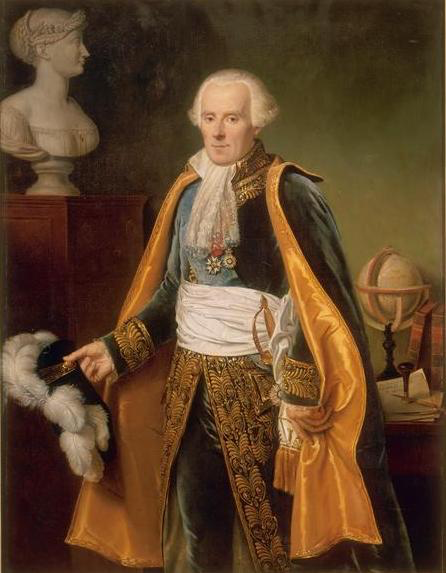 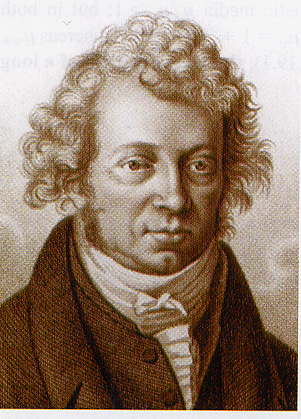 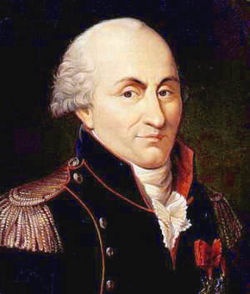 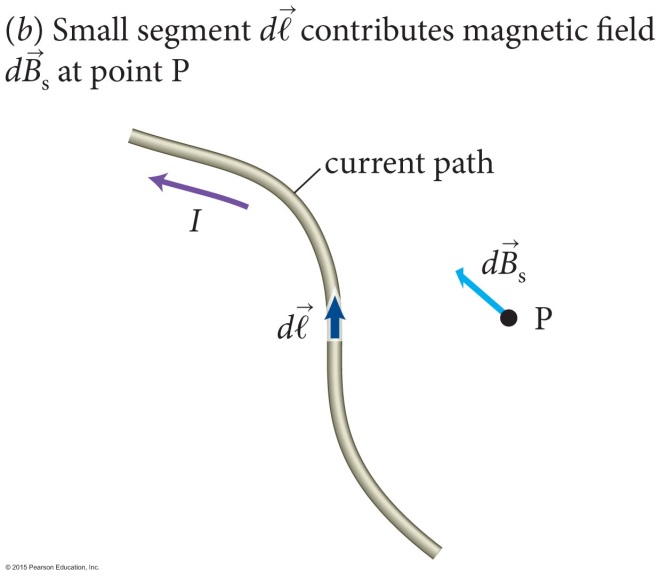 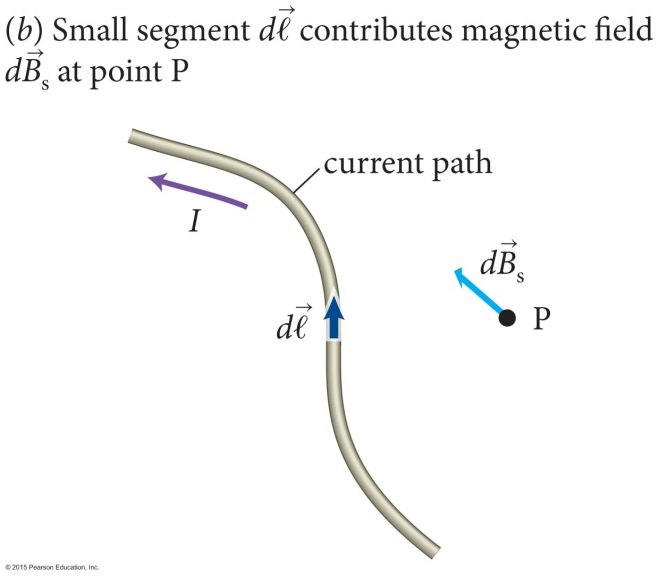 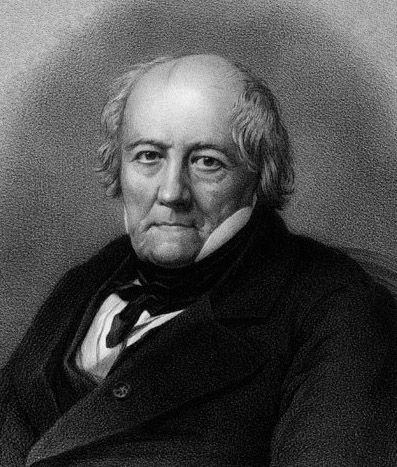 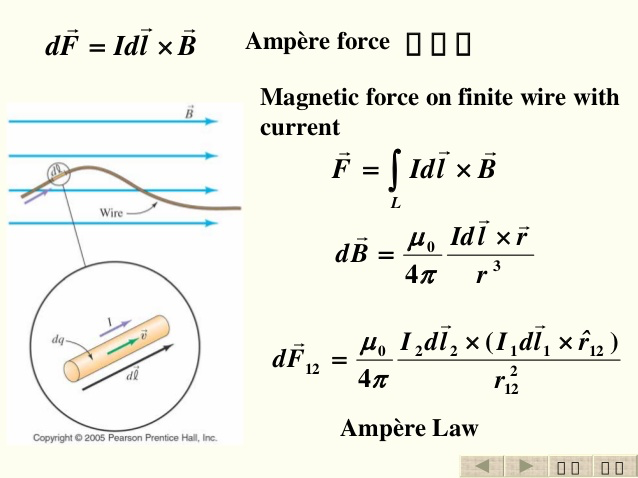 1820
帶電物體周圍的空間，在它們的電磁作用中，並未扮演任何角色。
空間不過是一個被動的舞台，讓電荷與電流扮演主要的角色。
在海峽對岸的英格蘭，情況並不一樣！其實牛頓也反對超距力。
That gravity should be innate, inherent and essential to matter so that one body may act upon another at a distance through a vacuum without the mediation of any thing else, by and through which their action or force may be conveyed from one to another, is to me so great an absurdity that I beleive no man who has in philosophical matters any competent faculty of thinking can ever fall into it. Gravity must be caused by an agent acting constantly according to certain laws, but whether this agent be material or immaterial is a question I have left to the consideration of my readers.
A 1692 Letter from Isaac Newton to Richard Bentley, master of Trinity College Cambridge U.
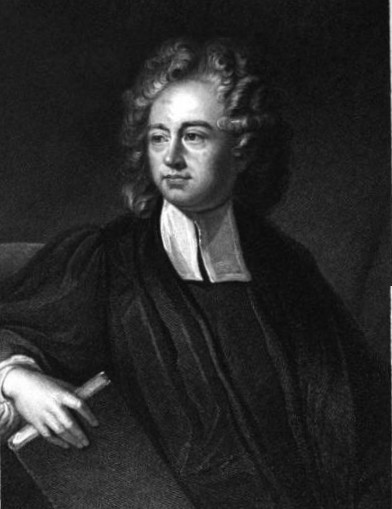 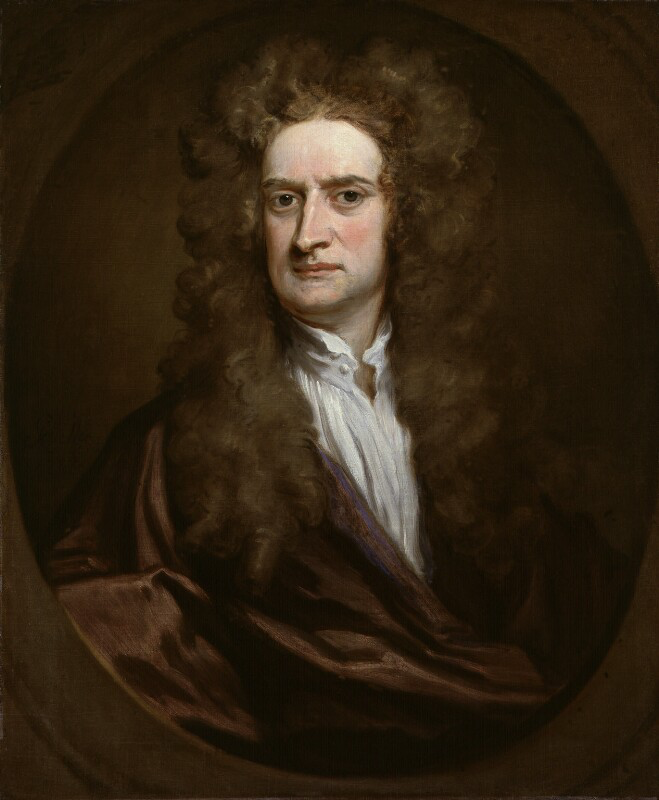 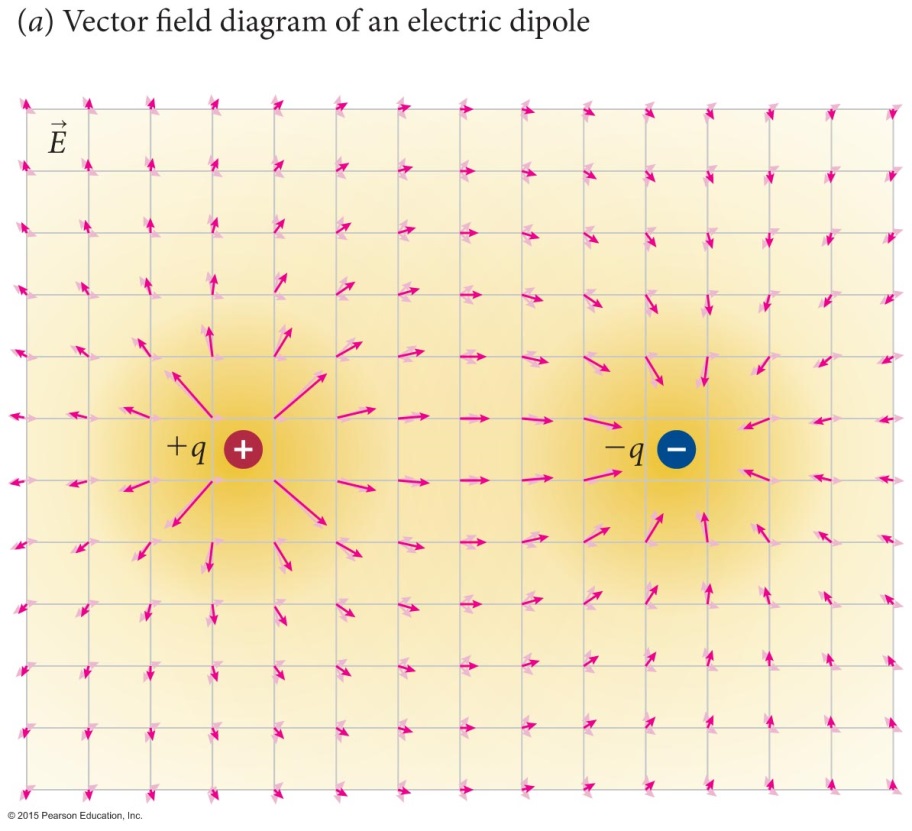 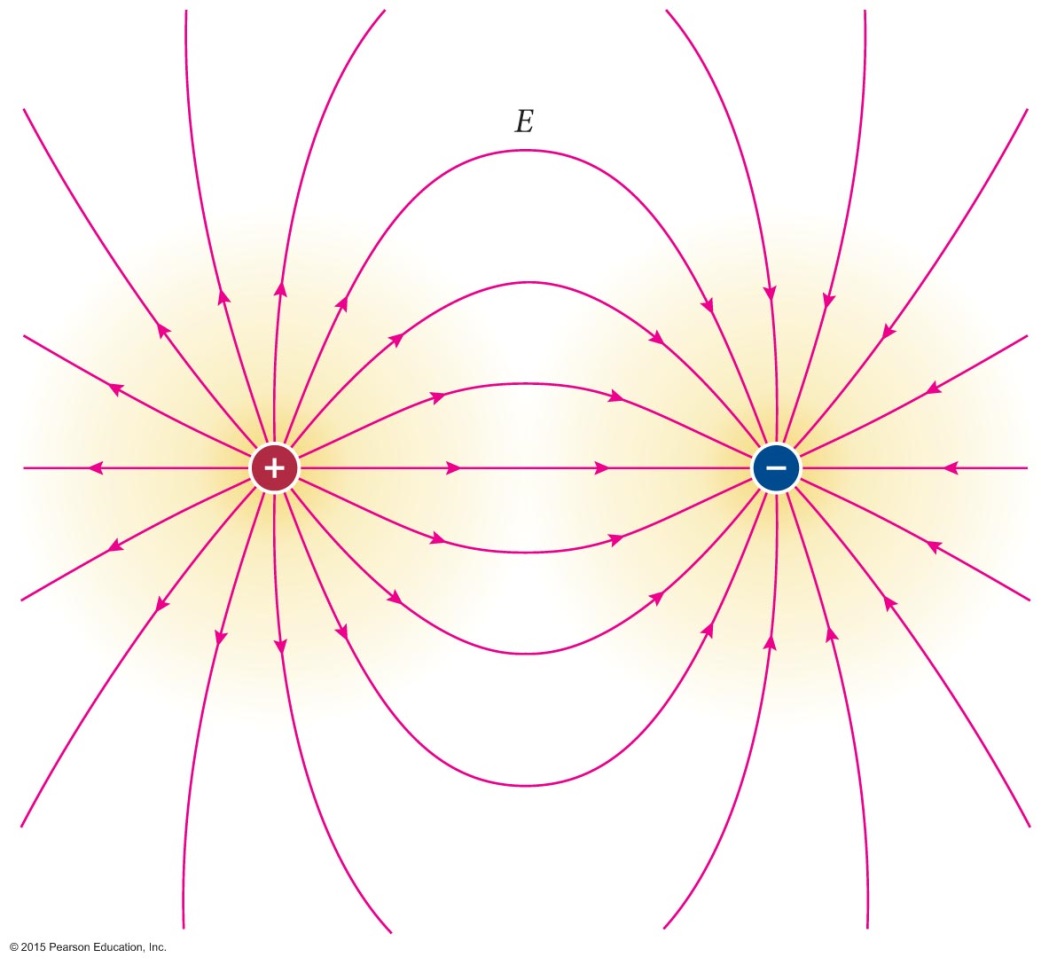 法拉第直覺地覺得電力線是電磁現象非常重要的特質。
空間不只是一個被動的舞台，比較像裝置藝術，舞台的佈置就是主角！
因此電磁現象不能不考慮電荷周圍的空間的性質。因此超距力是不對的！
電磁現象必須以電場與磁場來描述！
其實法拉第是觀察磁鐵時，發現了場線！
磁場線更加明顯易懂！將鐵屑撒在磁鐵旁就形成連續流線。
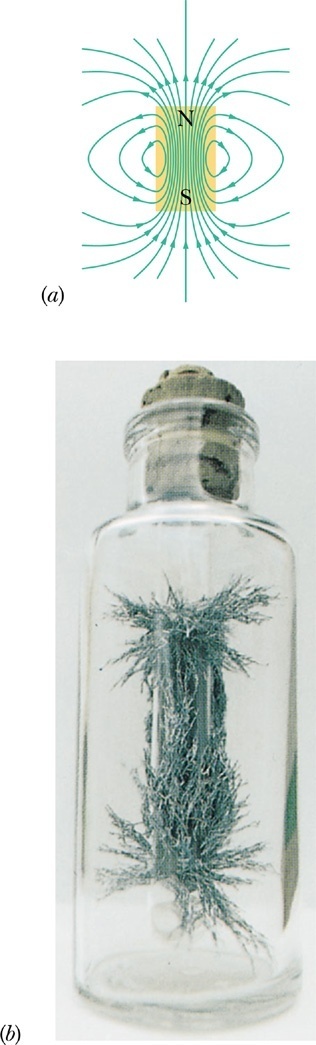 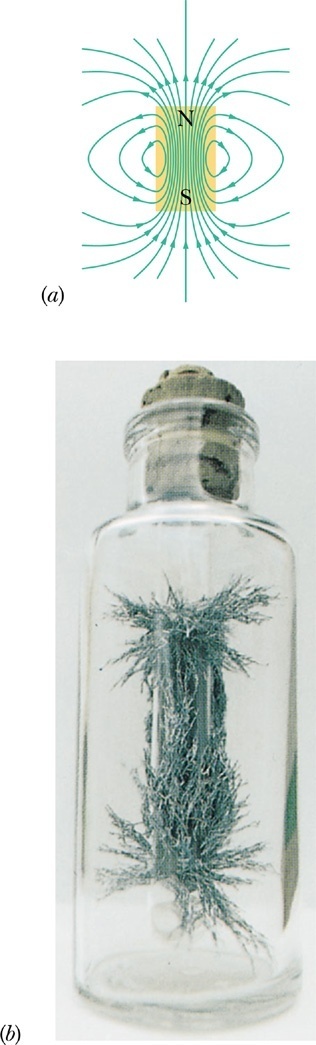 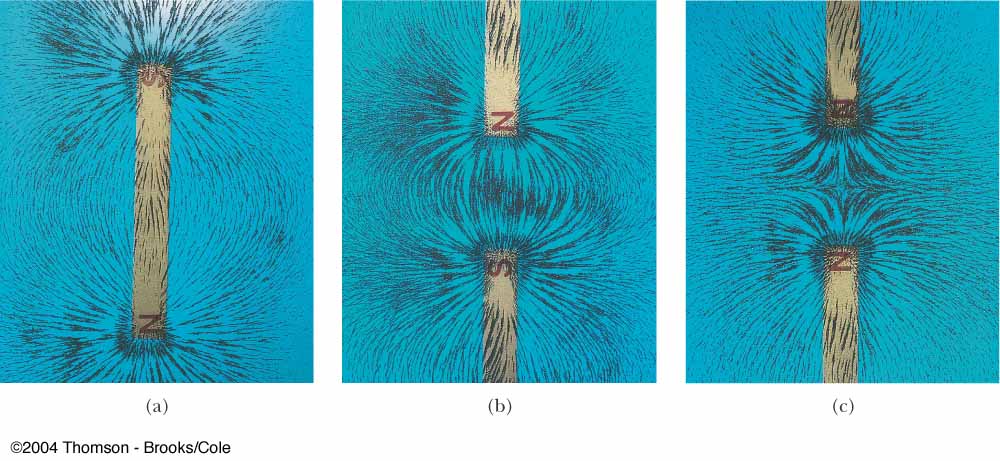 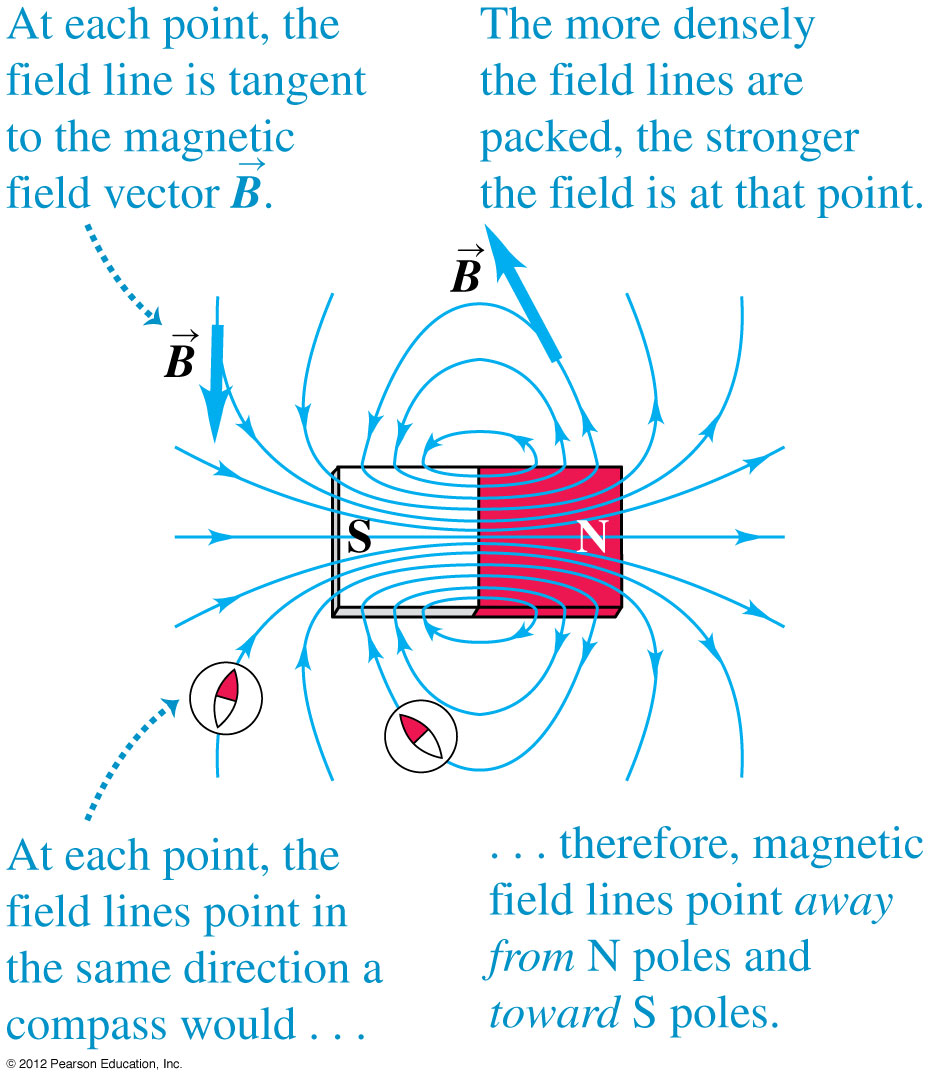 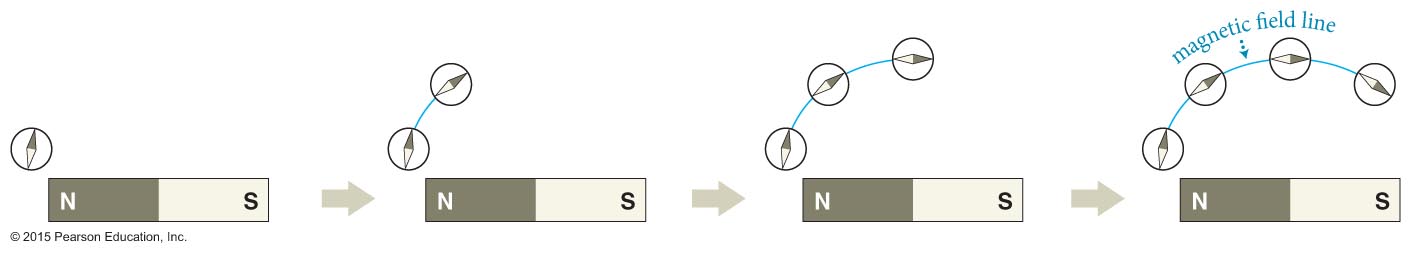 或讓小指南針在磁鐵周圍沿著指南針的指向連續移動，就形成磁場線。
法拉第嘗試了各式各樣的組合，發現空間中遍佈的連續的磁場的線是普遍的現象！
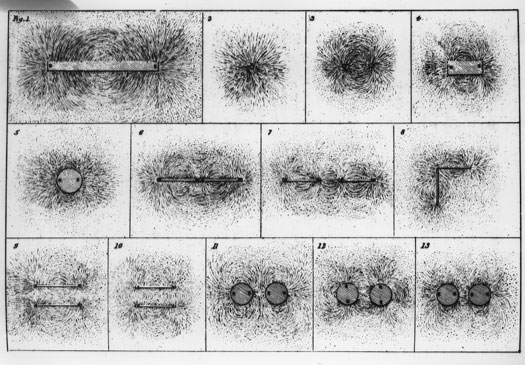 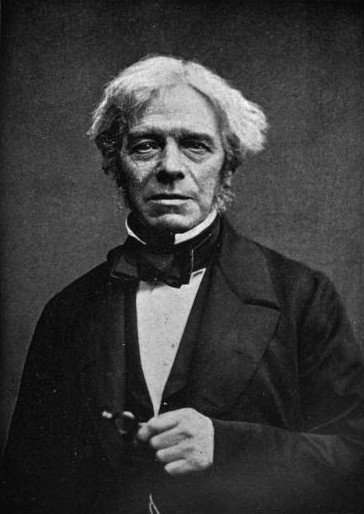 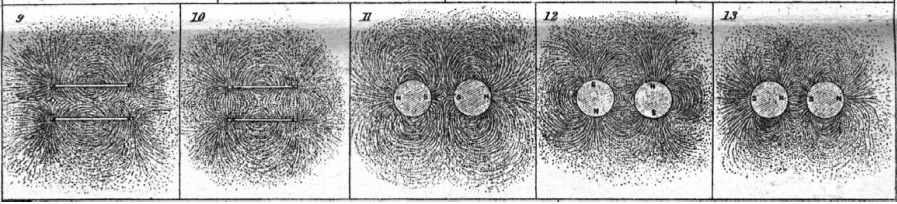 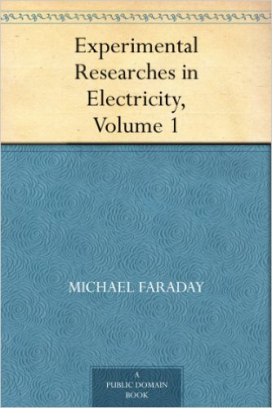 Maxwell 寫到：磁鐵周圍的力線如此美麗，令人不得不覺得此線是真實的（something real）：
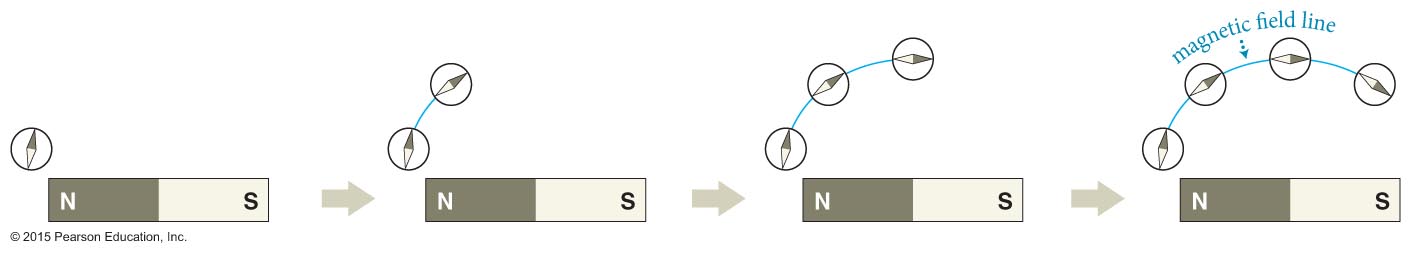 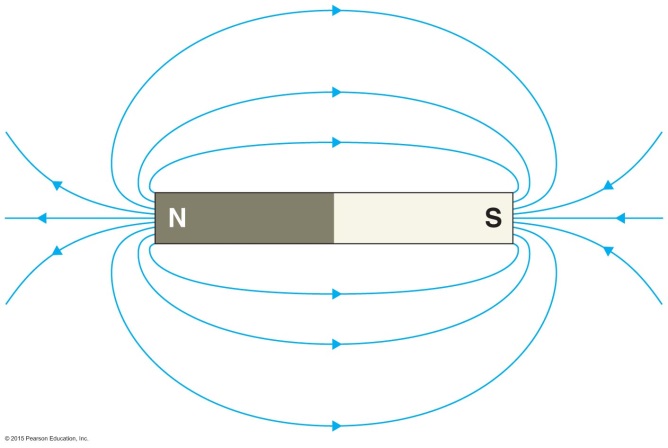 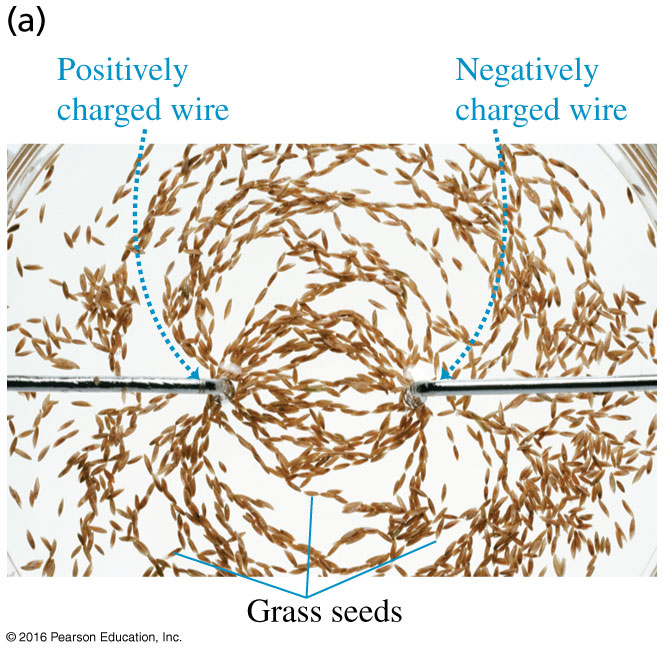 電場線也可以類似方法產生
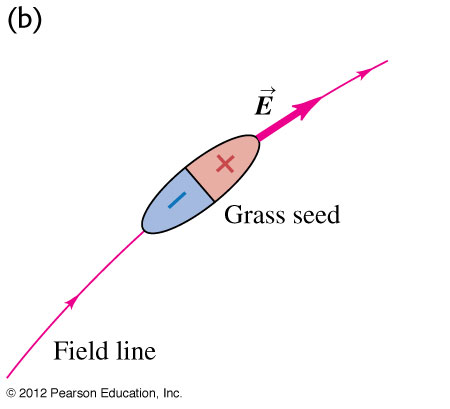 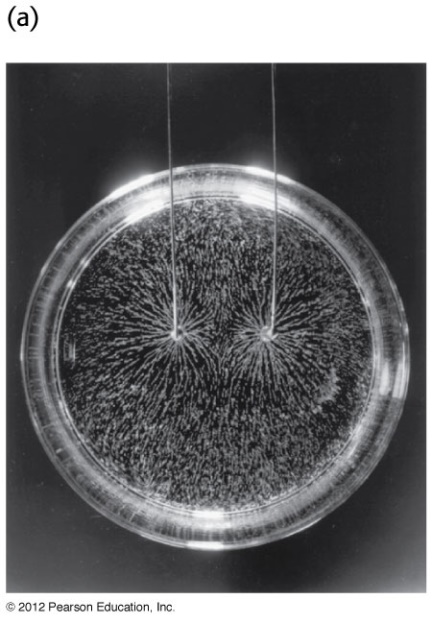 The beautiful illustration of the presence of magnetic force afforded by this experiment, naturally tends to make us think of the lines of force as something real, and as indicating something more than the mere resultant of two forces, whose seat of action is at a distance, and which do not exist there at all until a magnet is placed in that part of the field.
意思是即使磁鐵離開了，場依舊是在那裏的，（只是其值為零）
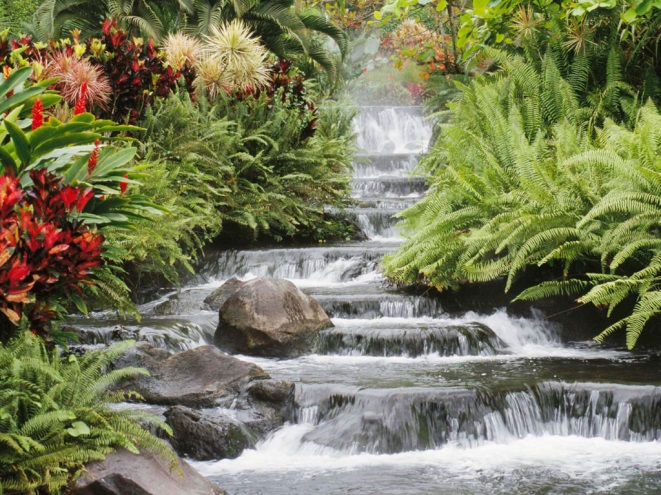 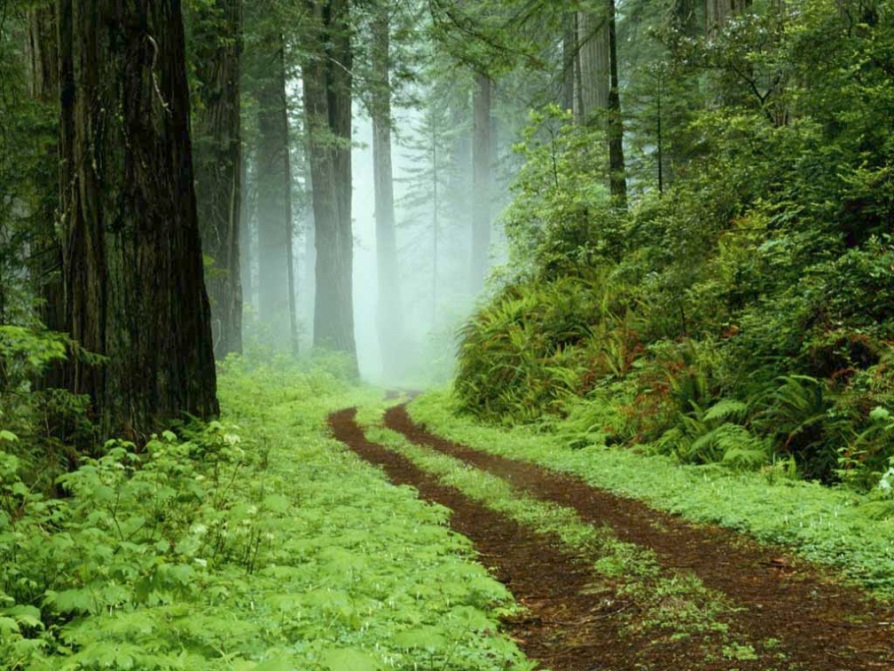 空山不見人，但聞人語響，返影入深林，
復照青苔上。
雖然無人在觀賞享受美景，美景依舊存在！
空間也可能扮演介質的角色。
Mediation by the contiguous particles of an ambient medium。
電磁力是依賴一個特有的由細小粒子組成的介質來傳播。
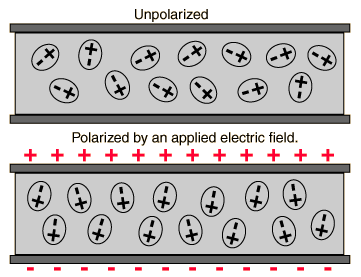 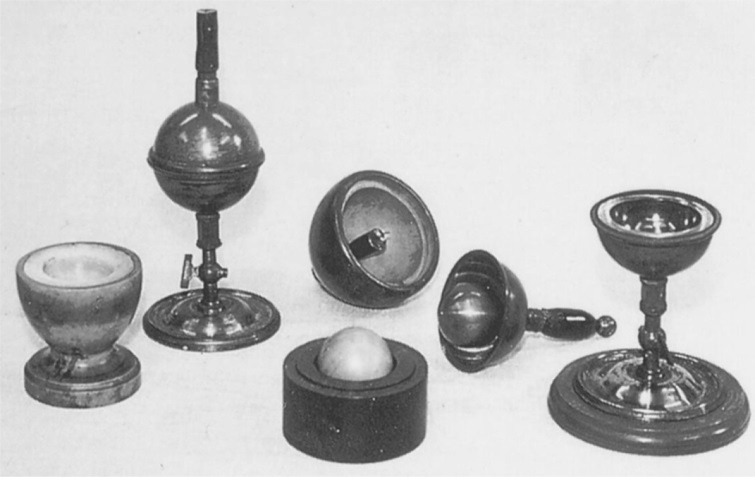 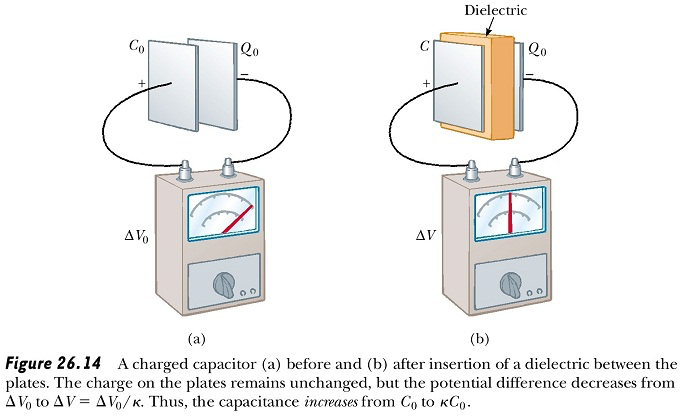 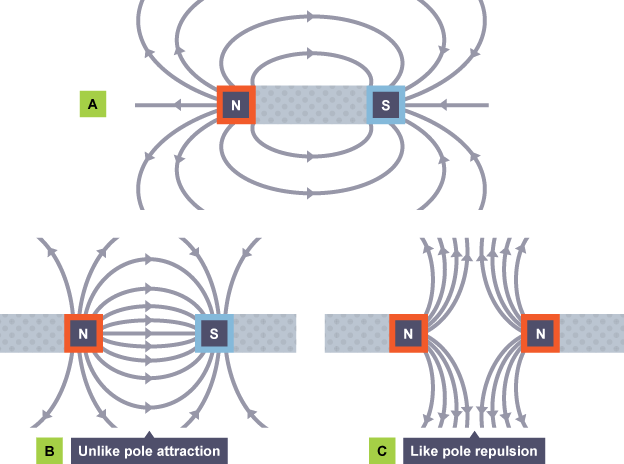 Faraday 認為這個磁力線，是有真實的力學性質的：沿線的方向有張力傾向收縮，線與線之間彼此排斥。
這是一個甚麼樣的介質？電磁力的介質顯然非常特別。
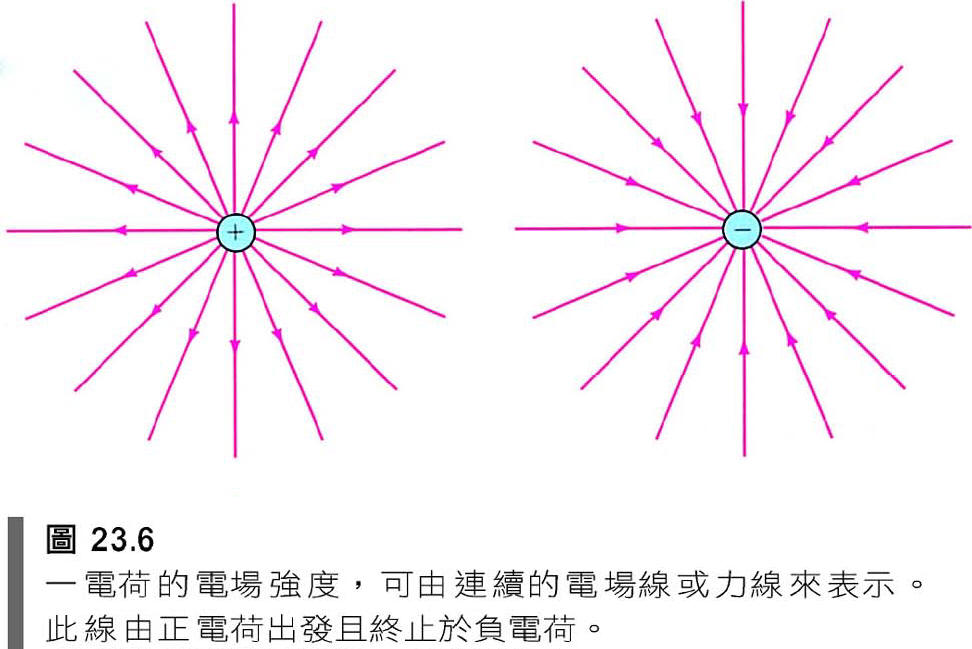 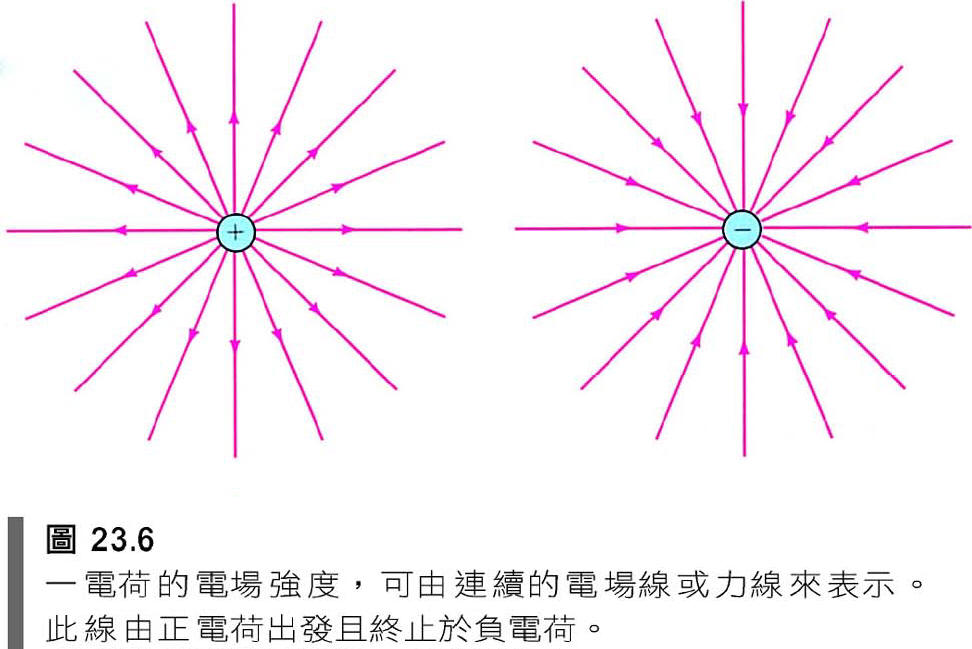 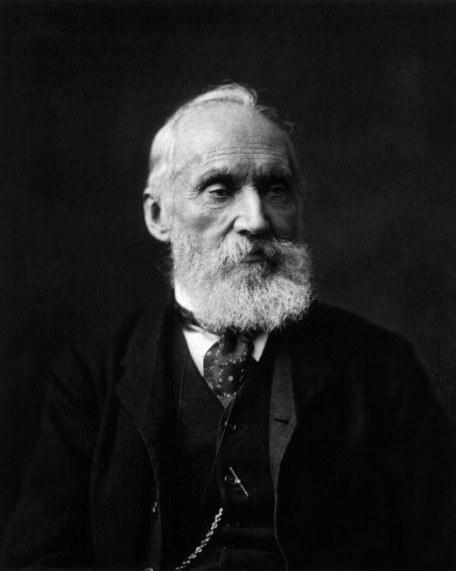 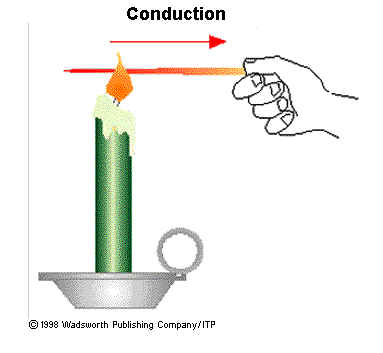 William Thomson
The Lord Kelvin 1824-1907
Thomson 提出熱的流動作為傳播電的介質的範本
這個對幾何的看重，Maxwell是繼承Faraday的想法：
電磁現象的研究必須由帶電粒子周圍的空間出發。
空間逃不了幾何，Faraday的力線提供了最好的起點。
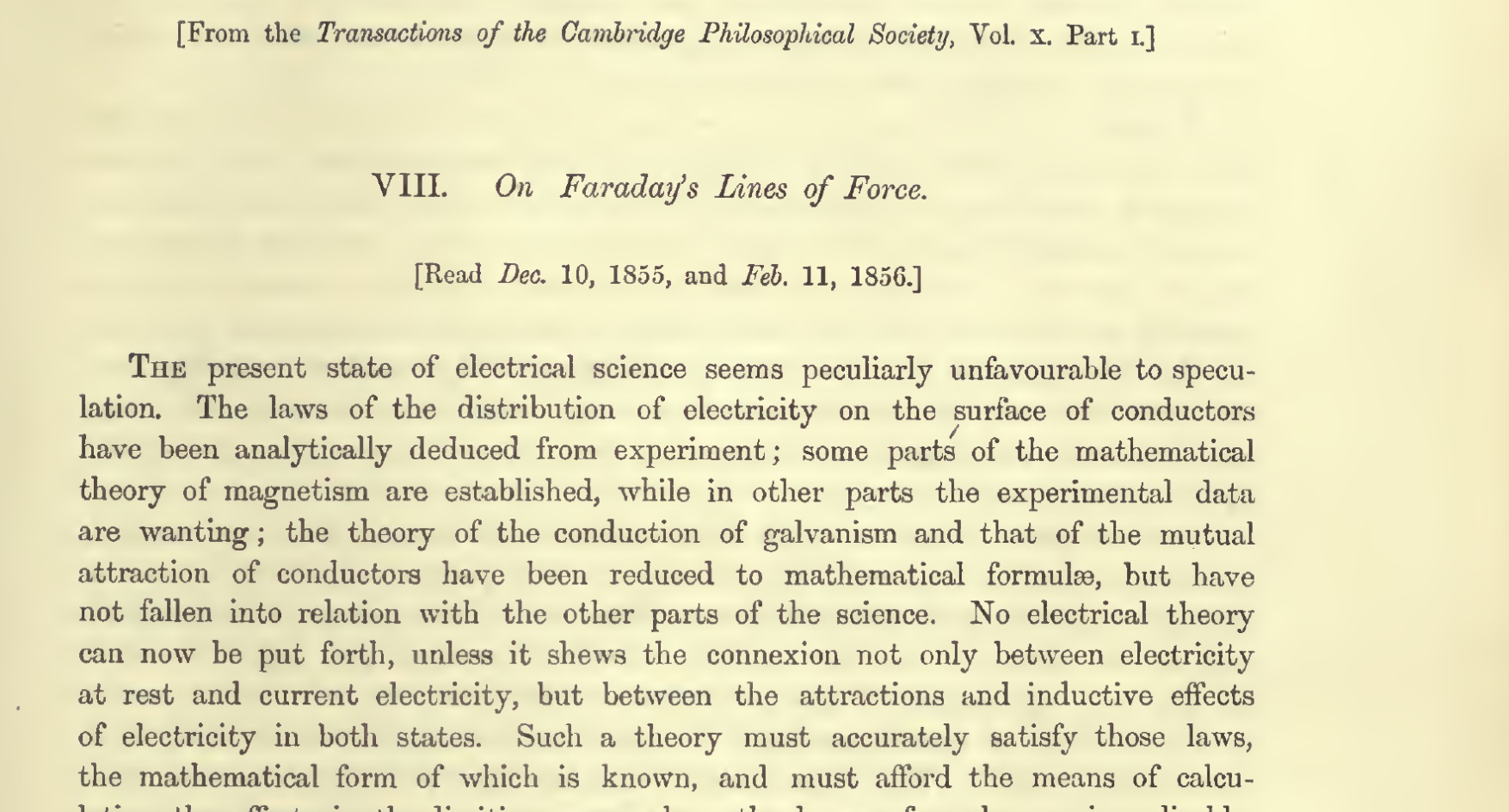 此論文強調了場作為一個幾何的表現。電磁場是有形狀的。
這樣的觀點也超越了Faraday而與他的原始的想法是不同的，
 Faraday認為場線是電磁現象媒介介質的真實組成物質。
但即使討論抽象的幾何，Maxwell 離不開具體的物理模型！
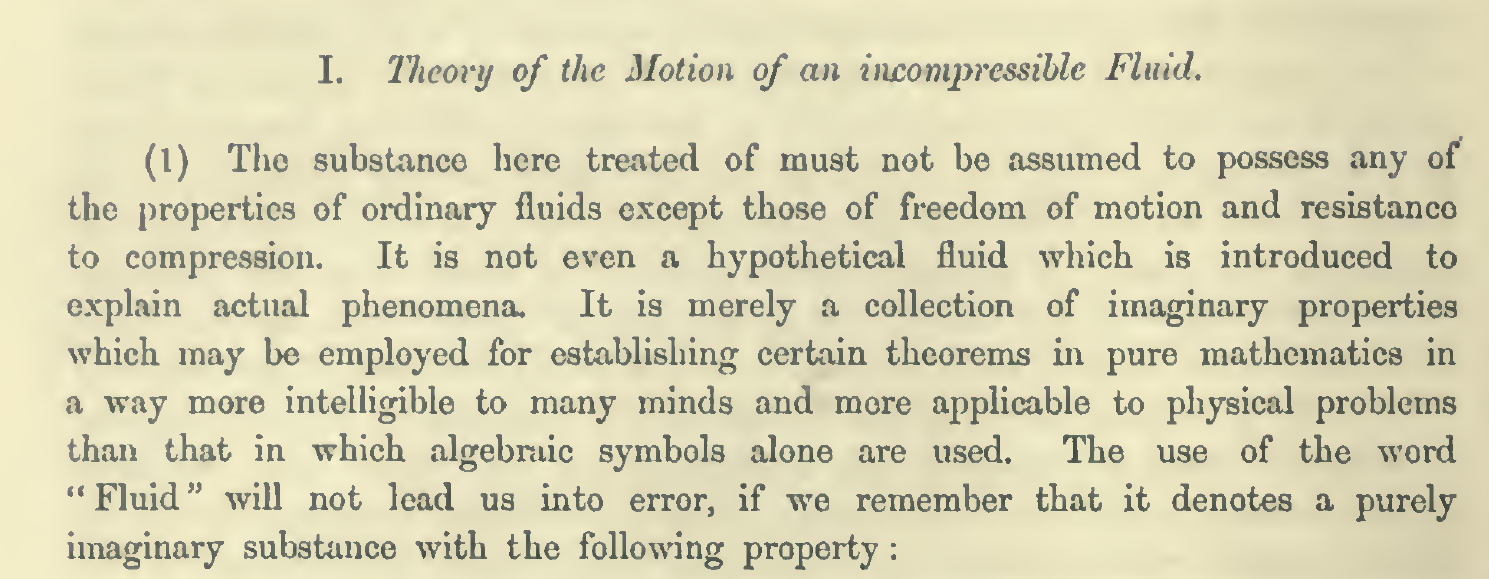 空間中遍佈的連續的線，最典型的模型就是連續的流體！
於是Maxwell 將場線中的電磁力，類比於一沿場線流動的不可壓縮流體，
強調的是流體可以捕捉到電磁場空間分布的幾何性質。
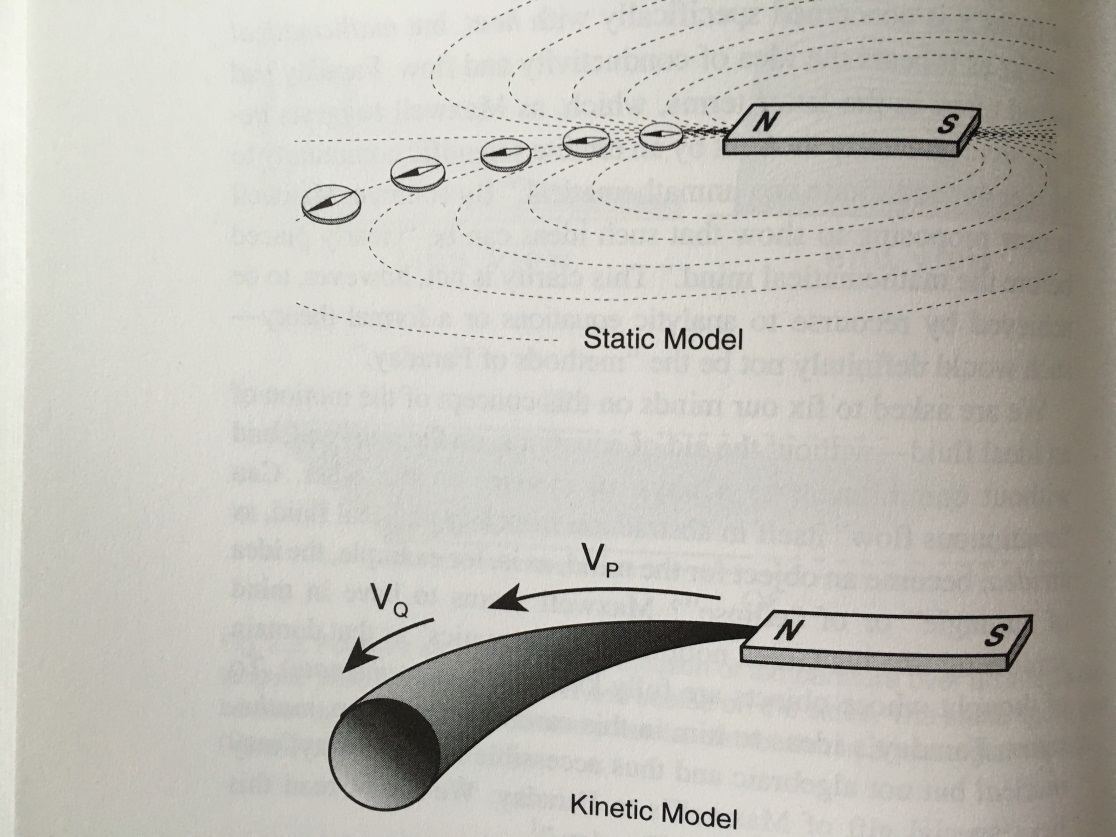 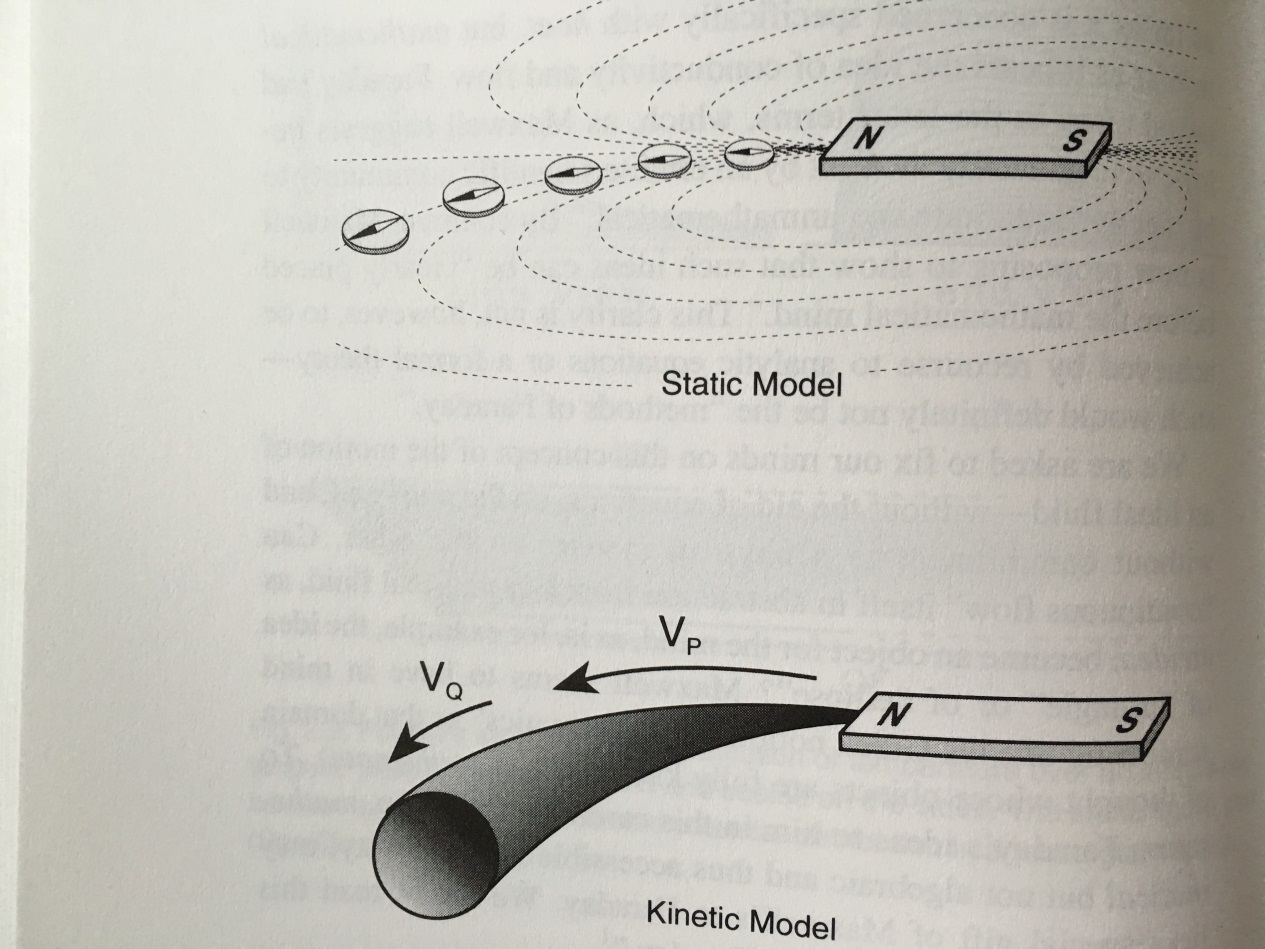 法拉第透過無數實驗觀察，歸納出場線的兩個性質：
1. 電場的方向即為通過當地之電力線的切線方向。
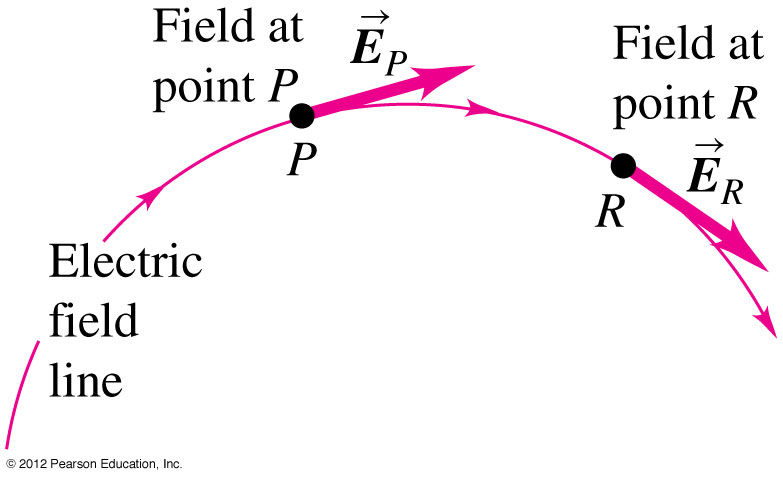 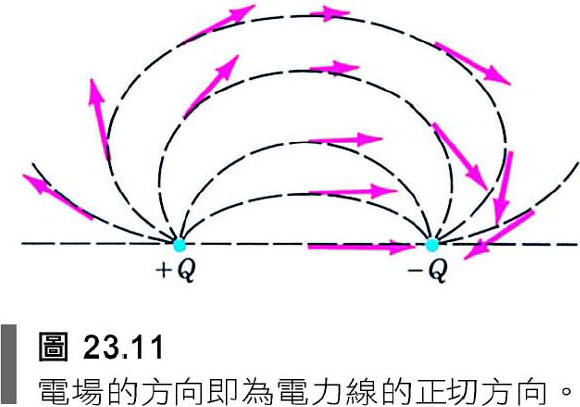 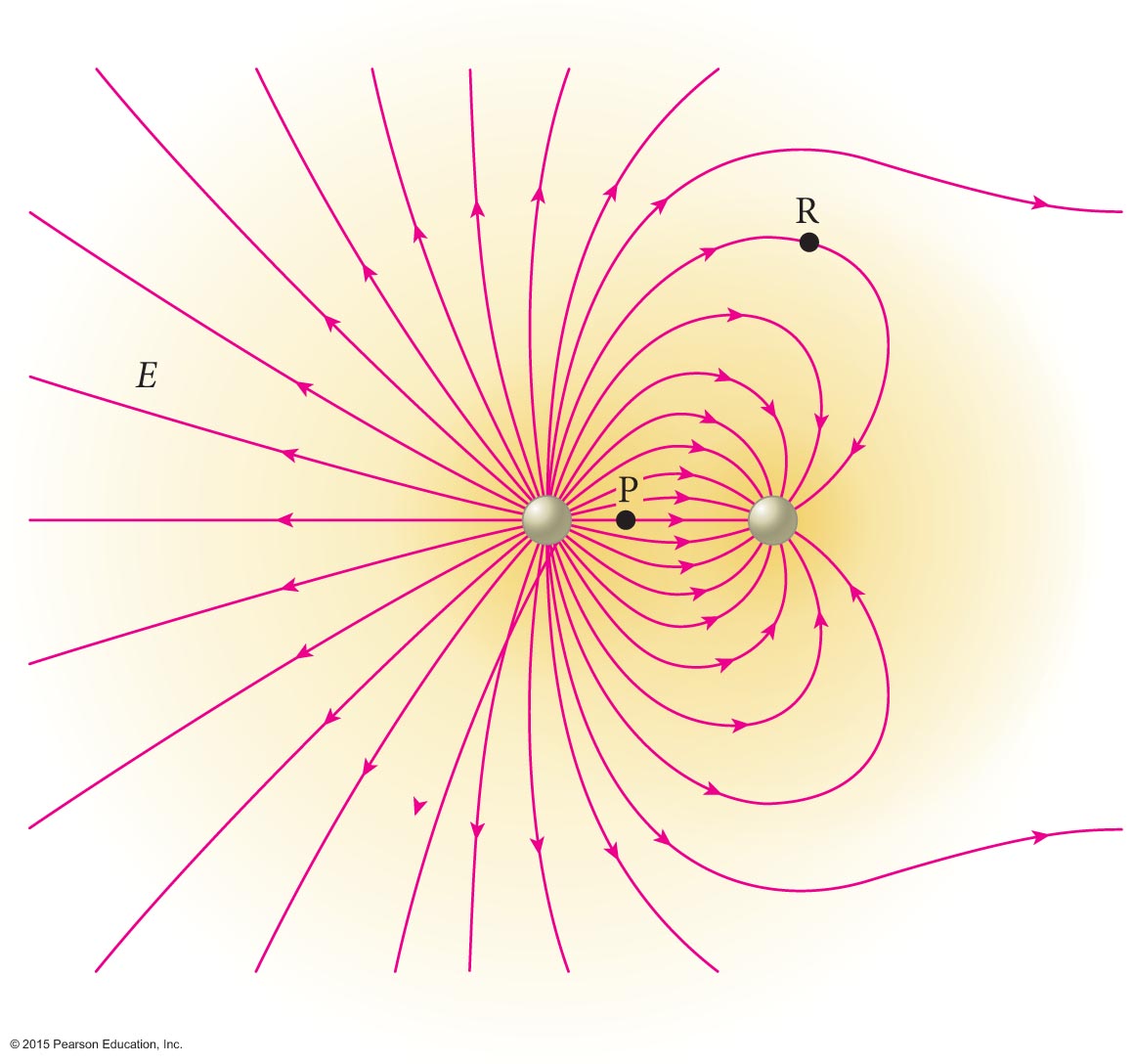 因此，電力線不會交叉。否則交叉點的電場會有兩個方向。
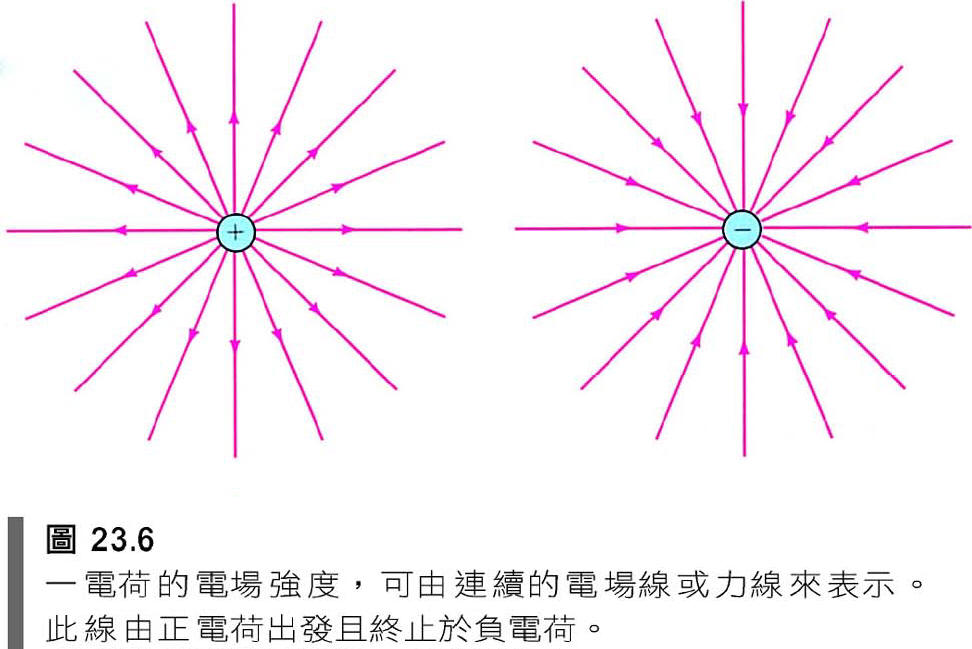 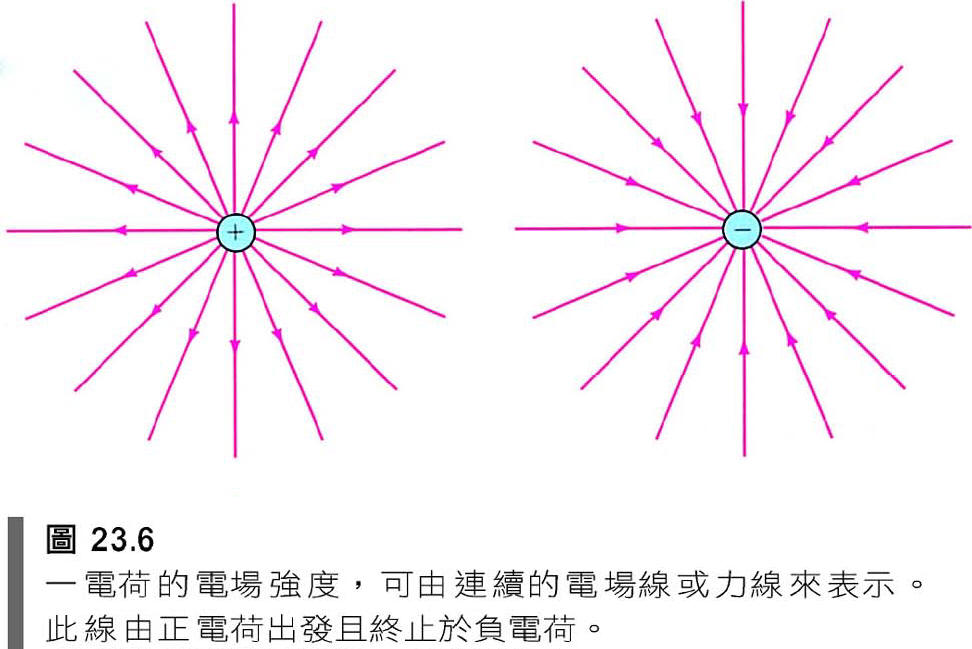 而且電力線不會中斷，否則中斷處電場方向將不明。
只有兩個例外，電力線由正電荷發出，由負電荷吸收！
那麼：電力線在空間中數目不變而守恆！
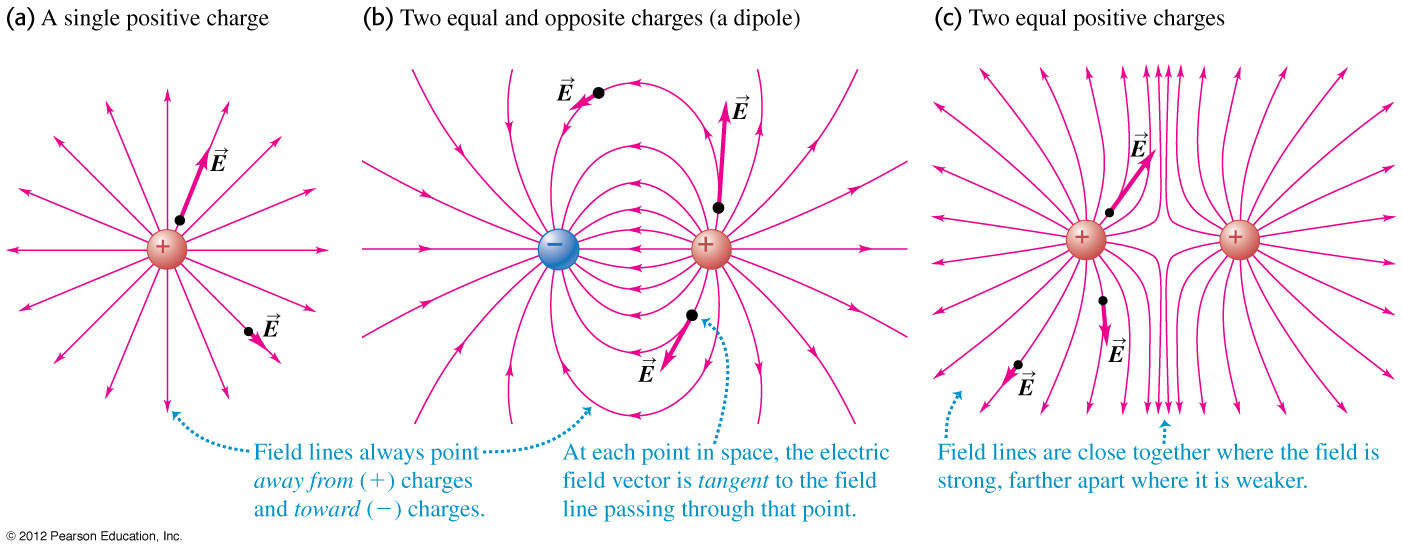 電力線成為思考電場非常方便的工具。
注意靠近單一電荷處，電力線維持單一電荷的樣貌。
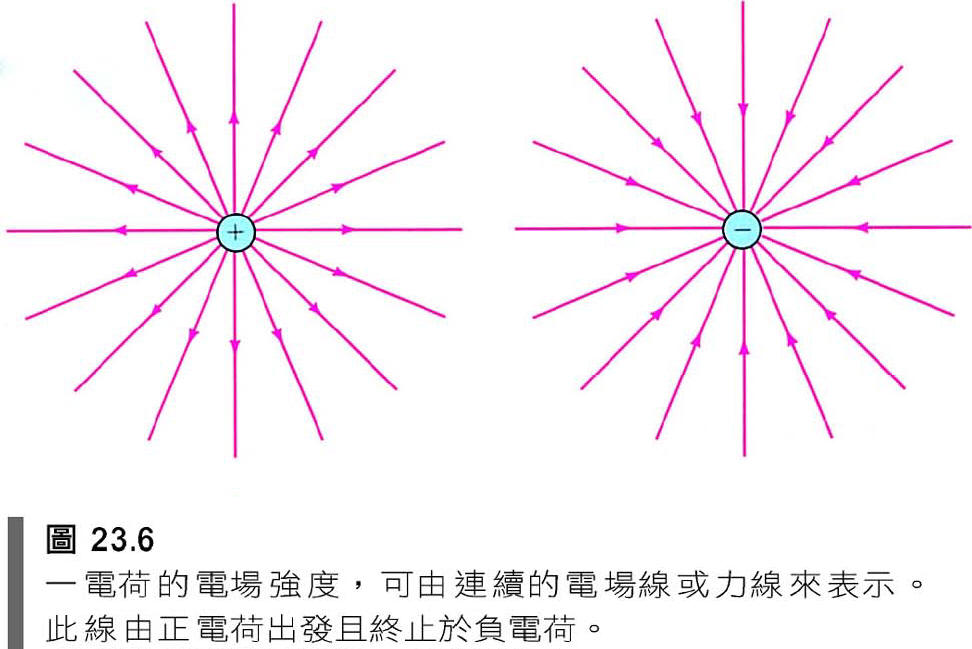 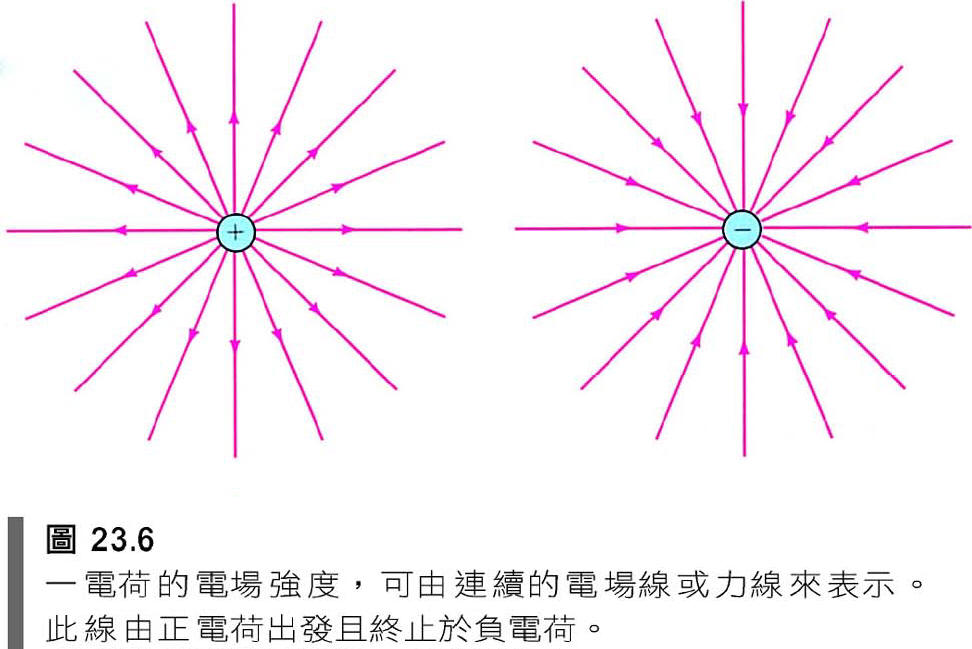 第二個特性是：電力線愈密，電場愈大！
對於點電荷，同樣不變的數目的電力線，到越遠處就分配到越大的球面，
球面積正比於距離平方，所以電力線密度正好是距離平方反比，
這與電場大小一樣，因此大膽猜想電力線密度正好是電場大小！
電力線密度定義為通過當地一垂直於電場的單位面積平面的電力線數目。
2. 電場大小與當地的電力線密度成正比！
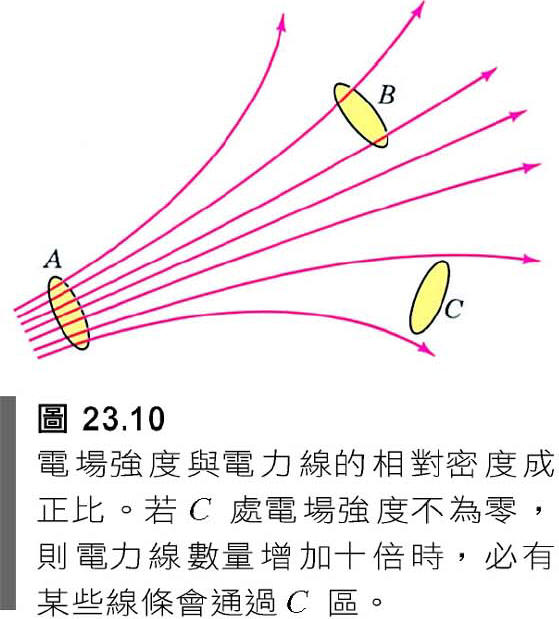 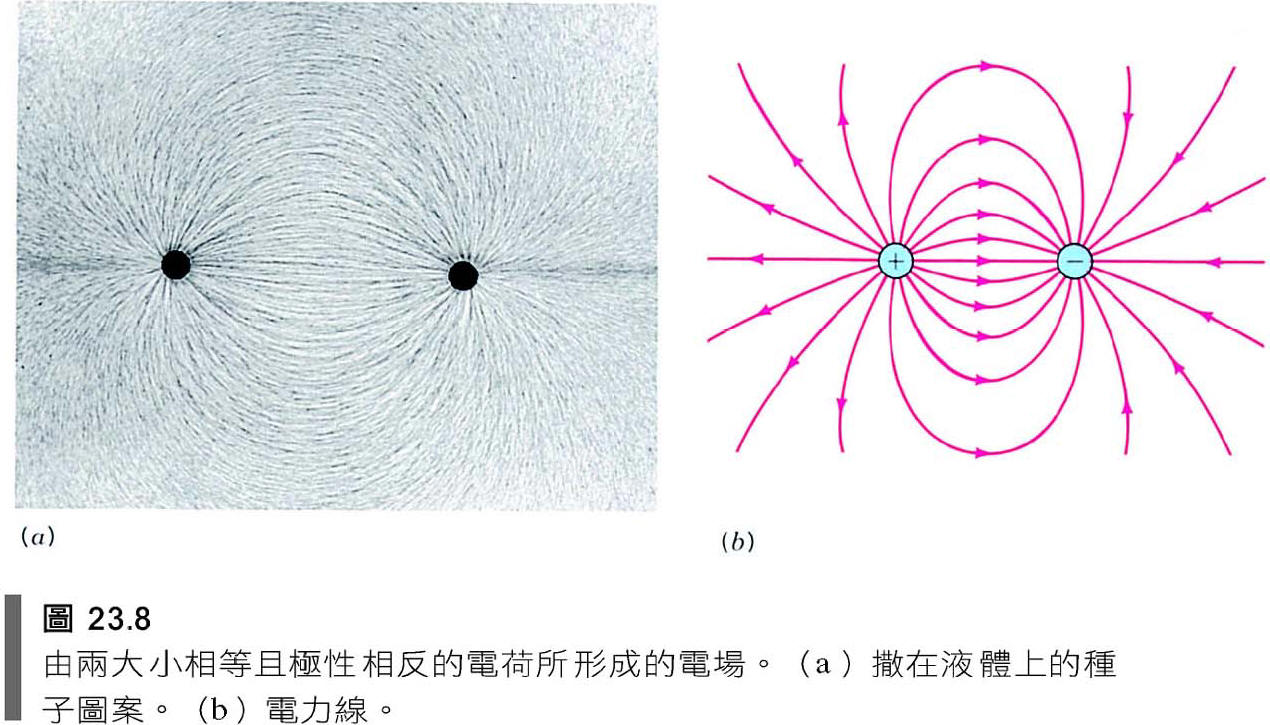 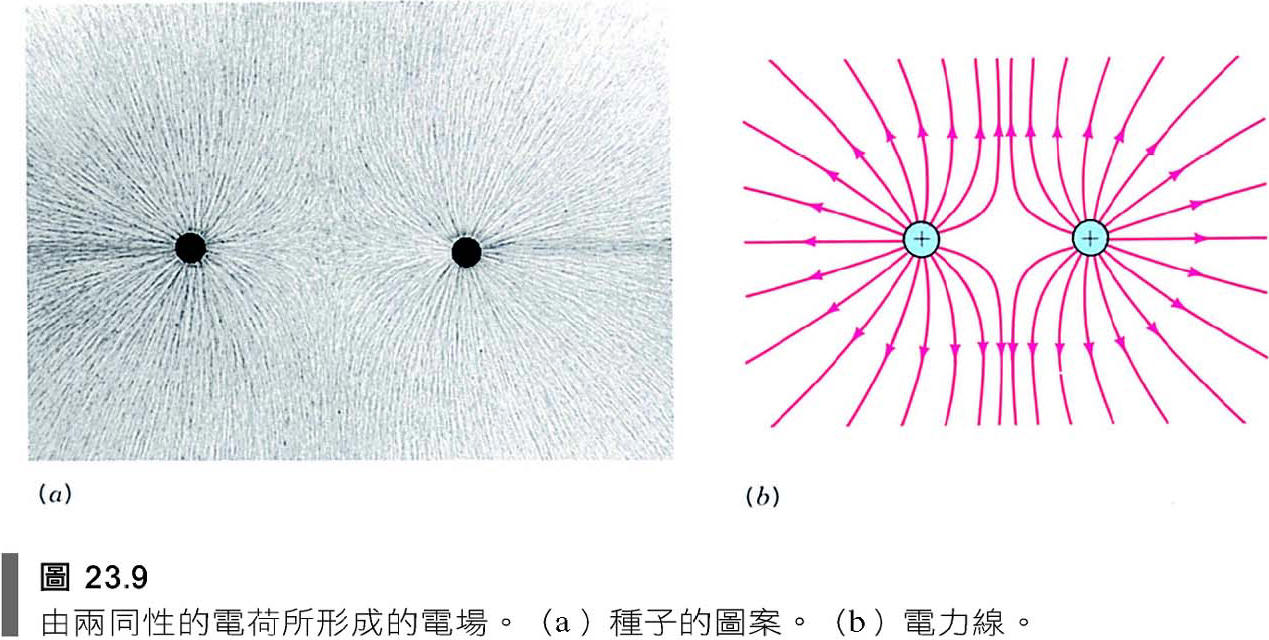 透過場線來看，空間中的電場是有一個形狀的！
Maxwell 寫到：
磁鐵周圍的力線如此美麗，令人不得不覺得此線是真實的。
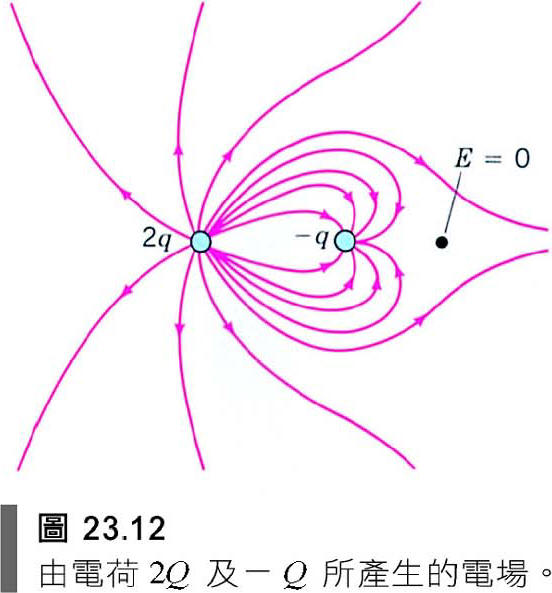 電場越來越有個性，
本身越來越像就是物理實體
我們如何用精確的數學語言來描述電場的個性與形狀？
高斯定律
物理的成年禮！
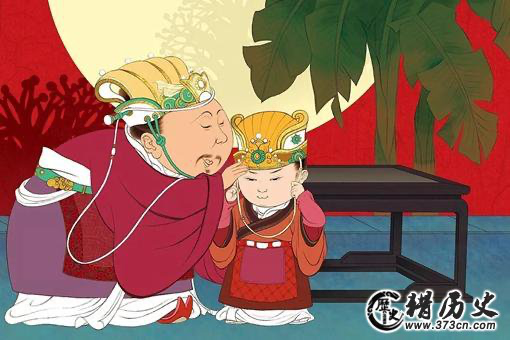 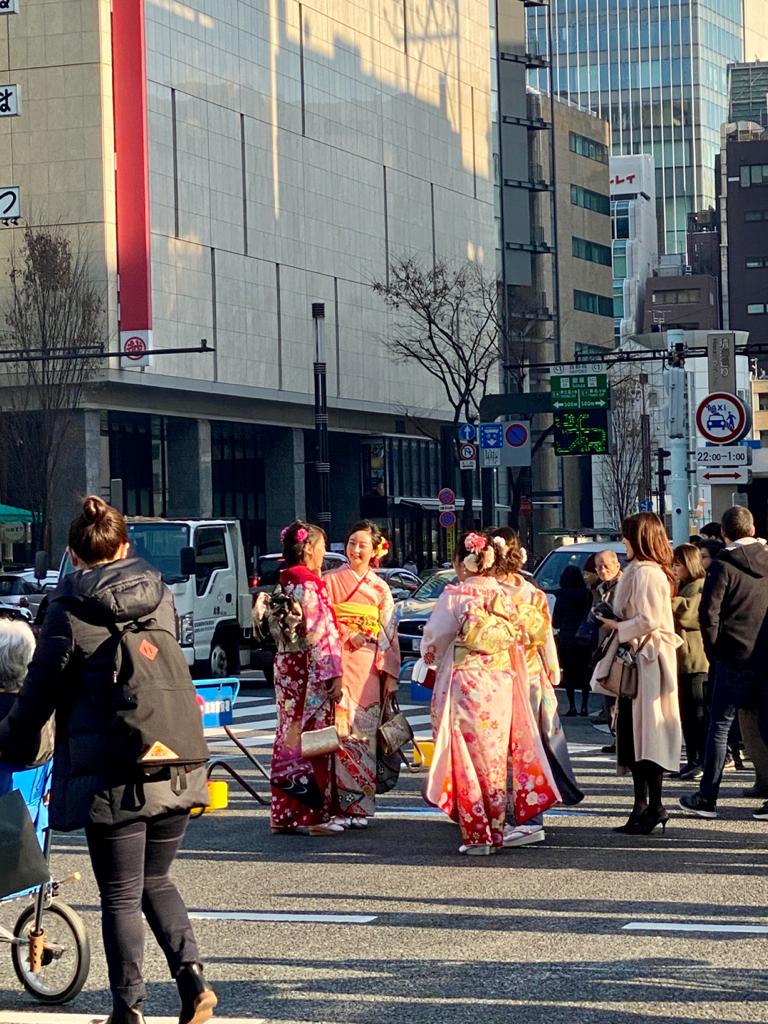 高斯定律 Gauss’s Law
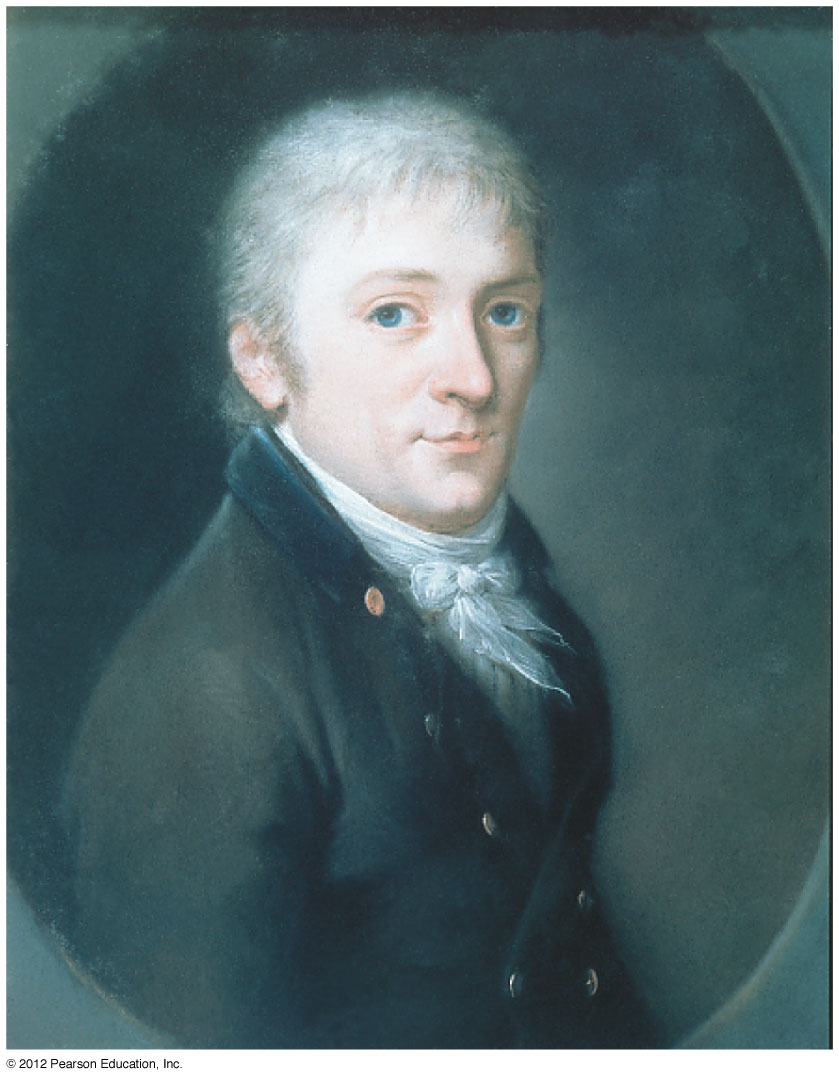 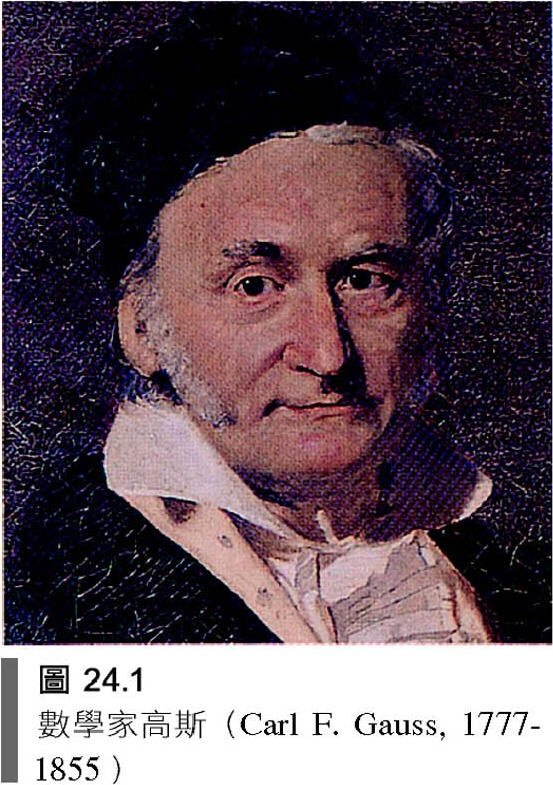 電磁力的基本定律：
Maxwell Equations, Finally
電力線在空間中數目顯然不變而守恆！
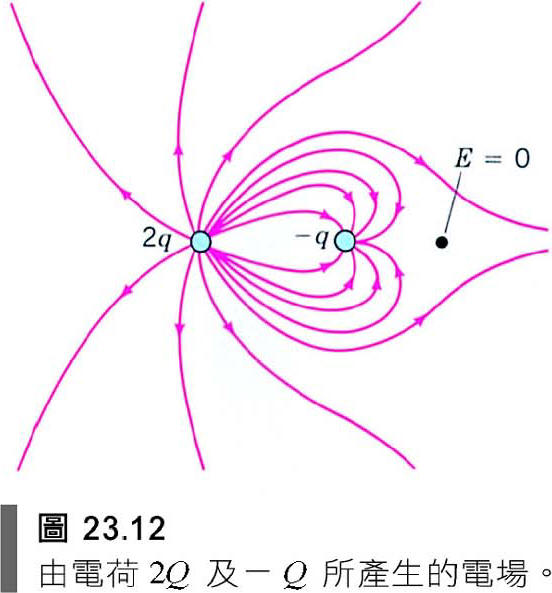 電力線在空間中數目不變而守恆！
這句話具體的意思：想像空間中任何一個沒有電荷在內的封閉區域，
進入此封閉曲面的電場線數目必等於離開的電場線數目！
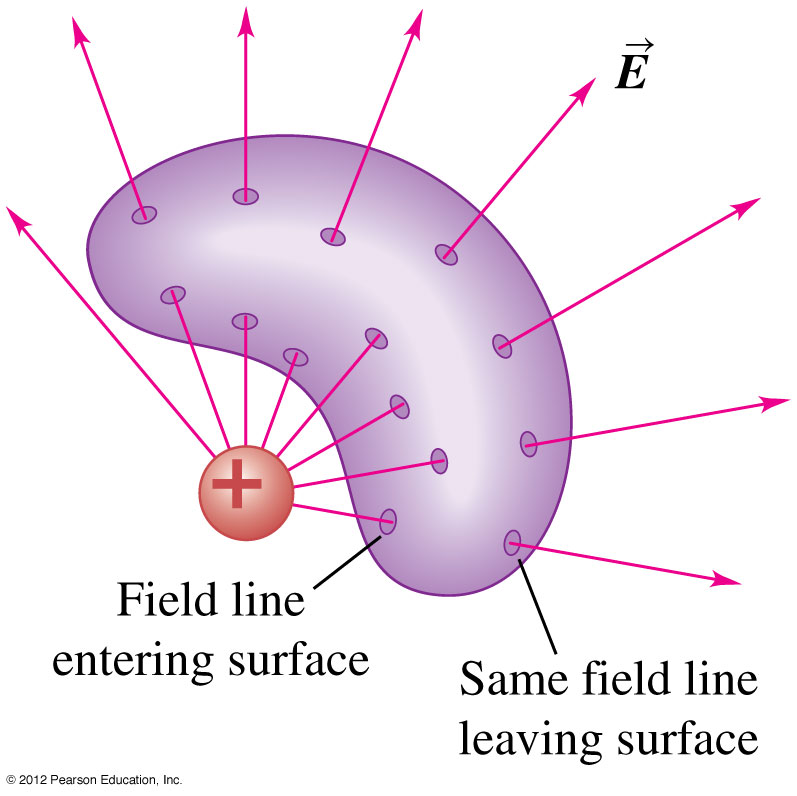 注意：在一個曲面上各個位置，電場可能不同。
所以，先將曲面切成無限多個，無限小的平面。在一小片上電場可視為常數。
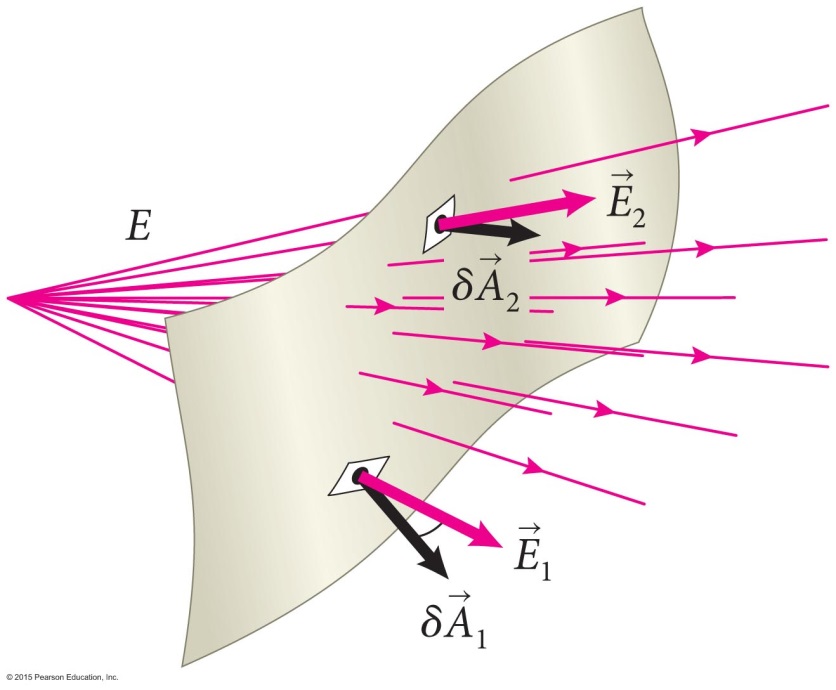 如果小平面與電場垂直，計算電力線的數目並不難！
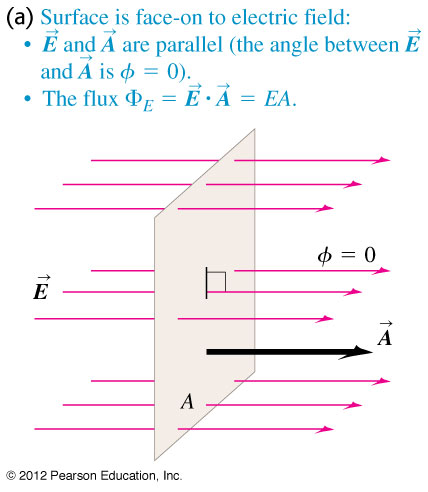 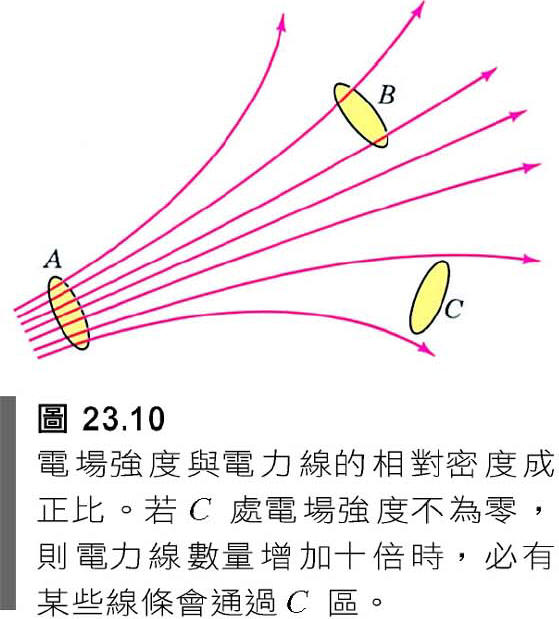 2. 電場強度與當地電力線的密度成正比！
電力線密度定義為通過當地一垂直於電場的單位面積平面的電力線數目。
通過此平面的電力線數目：
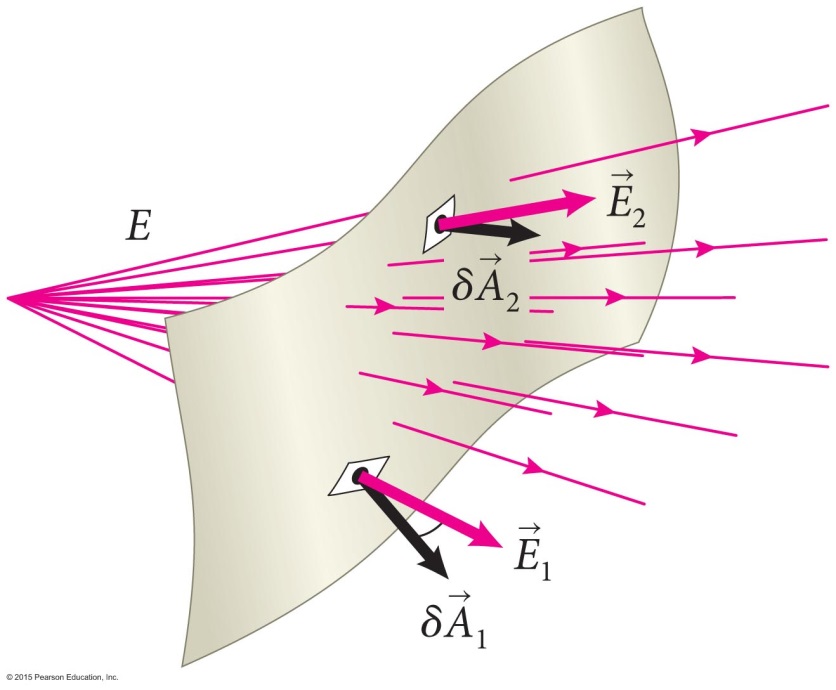 若小平面與電場不垂直：
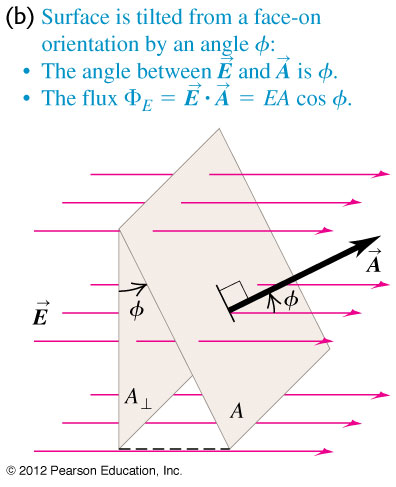 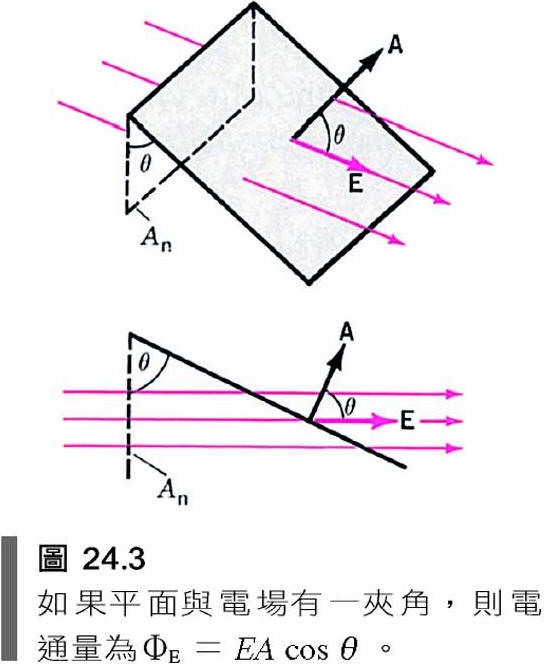 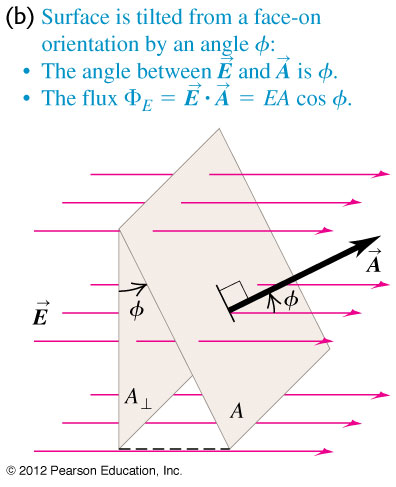 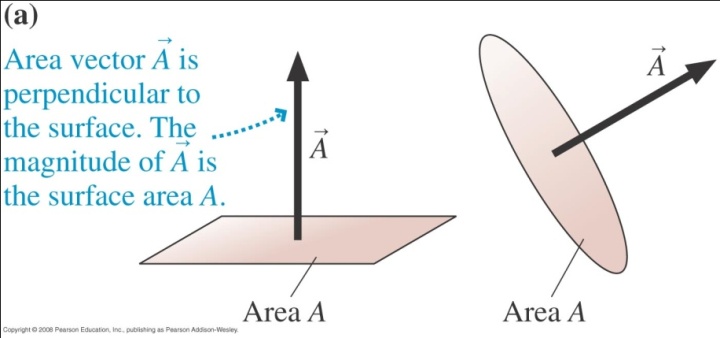 這個結果可以更聰明地以向量表示！
這個結果與流體的流量Flux計算非常類似！
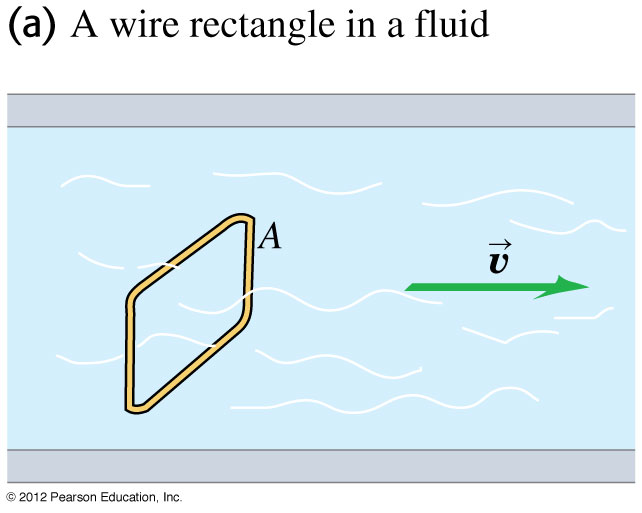 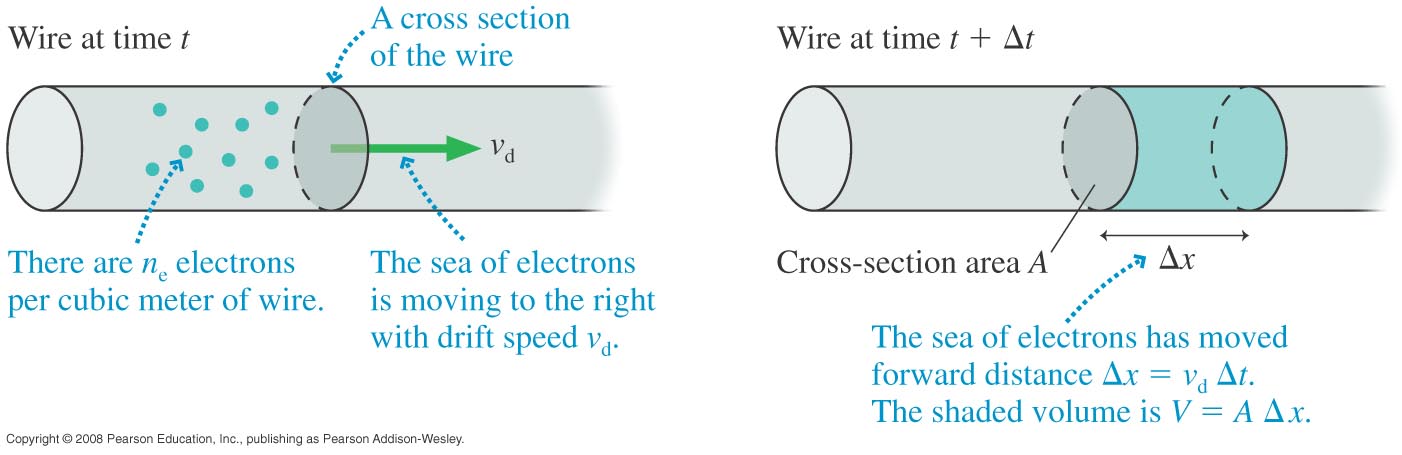 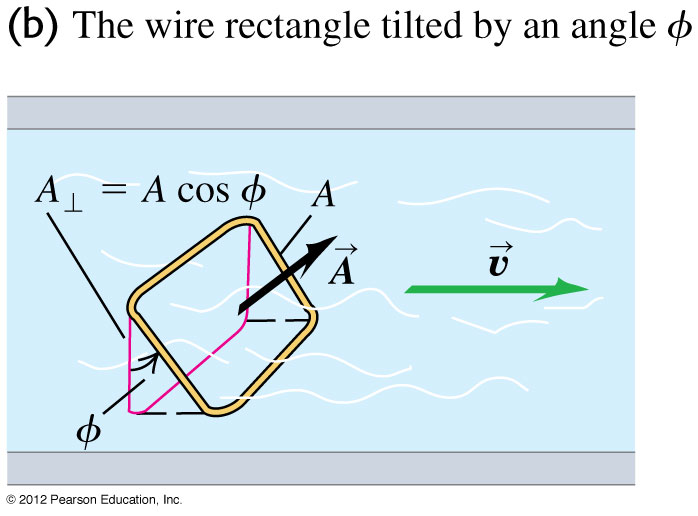 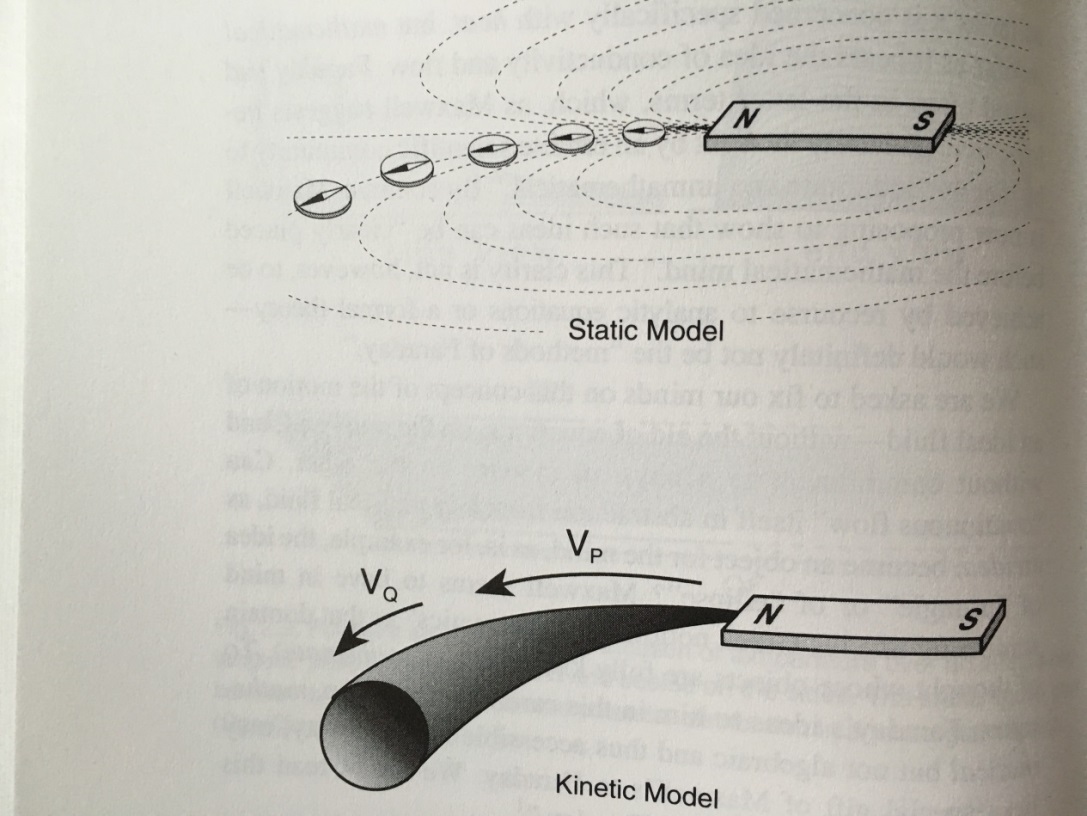 馬克思威爾當年就真的是以流體為模型來思考電場的通量。
奇妙的是，在前述的定義下，電力線數目有可能是負的！
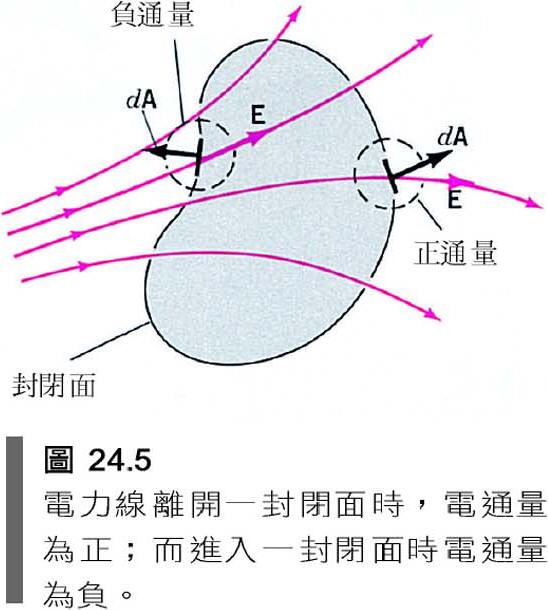 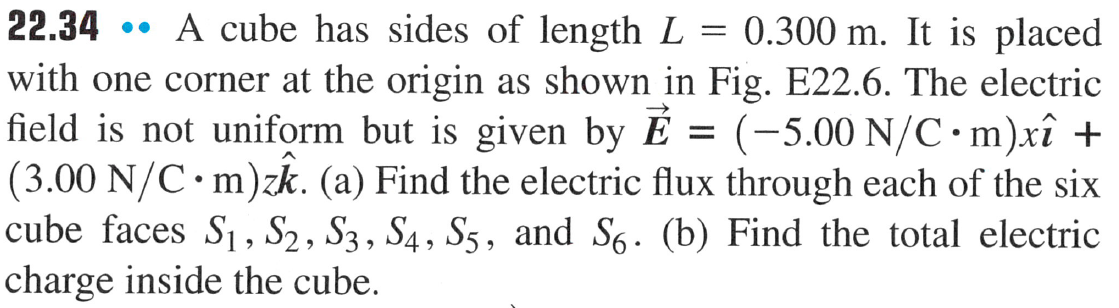 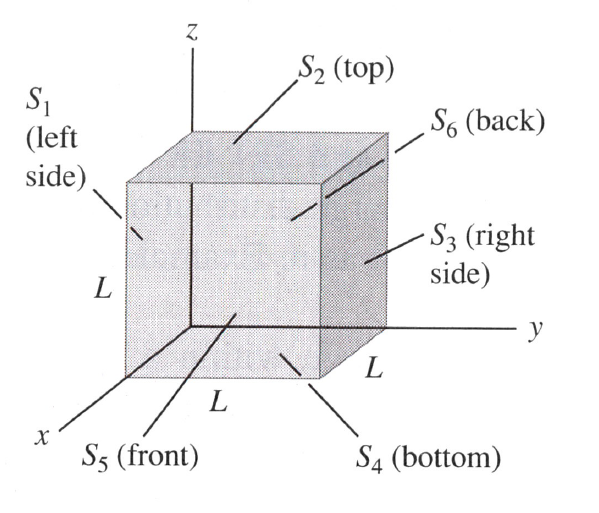 現在將上述的計算方法推廣到一般的曲面。
一般曲面，可視為由許多無限小的平面組成。
通過曲面的電力線數，等於這些小平面的電通量的和：
當小平面趨近無限小，總和就變為一個積分！稱為面積分。
定義為通過此曲面的電場通量Electric Flux！
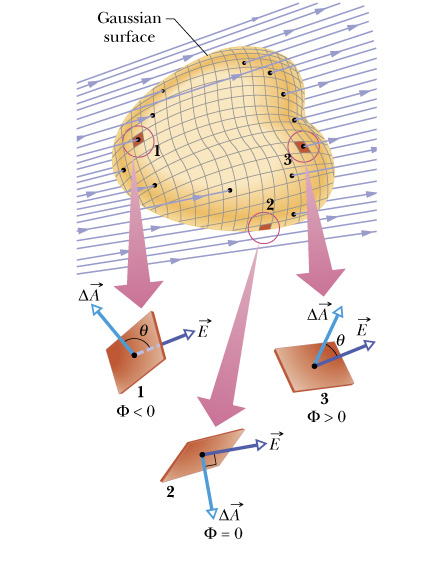 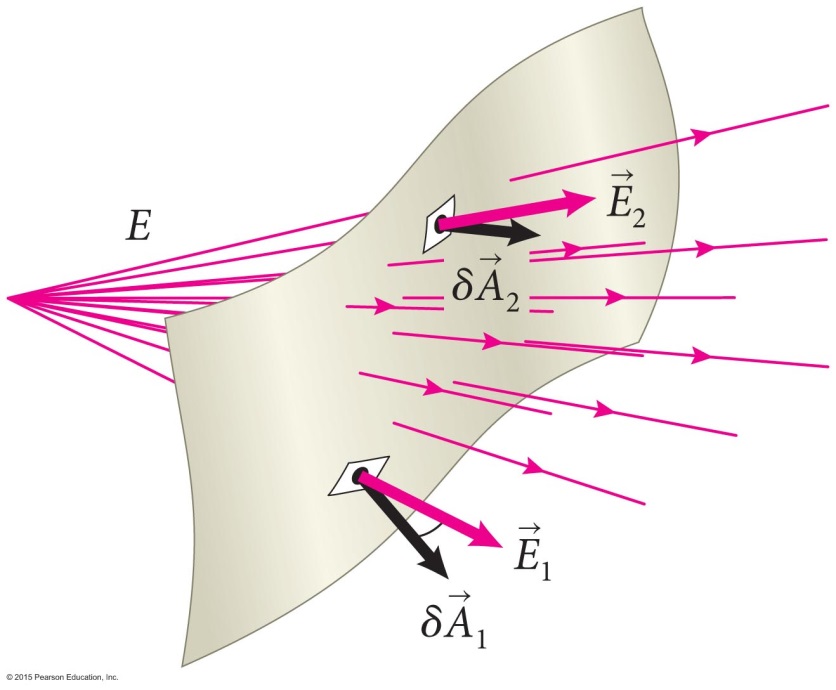 此面積分與力學計算功所用的線積分非常類似
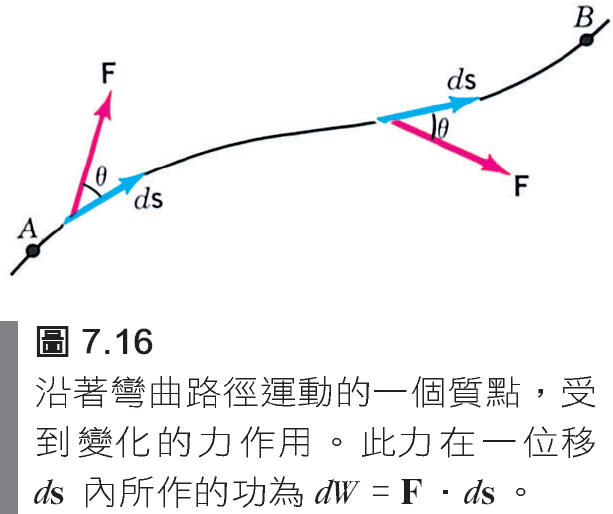 3D的功與動能原理
線積分
面積分
如果曲面是封閉曲面（這是高斯定律的主角，就稱高斯面）：
如果是封閉曲面，空間會被分成內外兩部分，
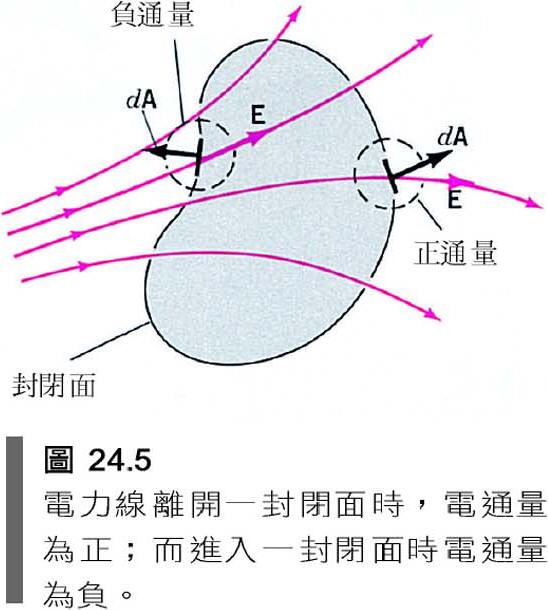 如此
為正時，電力線為離開曲面
為負時，電力線為進入曲面
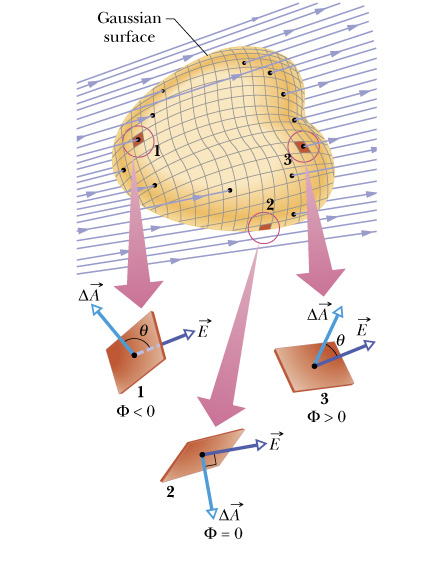 通過一封閉曲面的總電場通量就有一個很簡單的物理意義；
進入此封閉曲面的電場線數目必等於離開的電場線數目！
電力線數目守恆
電力線數目守恆
對任一高斯面：
任一曲面，若其內沒有電荷，電力線就不能在裡面消失或產生，電力線守恆：
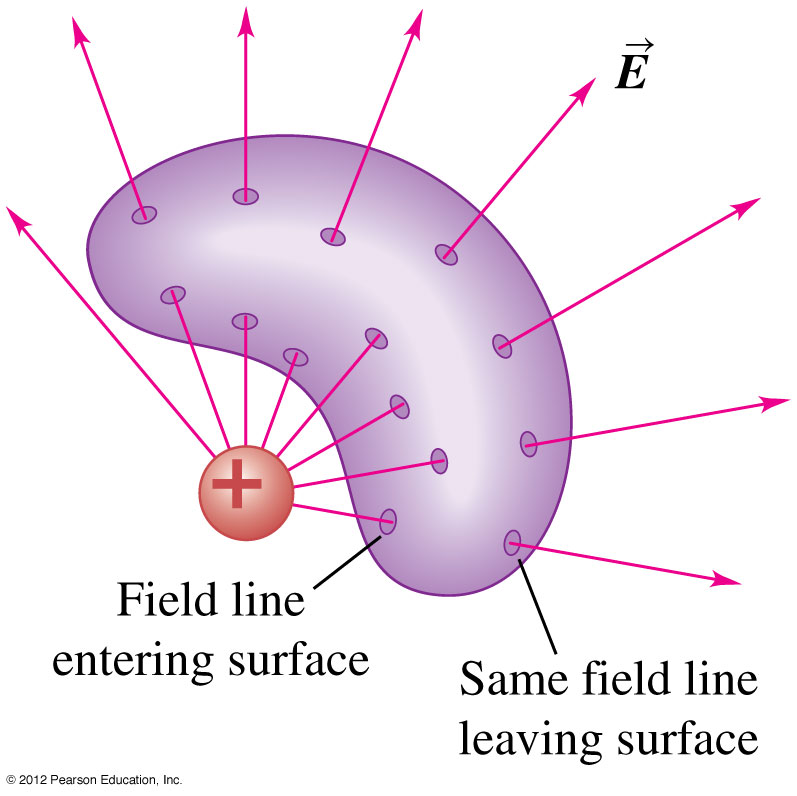 若曲面內有一點電荷，電力線由正電荷發出（由負電荷吸收）：
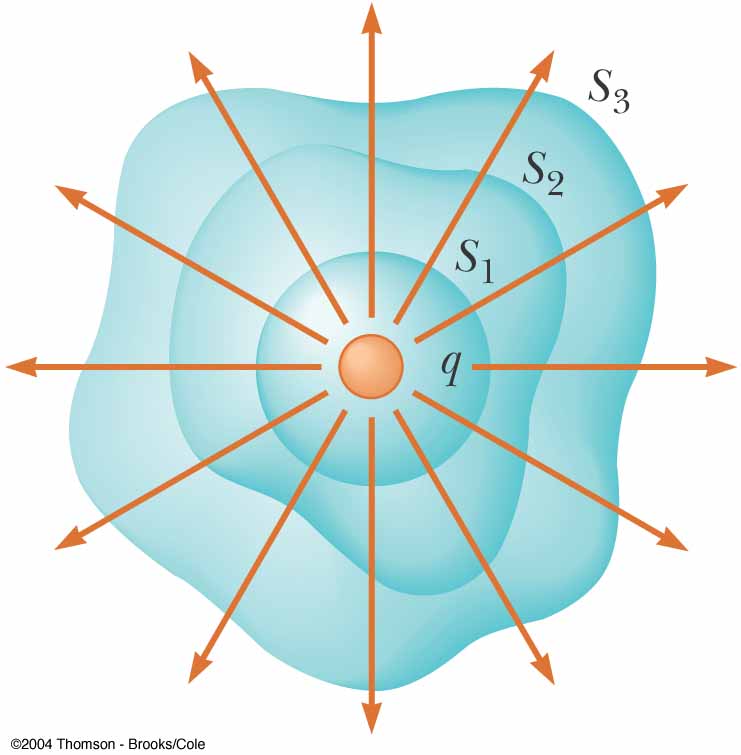 包圍一個電荷的高斯面的電通量，等於正(負)電荷所產生(消滅)的電力線數目。
因電力線產生後不中途消失，
通過包圍點電荷的高斯面的電力線數與其形狀、位置、大小都無關！
一個點電荷會產生多少電力線？包圍點電荷的高斯面的電通量是多少？
選一個封閉球面來計算電通量：
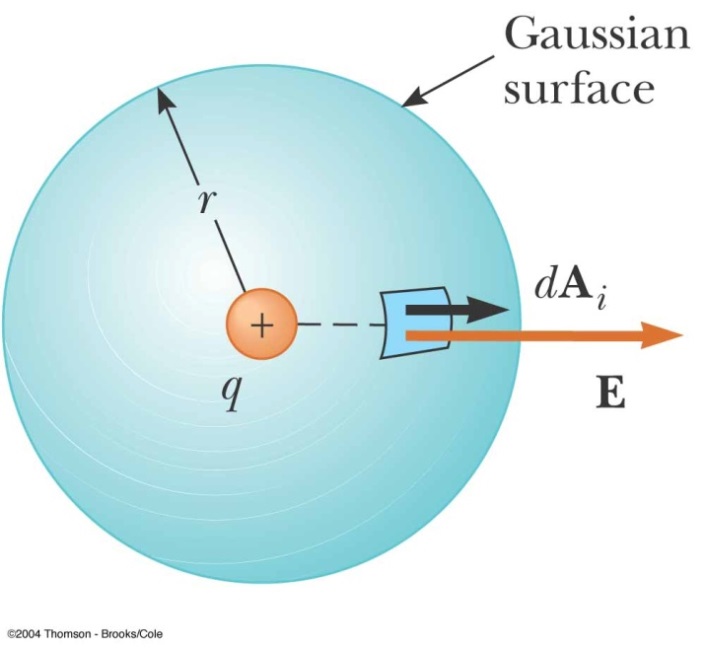 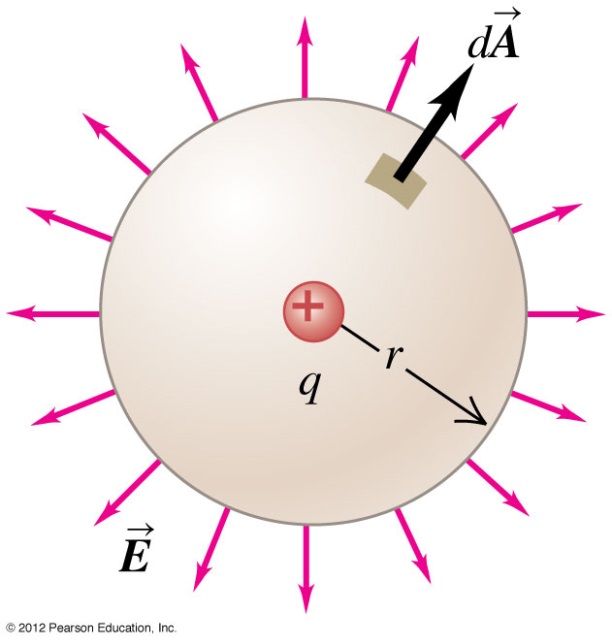 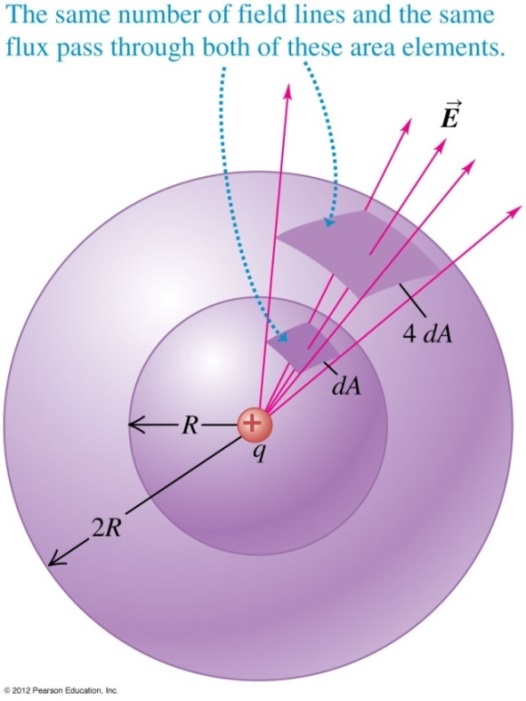 由一個點電荷發出的電力線總數與球半徑無關！
正(負)電荷產生(消滅)的電力線數目與電荷量成正比。
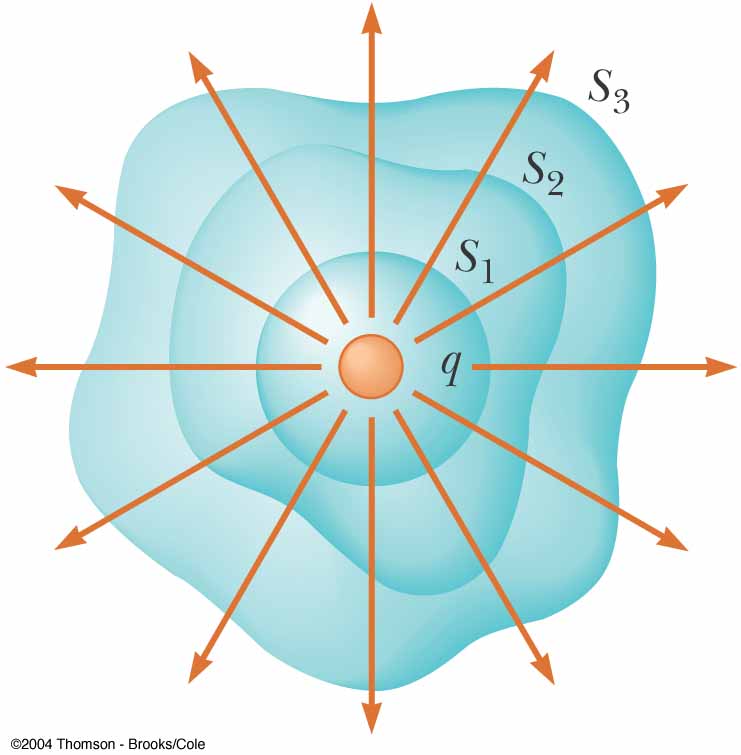 而因為電通量是電力線數目，電力線數目除了在電荷處之外都守恆，
所以任何包圍 q 的高斯面的電通量，與球高斯面的電通量相等！
電通量正比於電荷量！
反過來，電荷對電通量的貢獻，只和它是否位於曲面內有關，與具體位置無關。
以上結果，是由場線守恆的性質推導得到，
也可以用庫侖定律直接證明得出：
現在先考慮任一包圍一點電荷的曲面：
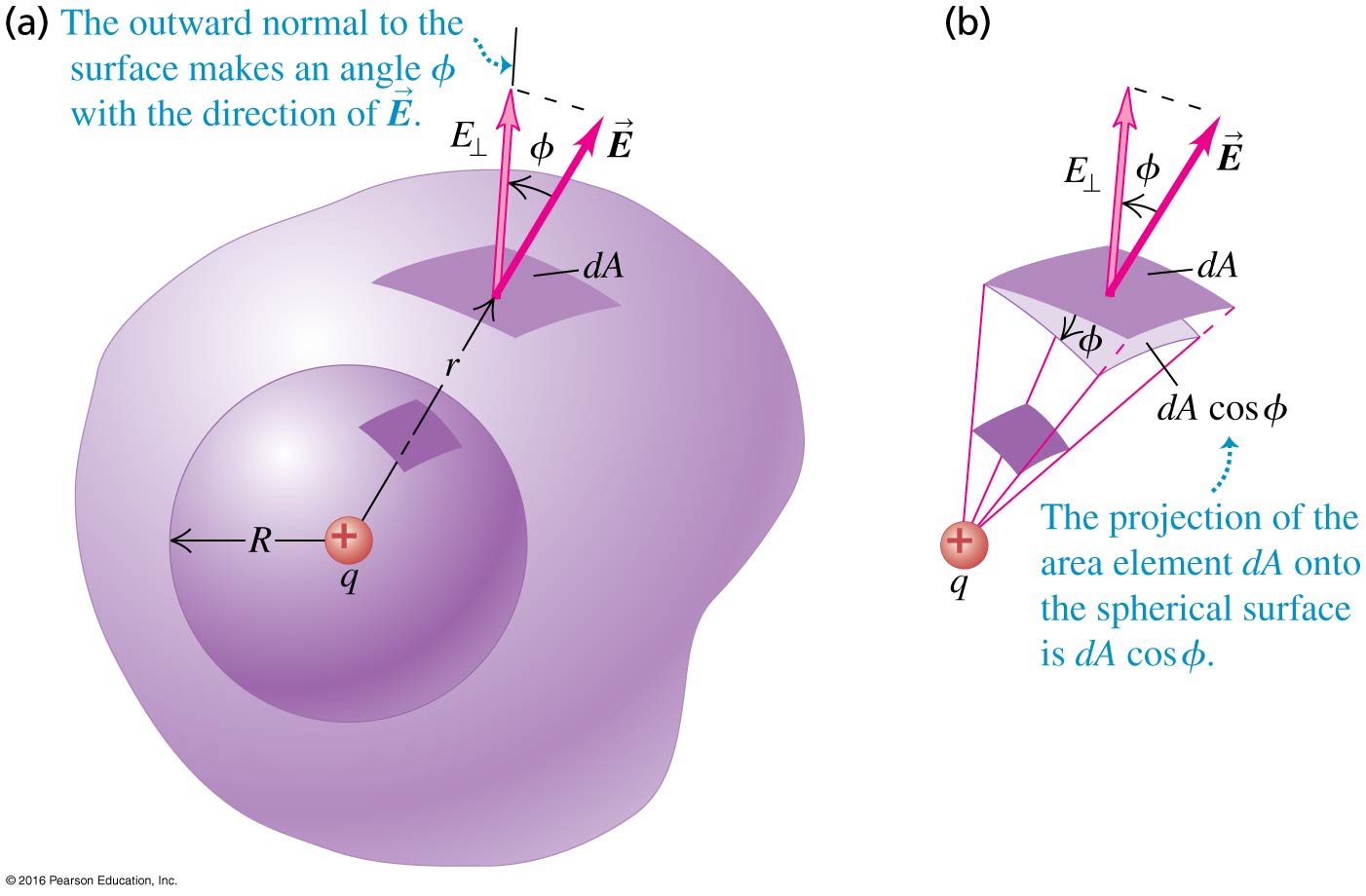 通過這兩片平面的電通量相等！
若該點電荷在曲面之外：
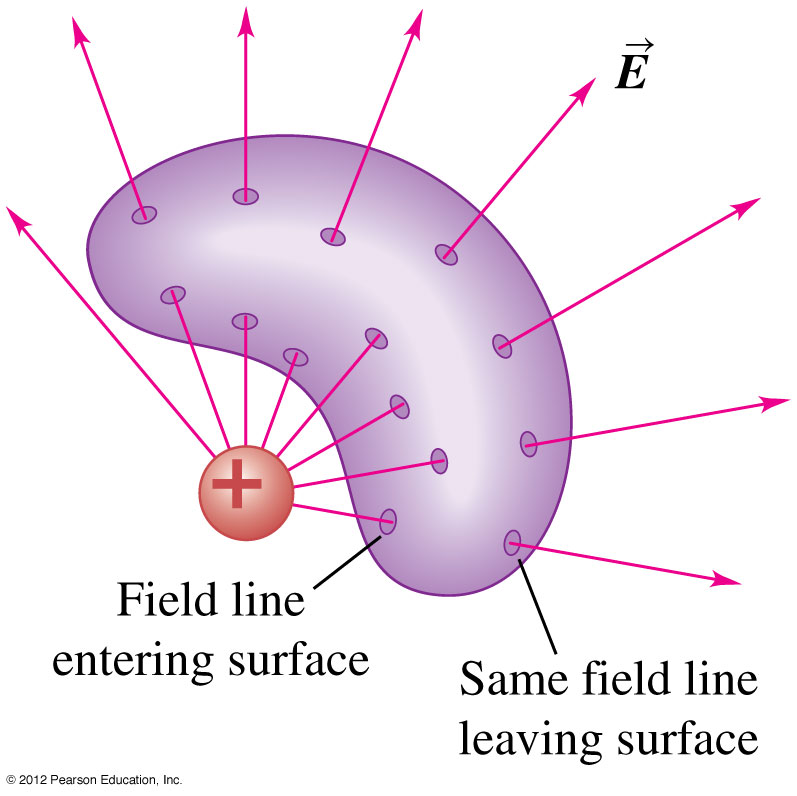 如圖，所有射入的立體角都可以找到一對應相等的射出立體角！
以上結果為一個點電荷，若有一個以上的電荷時：
位於曲面外的電荷，對曲面上的電場有貢獻，
但對該曲面的電場通量卻沒有影響。
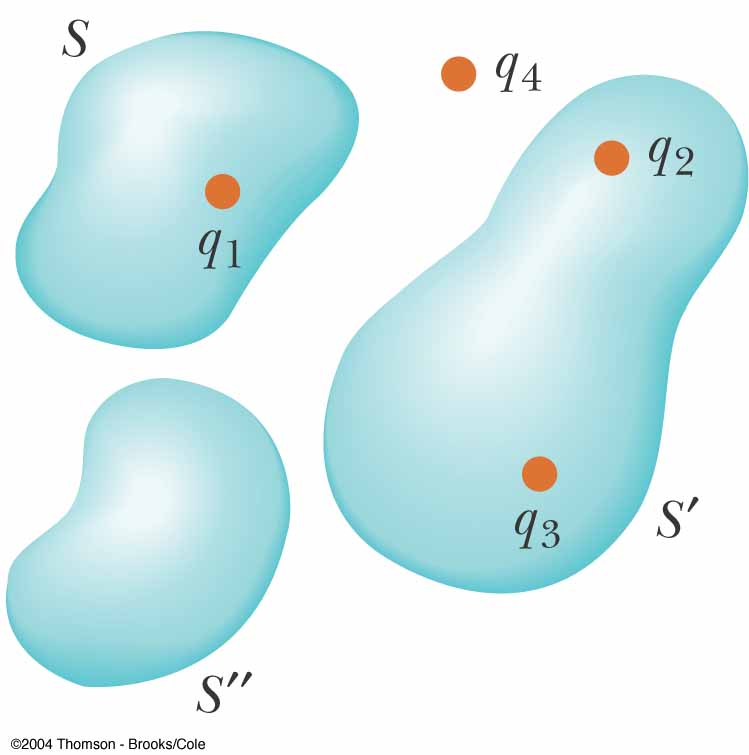 因此電通量正比於高斯面內的總電荷。
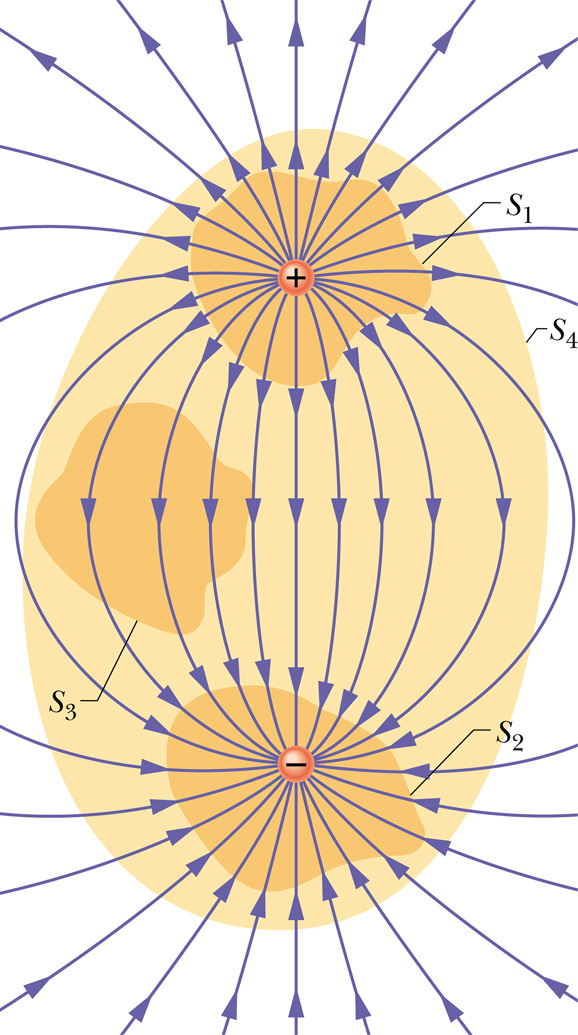 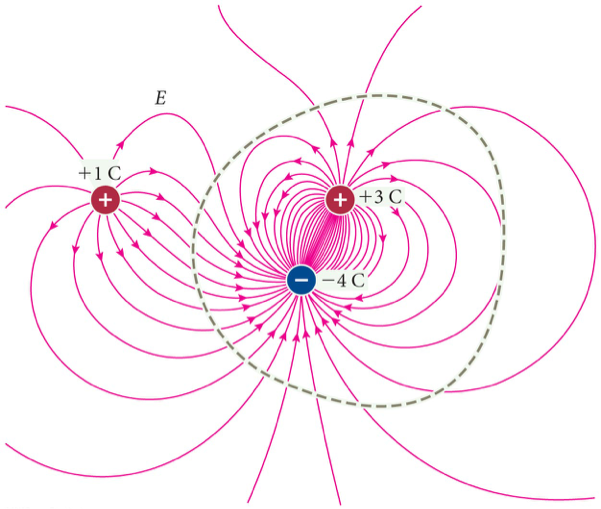 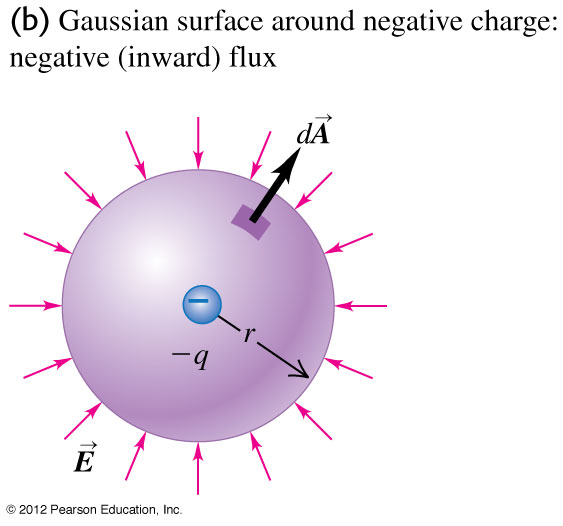 負電荷周圍電力線是入射的，電通量為負。
正電荷發出的電力線可以消失於負電荷
若高斯面內同時有正負電荷，負電荷會減少正電荷的電通量！
所以高斯面的電通量正比於高斯面內的總（淨）電荷（即正減去負）。
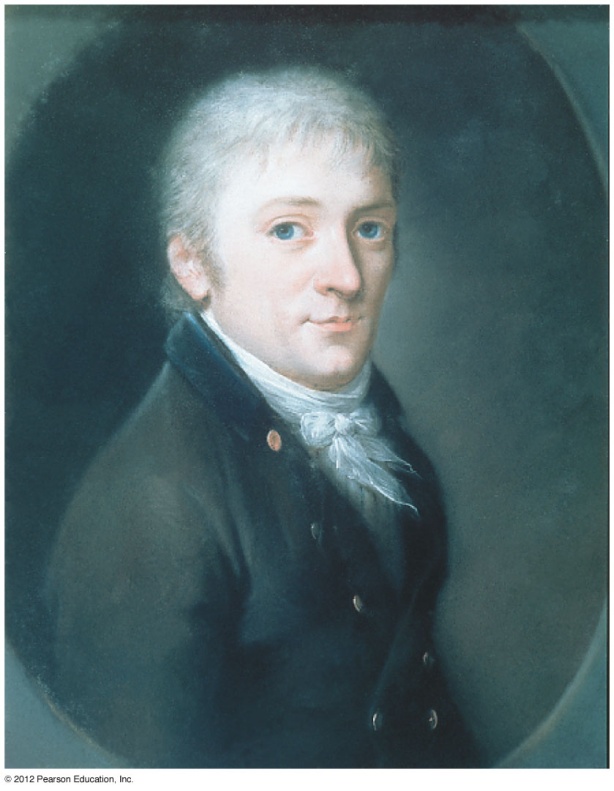 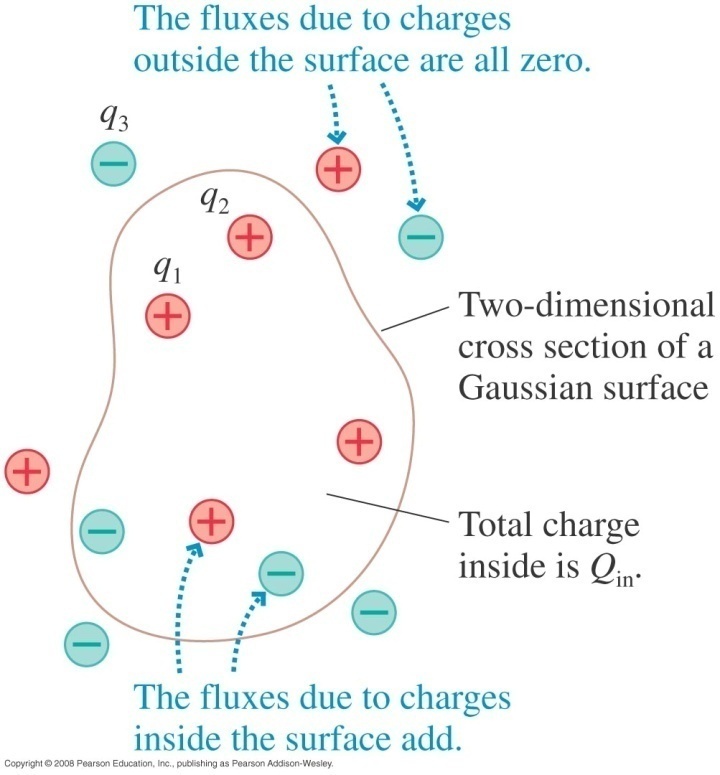 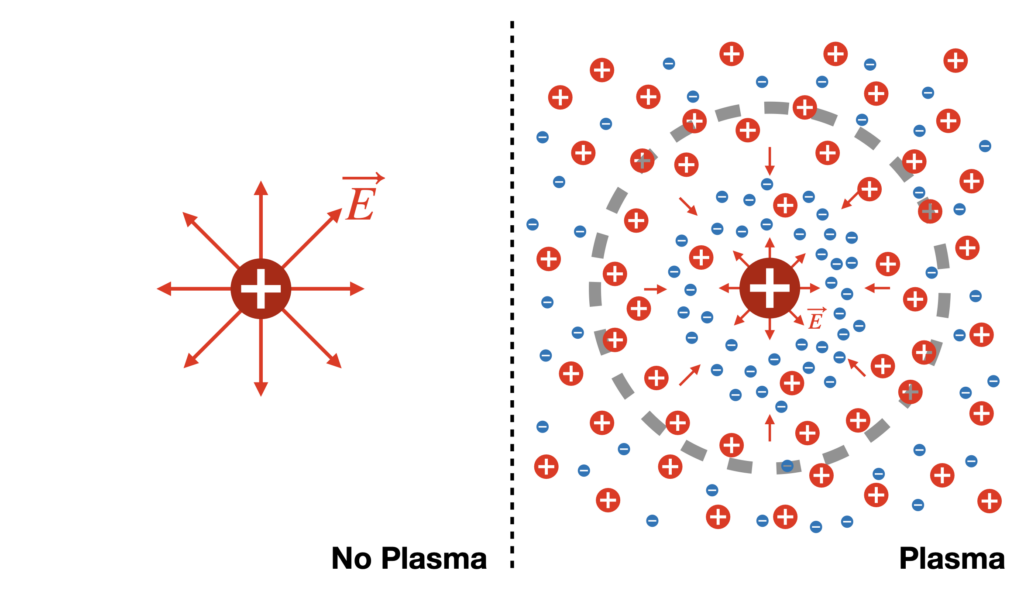 高斯定律
一個封閉曲面的電場通量，正比於曲面所包圍的總淨電荷量。
對連續的帶電流體，如電漿，此式也成立。
雖由庫侖定律推導得到，但庫侖定律不適用於動電，而高斯定律依舊成立！
這是電磁學的一個基本定律。
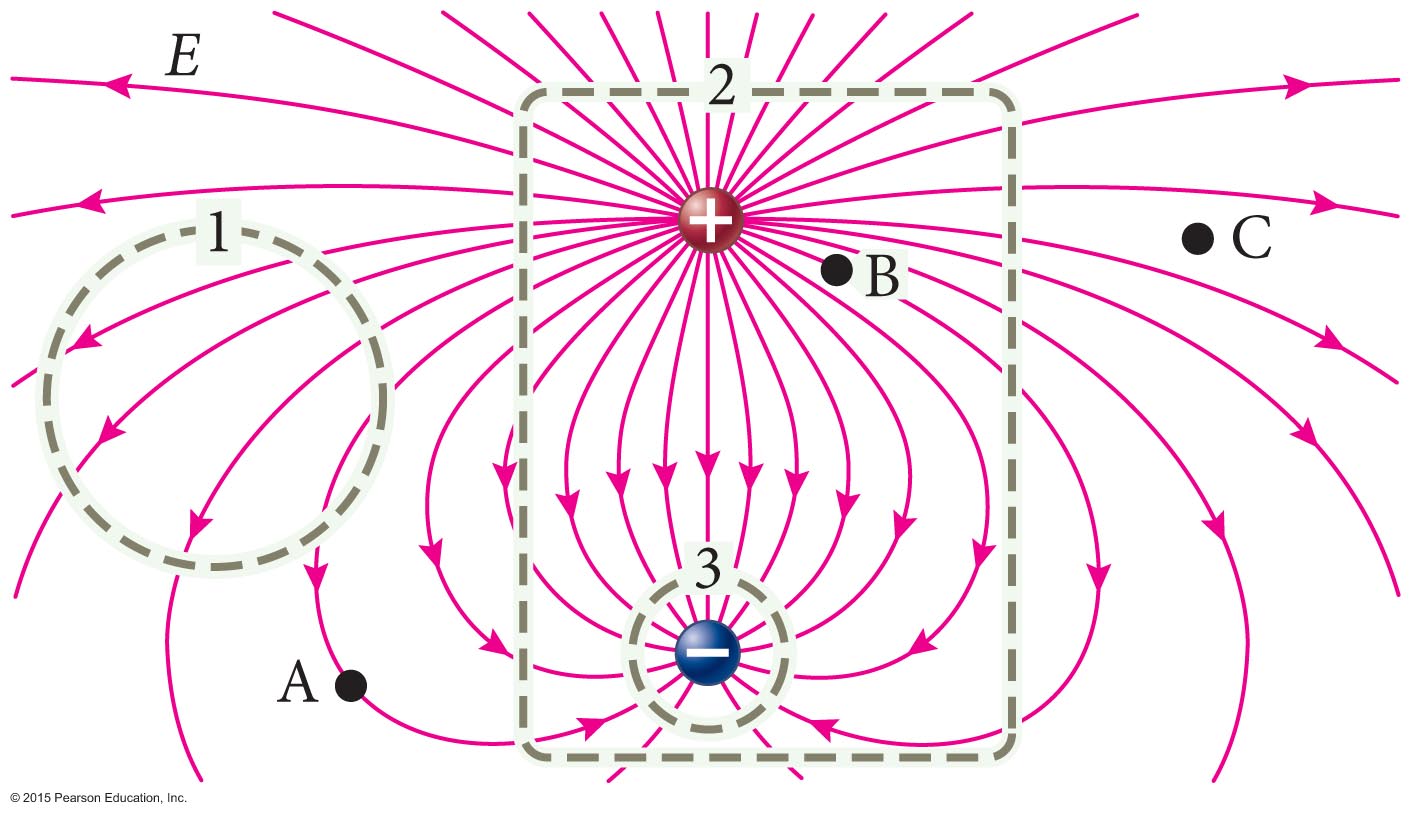 高斯定律的應用
無限大平板上的均勻電荷，所發出的電力線垂直於平面。
因此選擇一個對稱的（圓）柱狀高斯面：
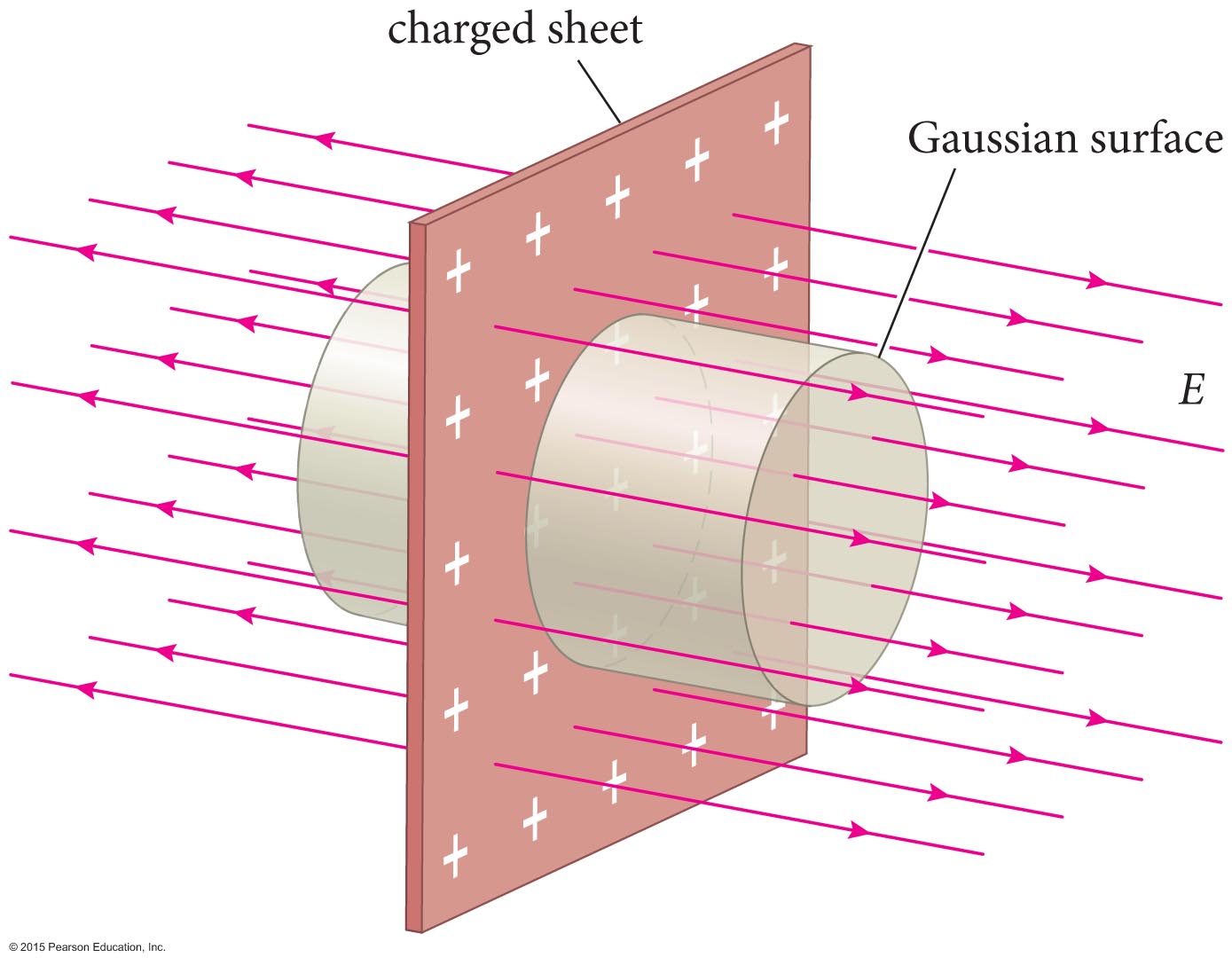 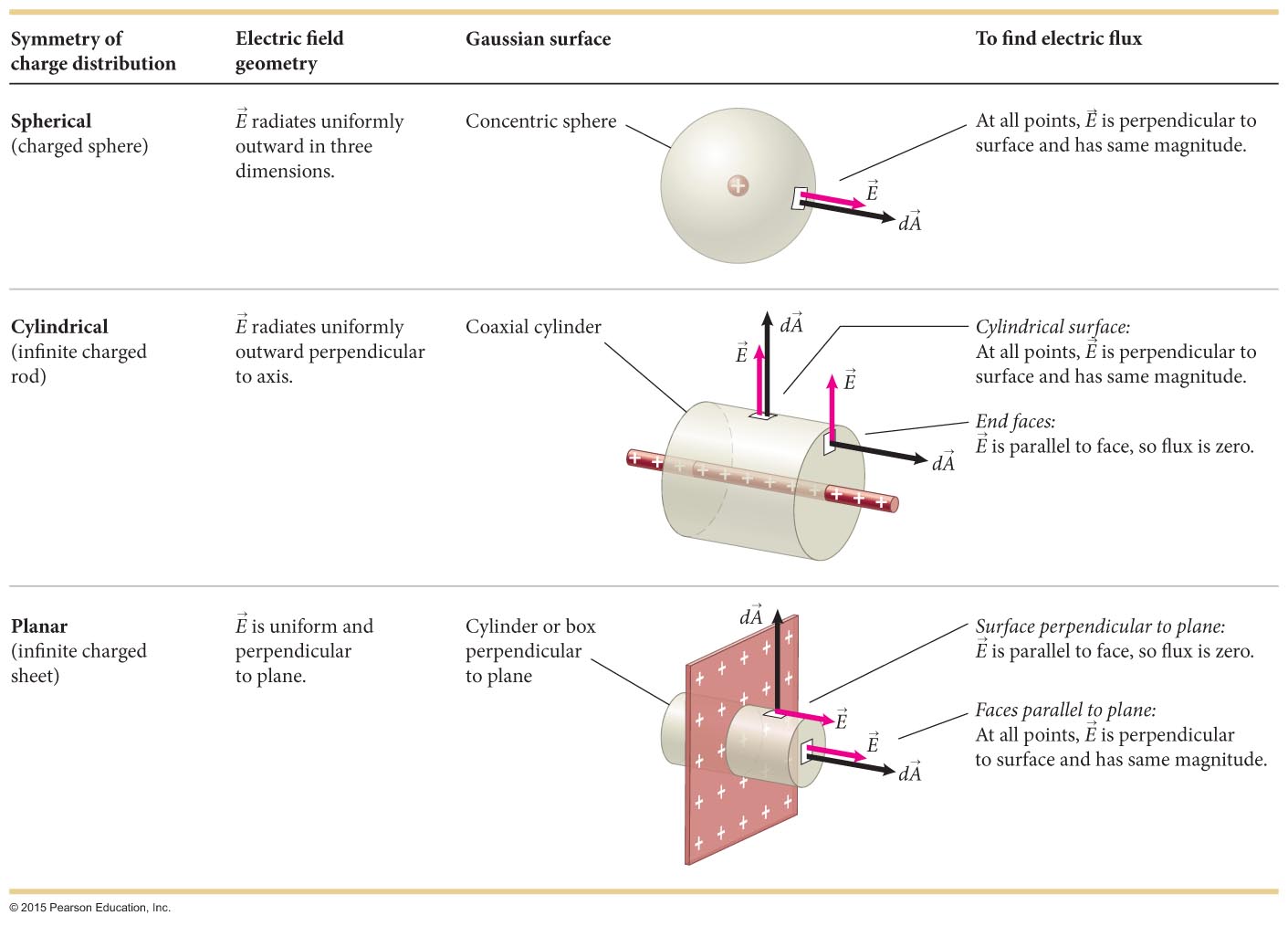 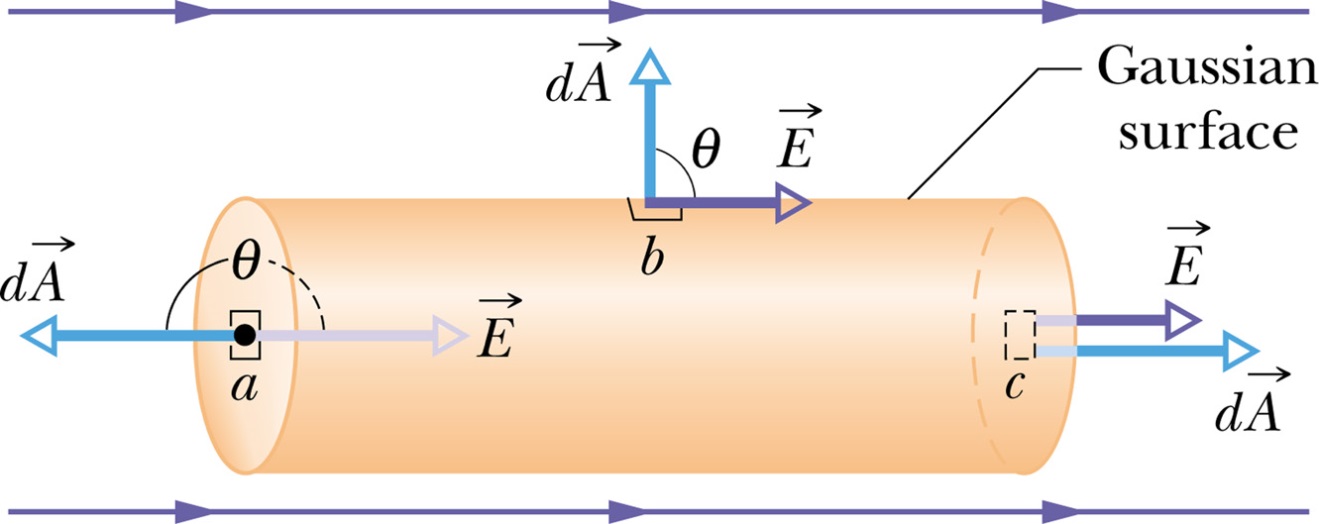 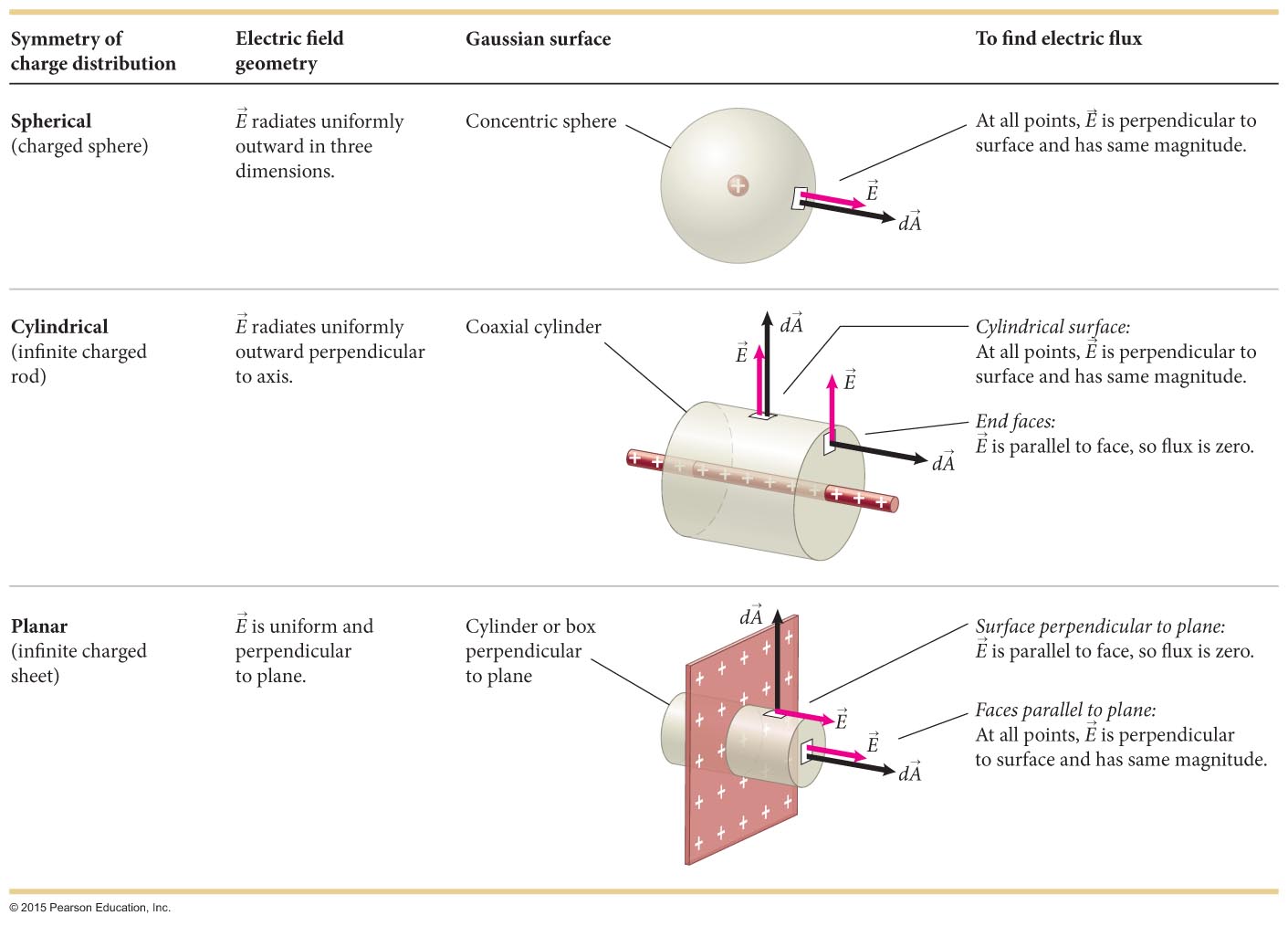 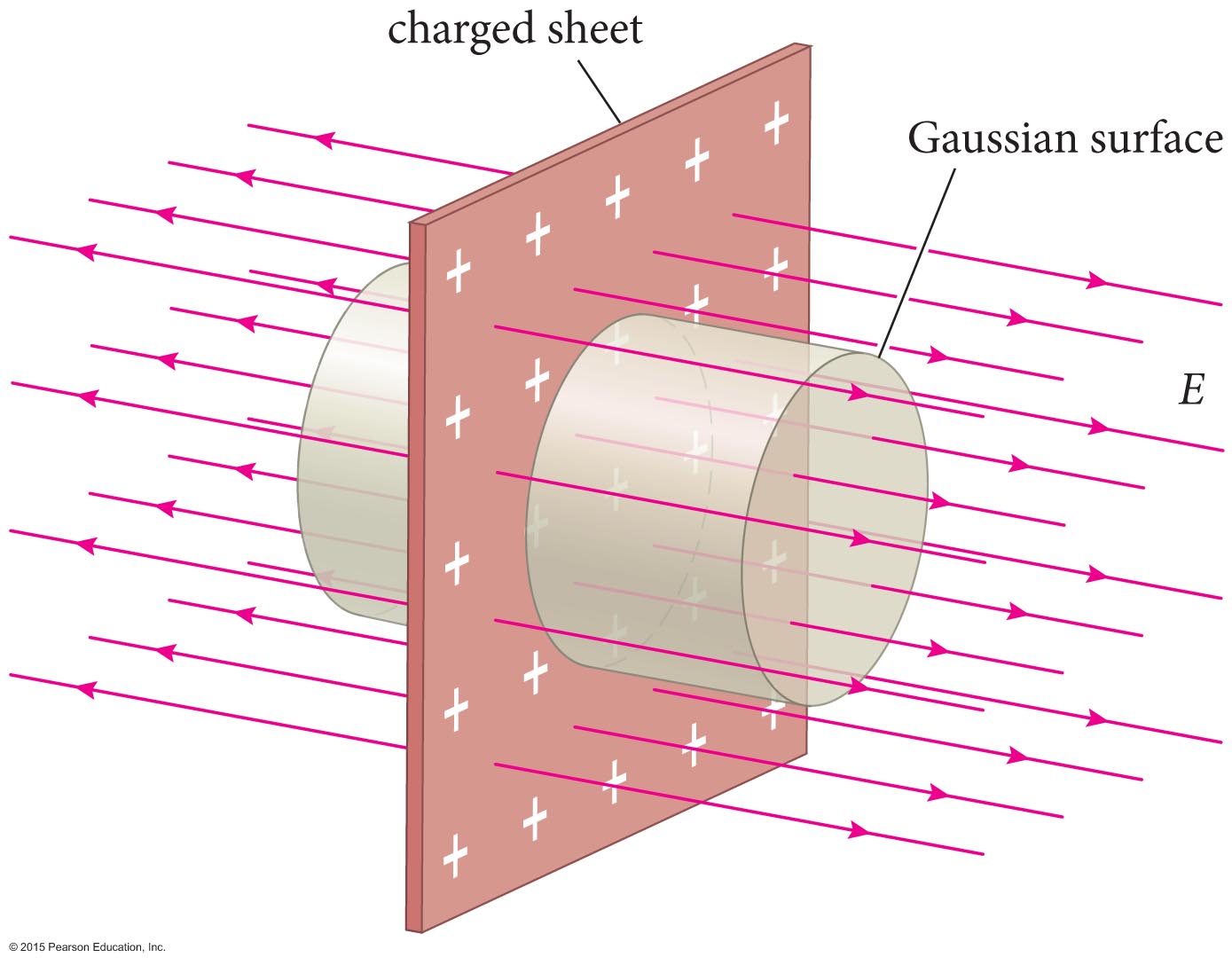 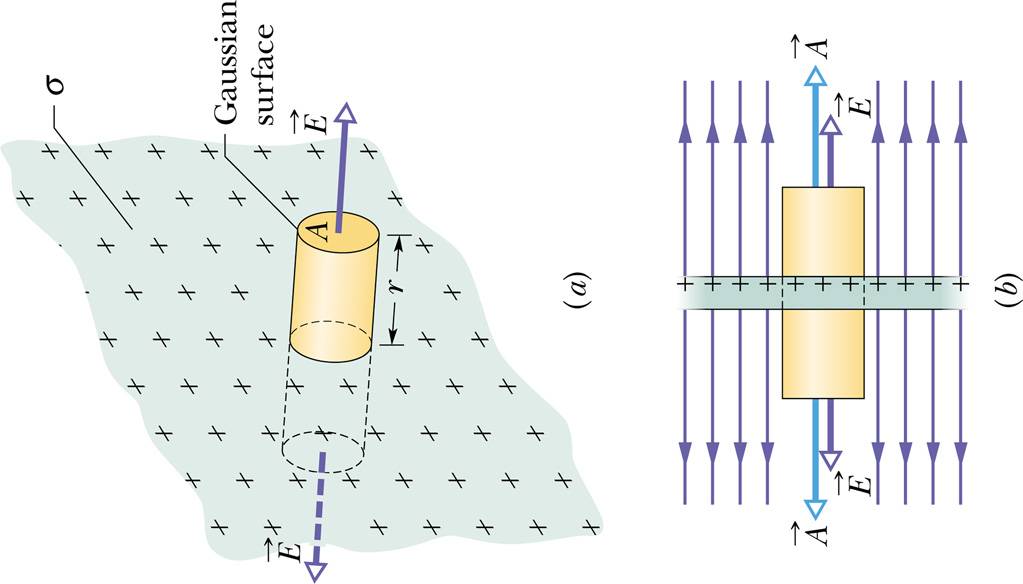 電場是均勻的：大小與位置無關。
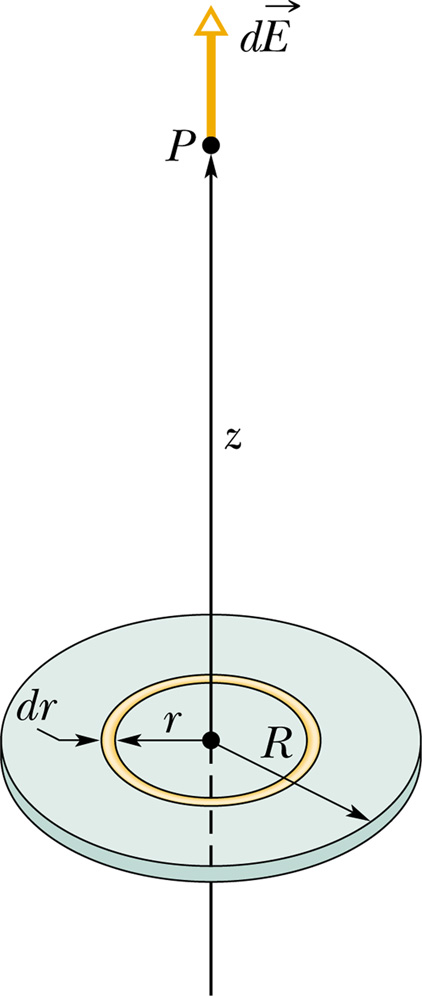 帶電圓盤的電場
無限大帶電平板的電場
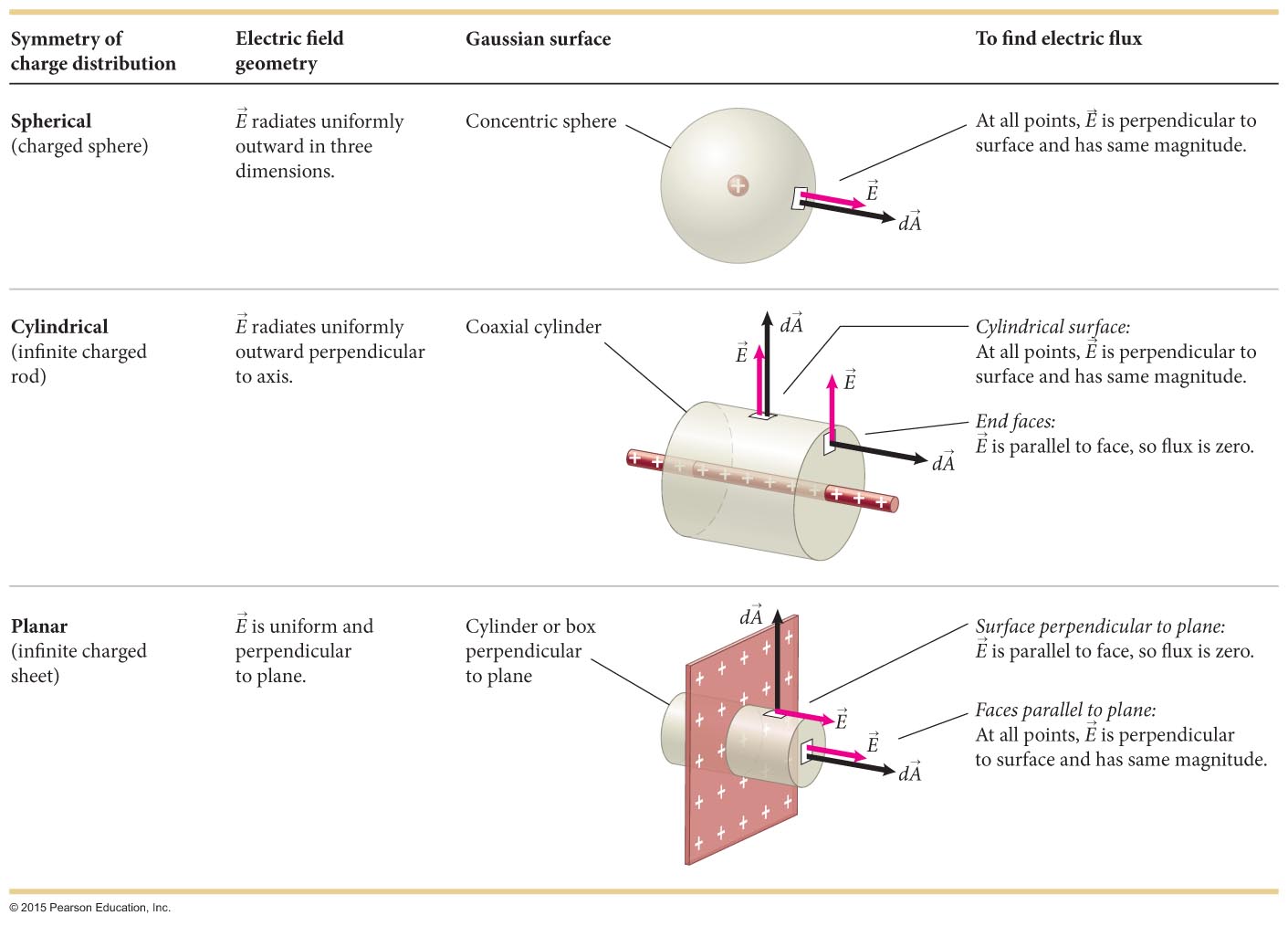 與高斯定律推導結果吻合！
但在此高斯定律推導比較容易！
兩片無限大等電荷密度之平行帶電板
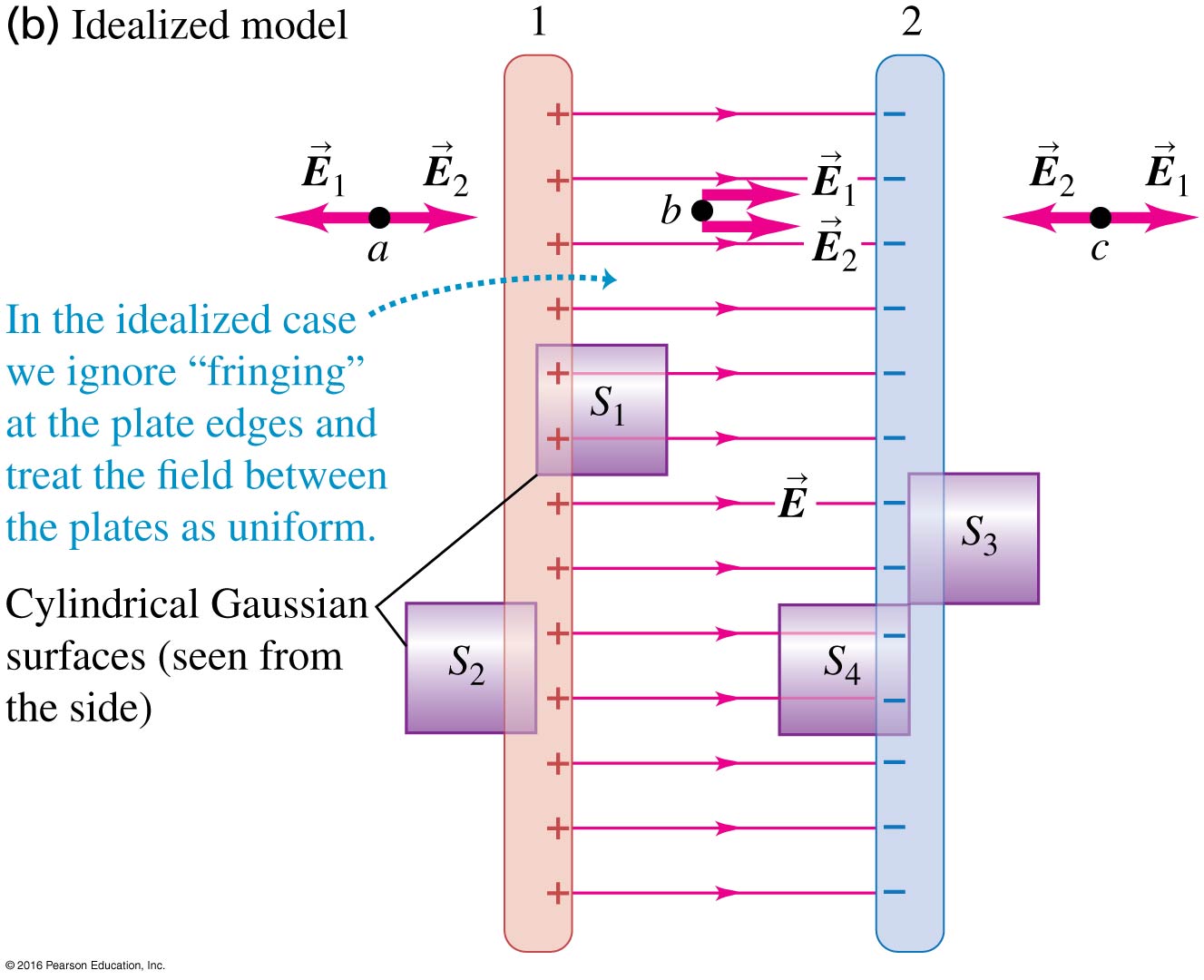 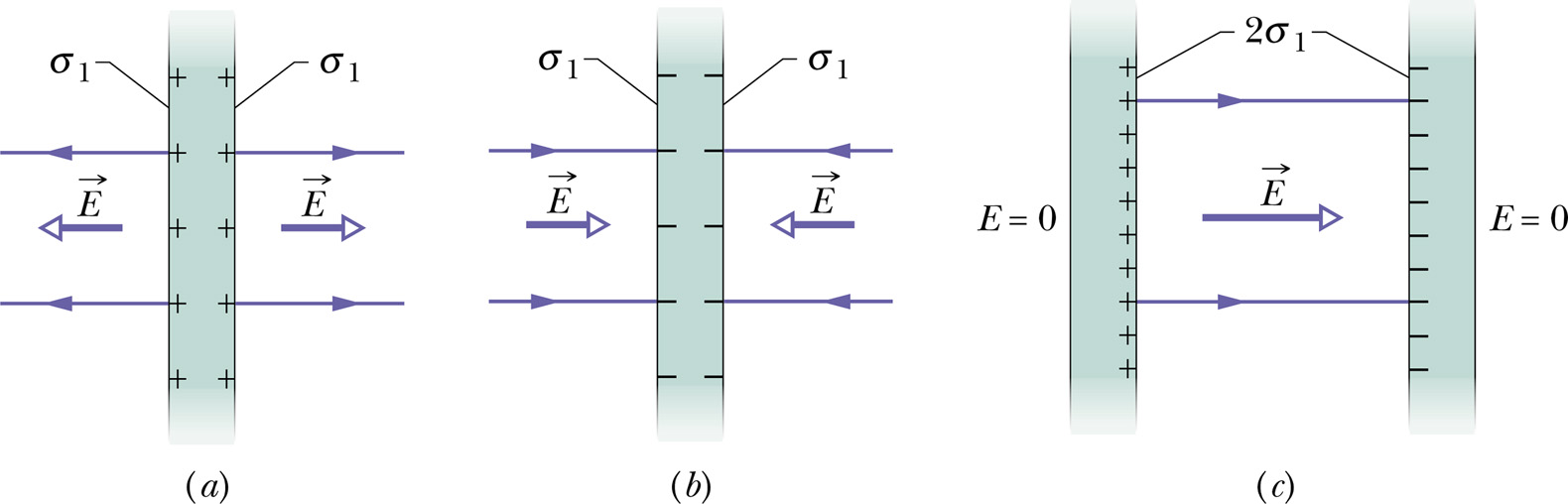 兩片電板間的電場是均勻電場
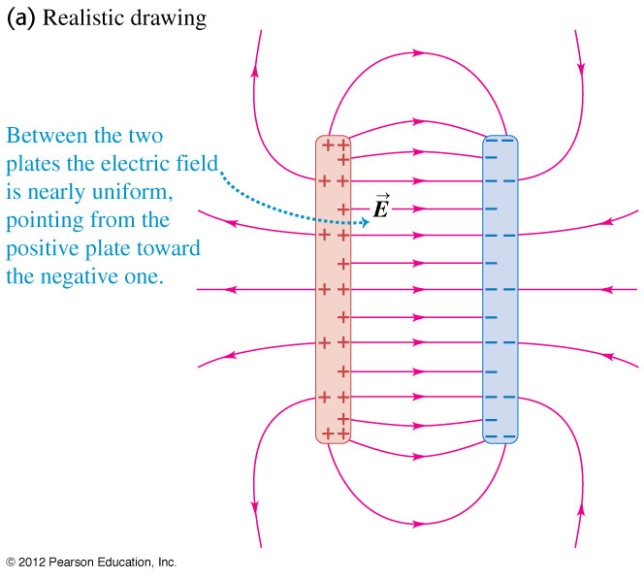 電板外電場為零
有限大的兩電板則有些許的邊界效應：
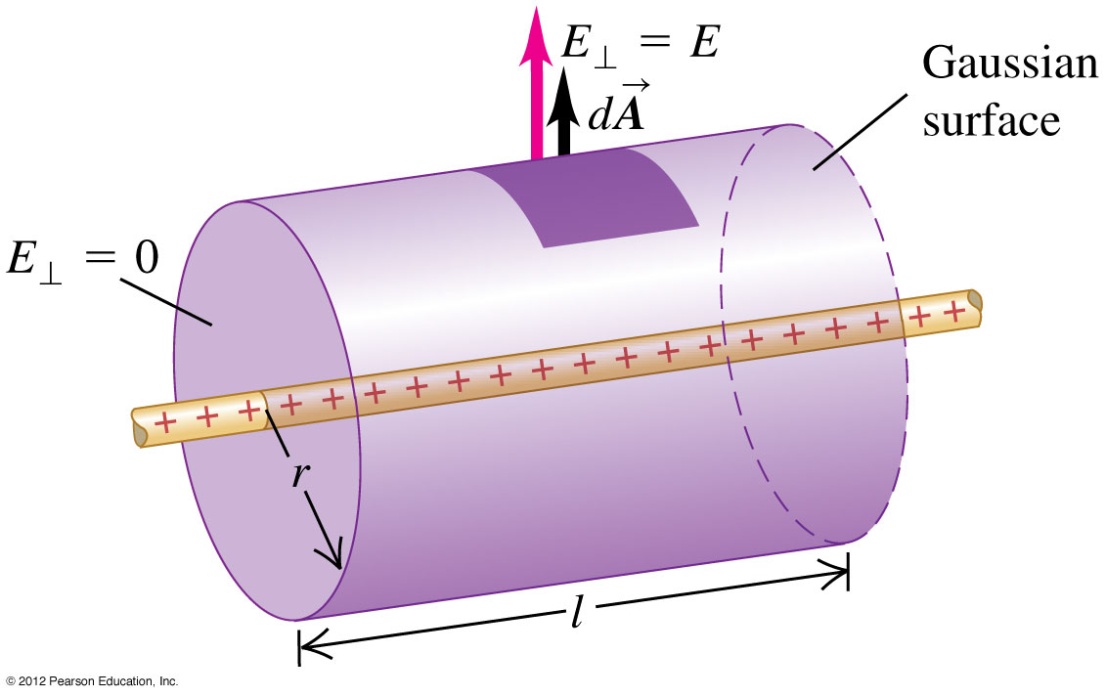 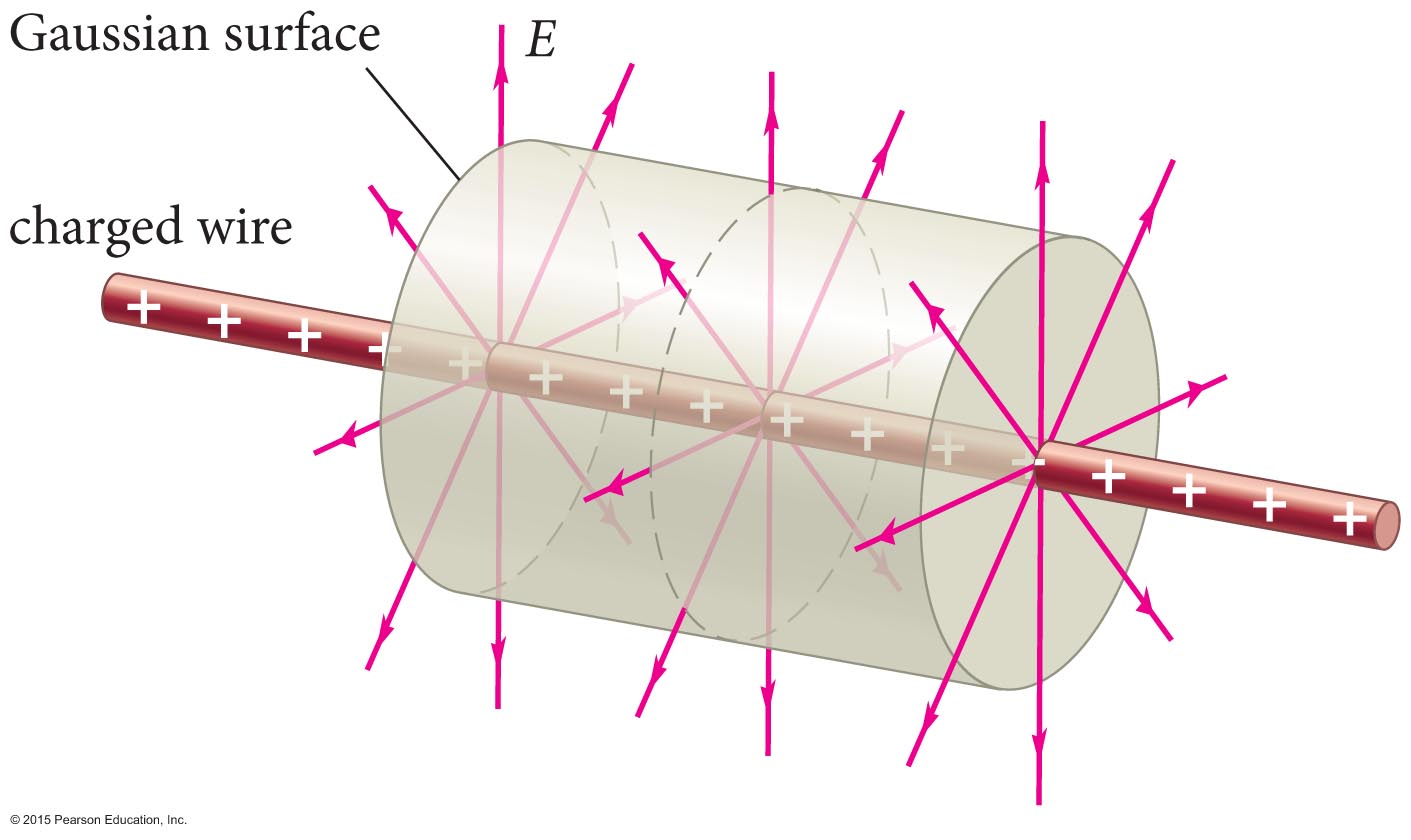 電力線將由棒發出，並垂直於帶電棒的軸。
如此在兩端的蓋上，電場平行於蓋面，通量為零。只要算圓柱邊面上的電通量。
22.41
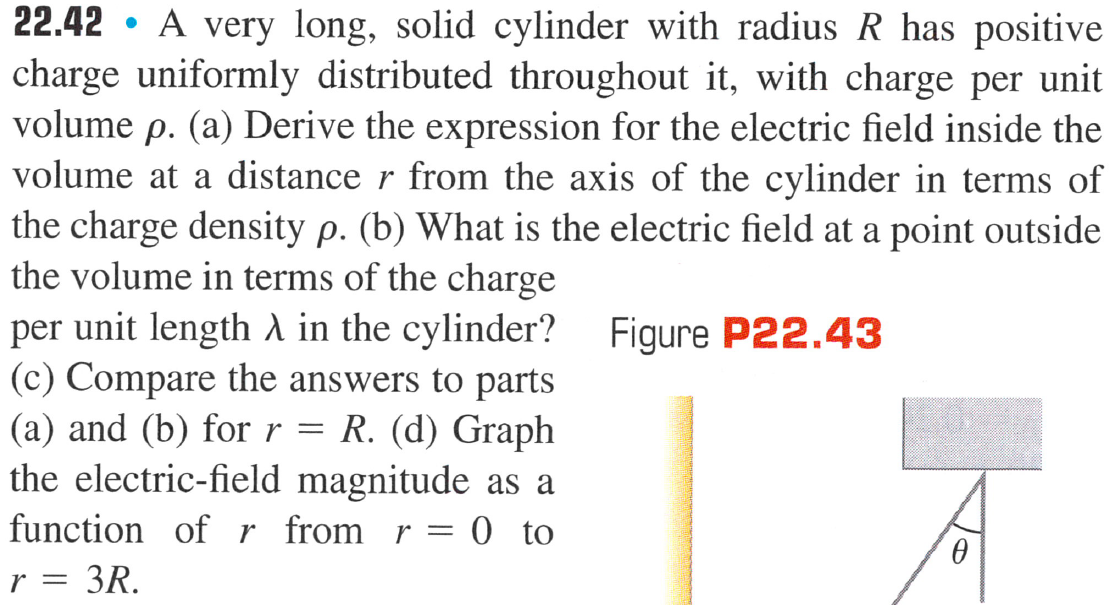 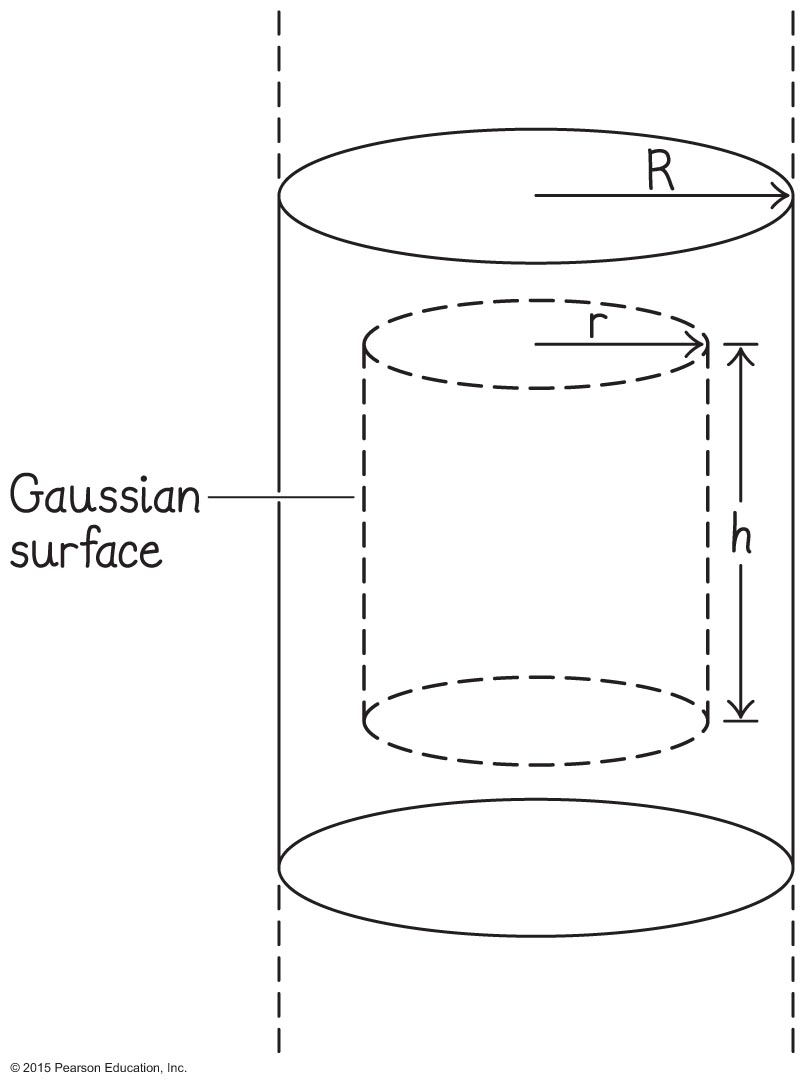 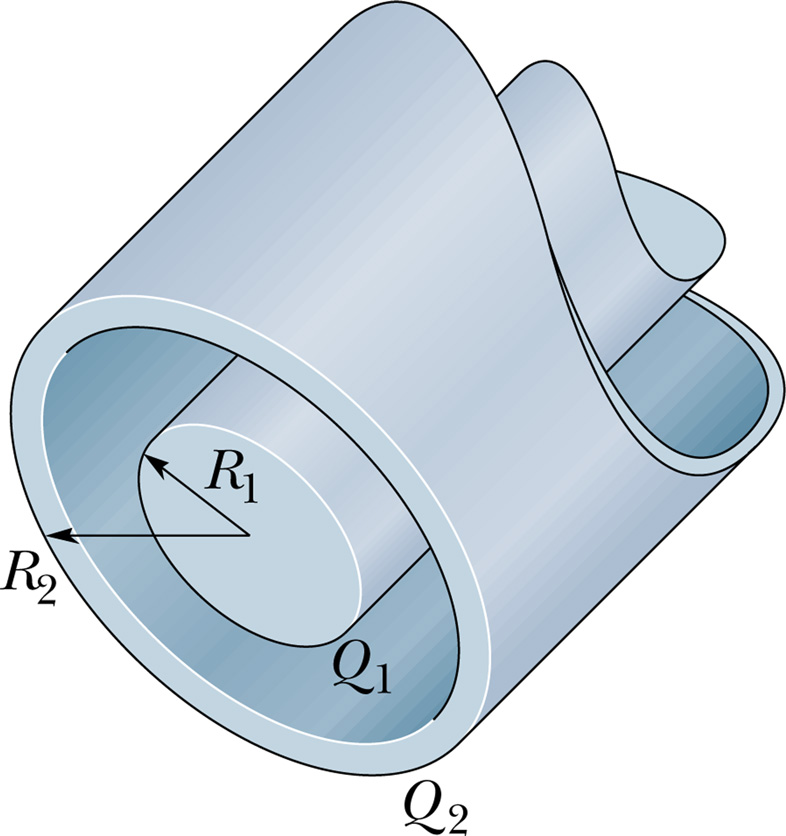 或是
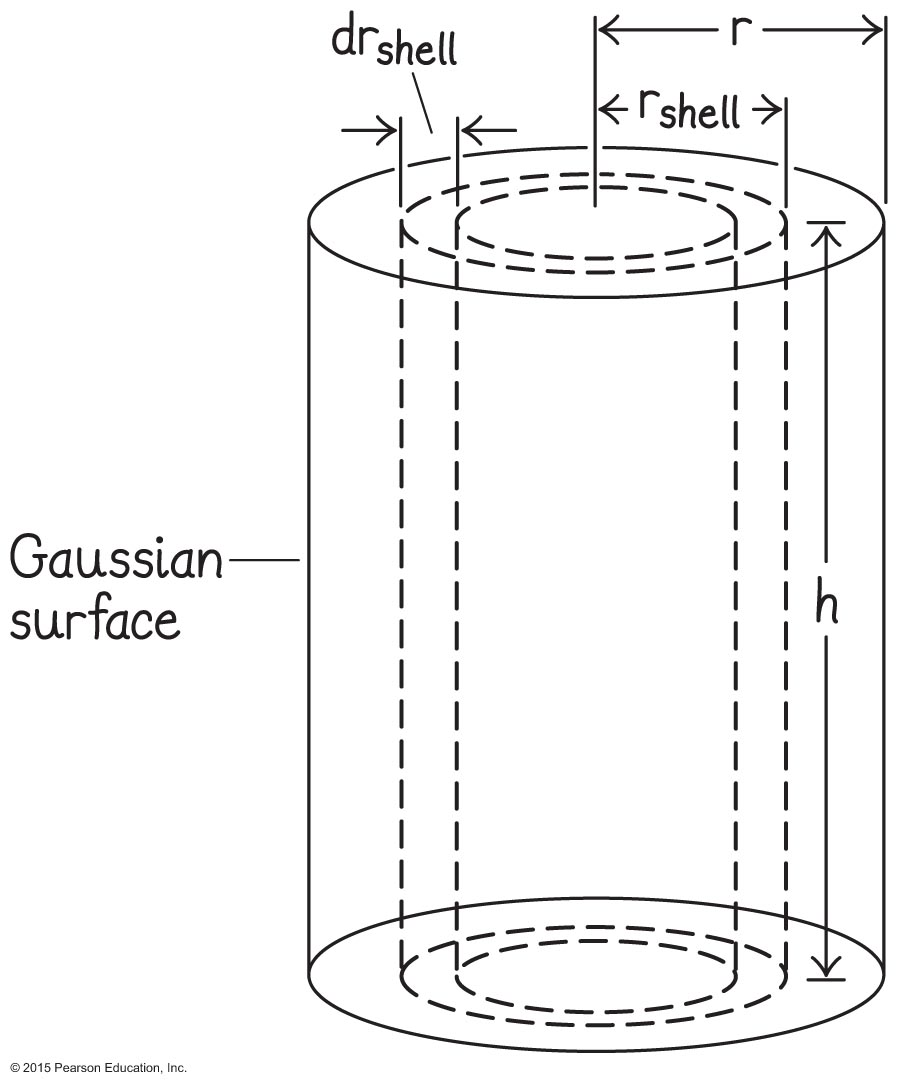 均勻的帶電球
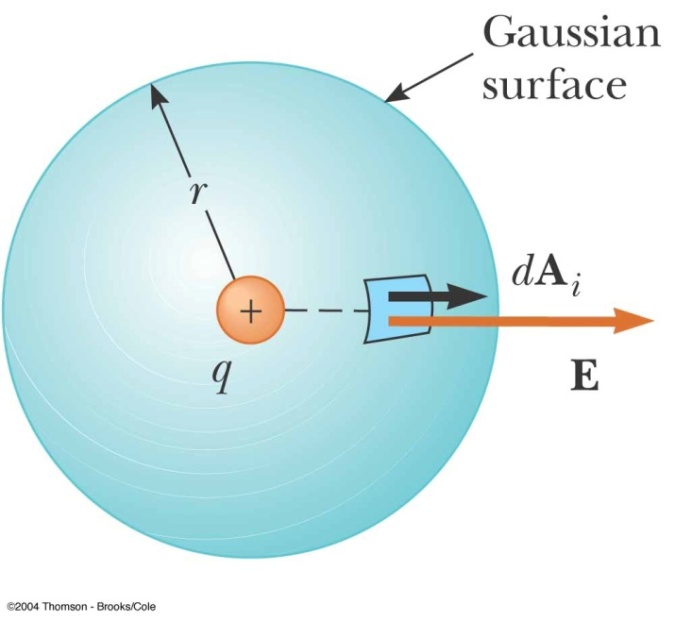 +++
R
+++
電場如同所有電荷集中在球心的點電荷。
平方反比是三度空間的性質。
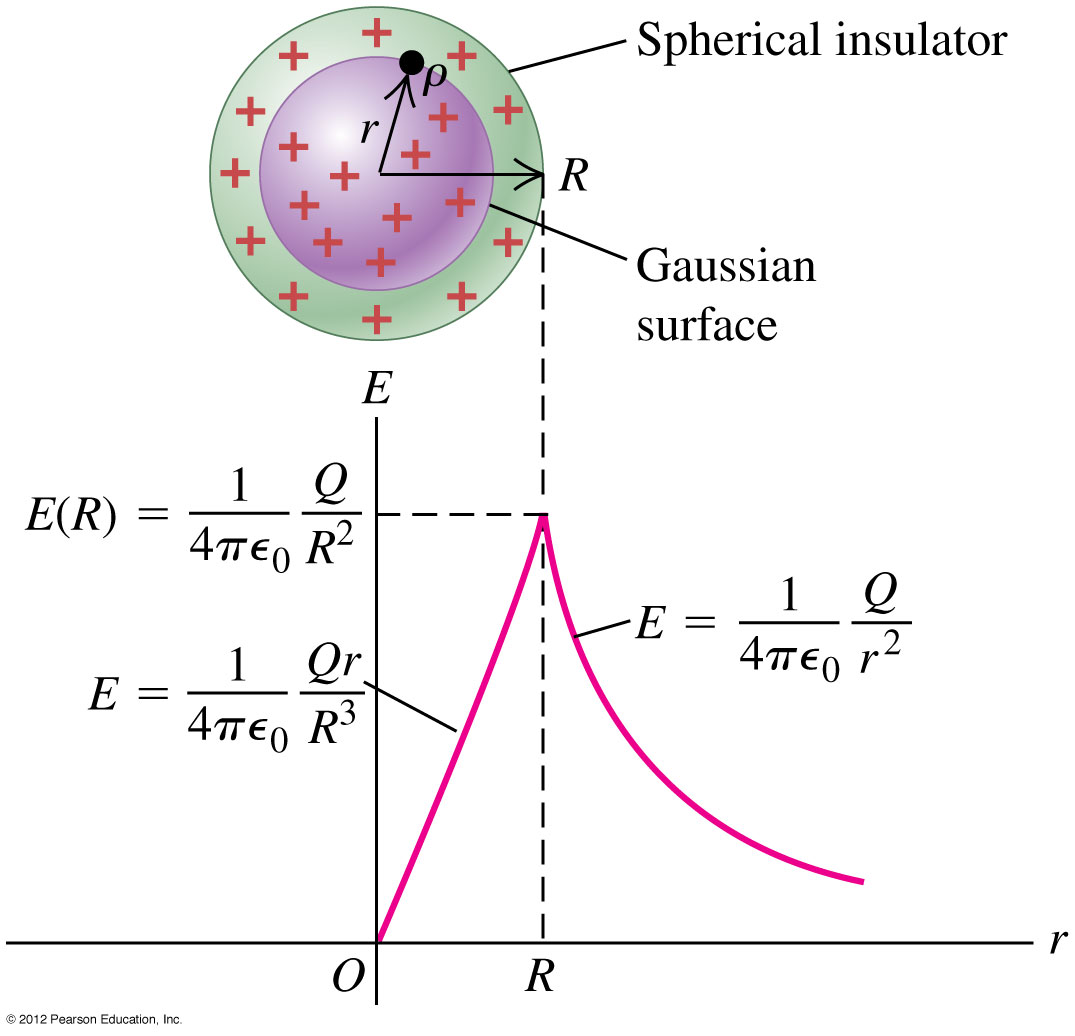 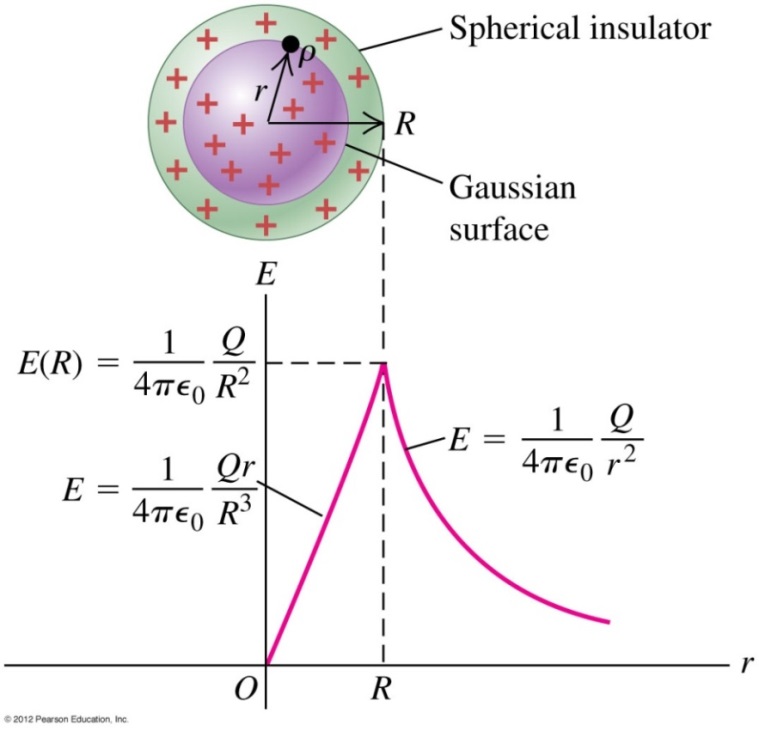 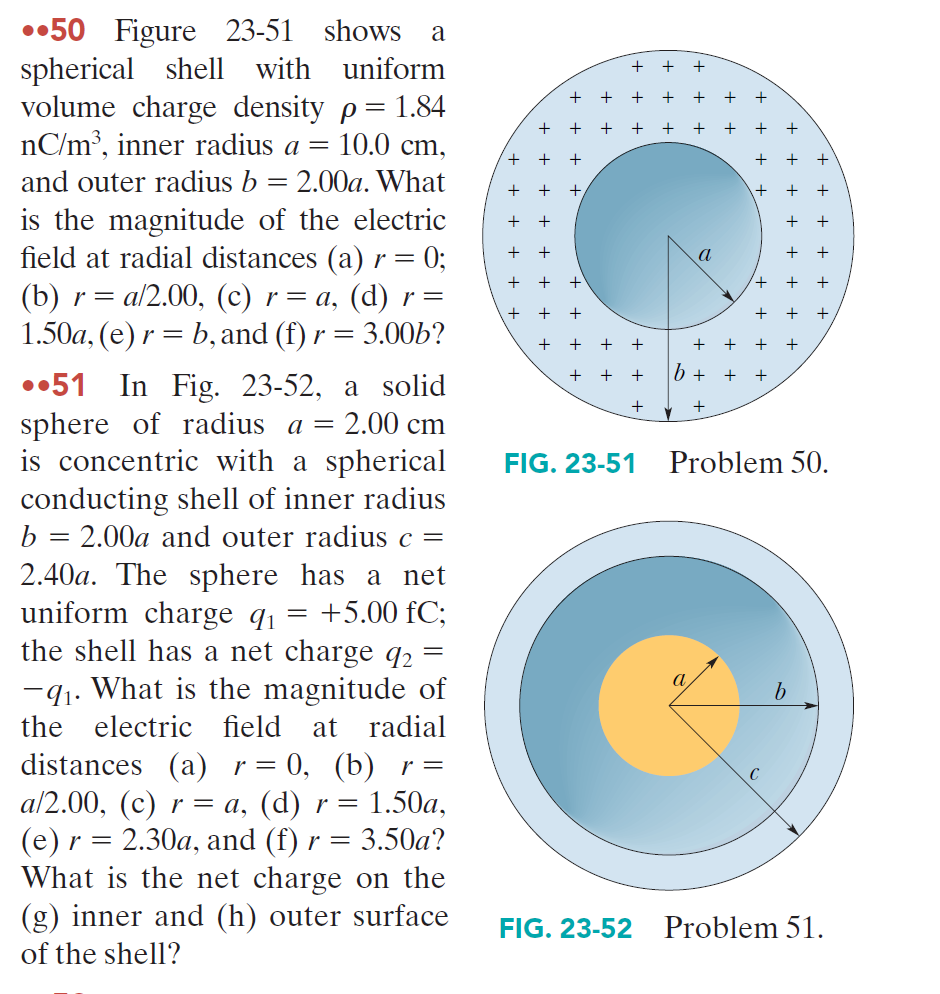 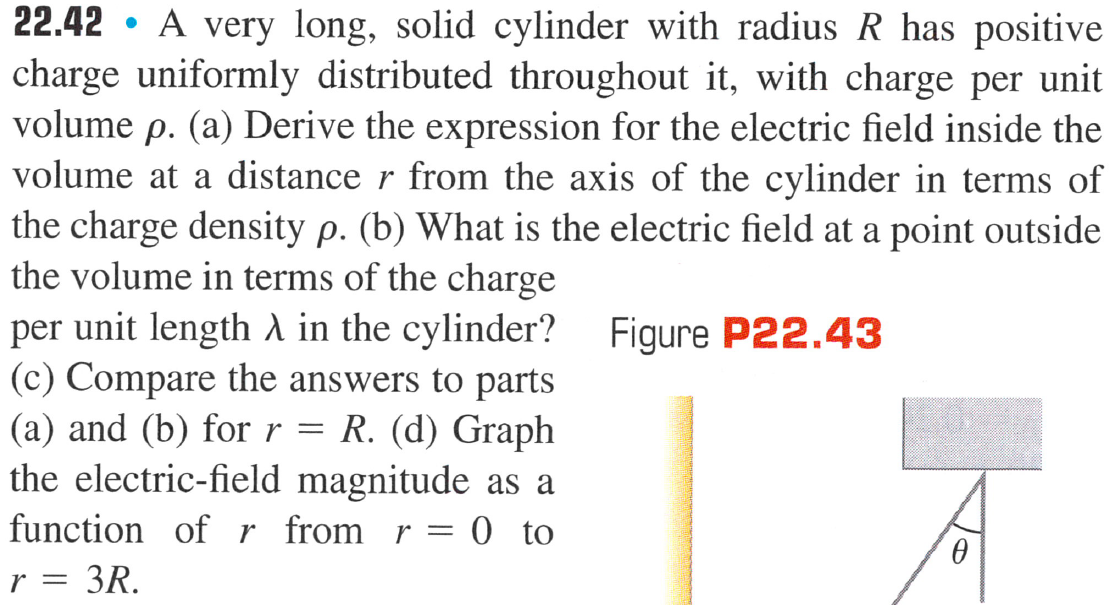 22.41
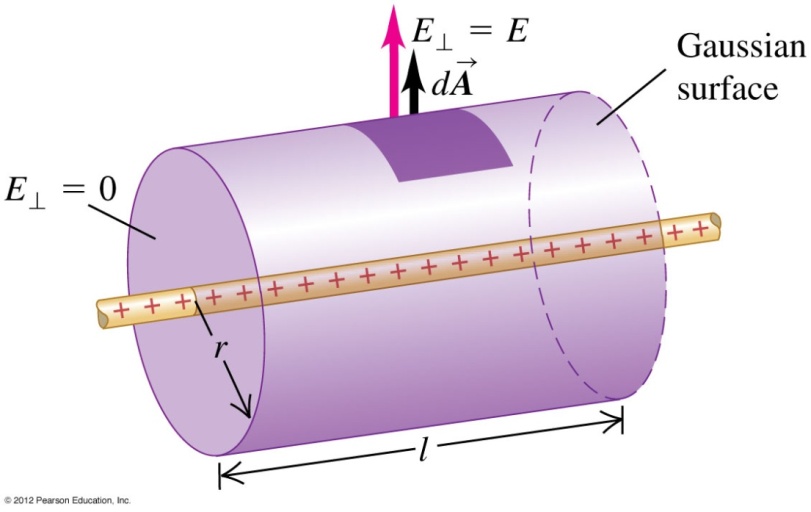 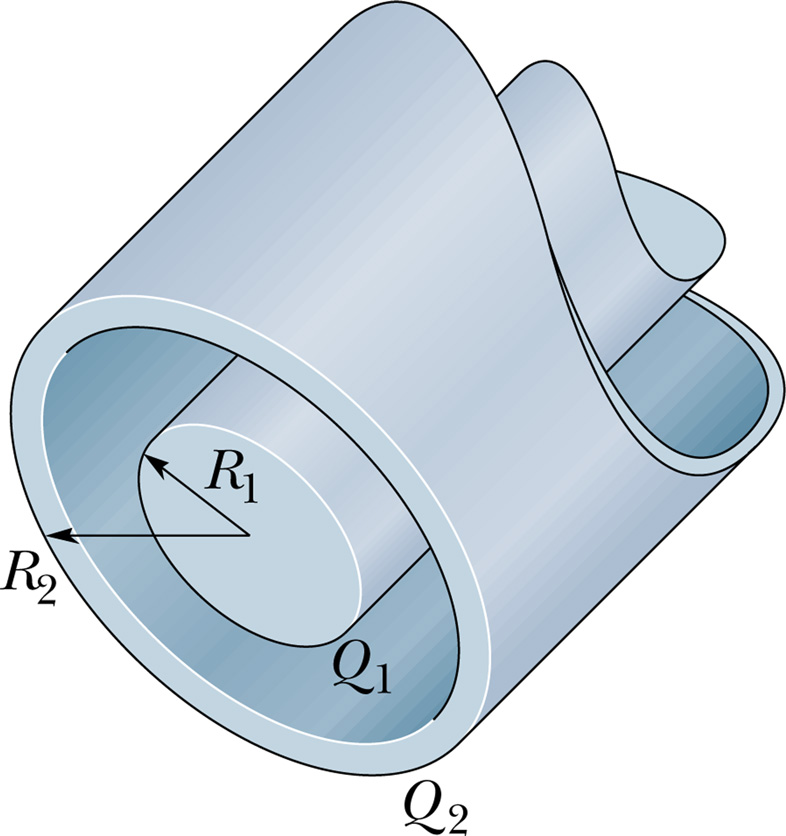 或是
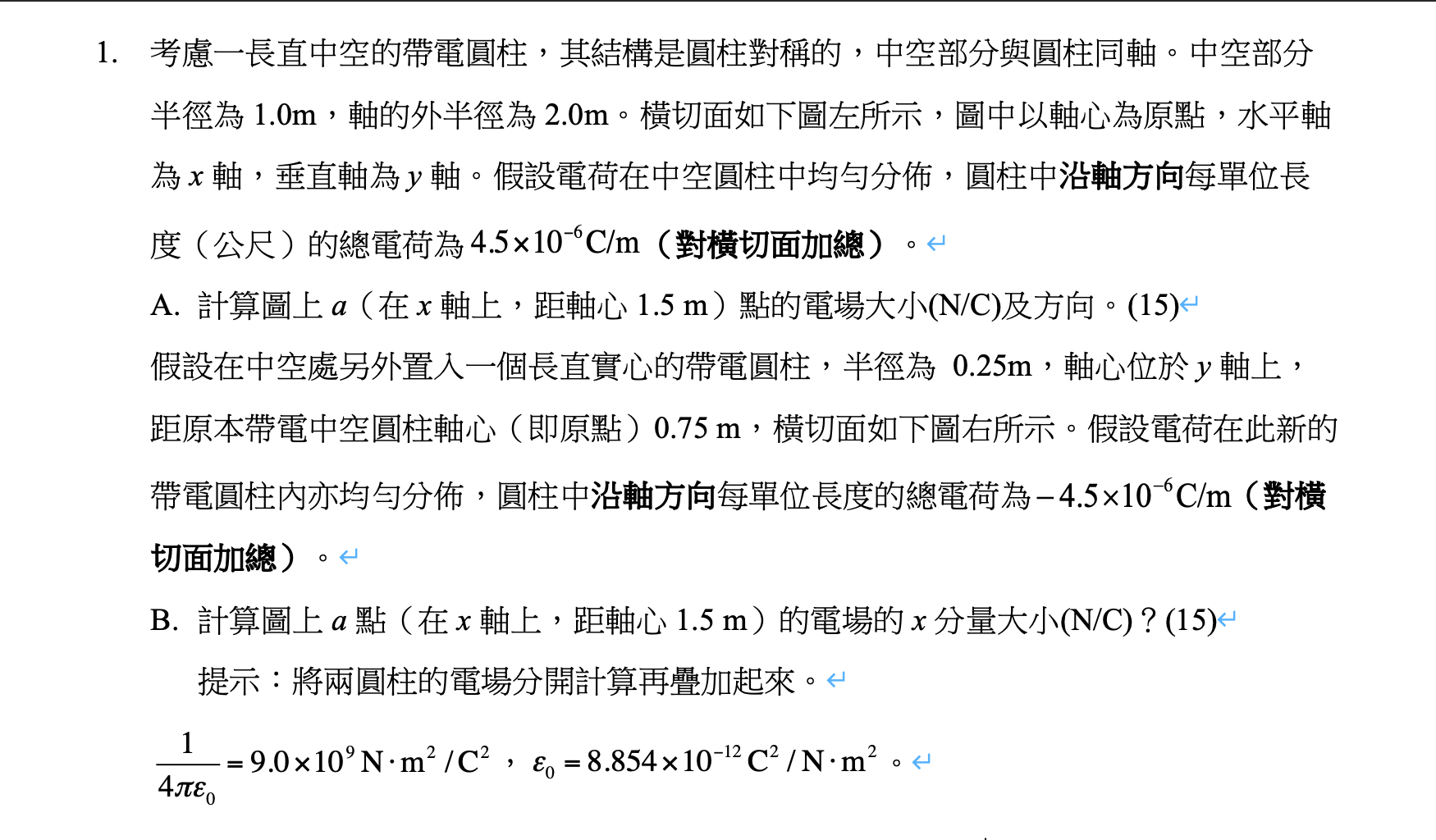 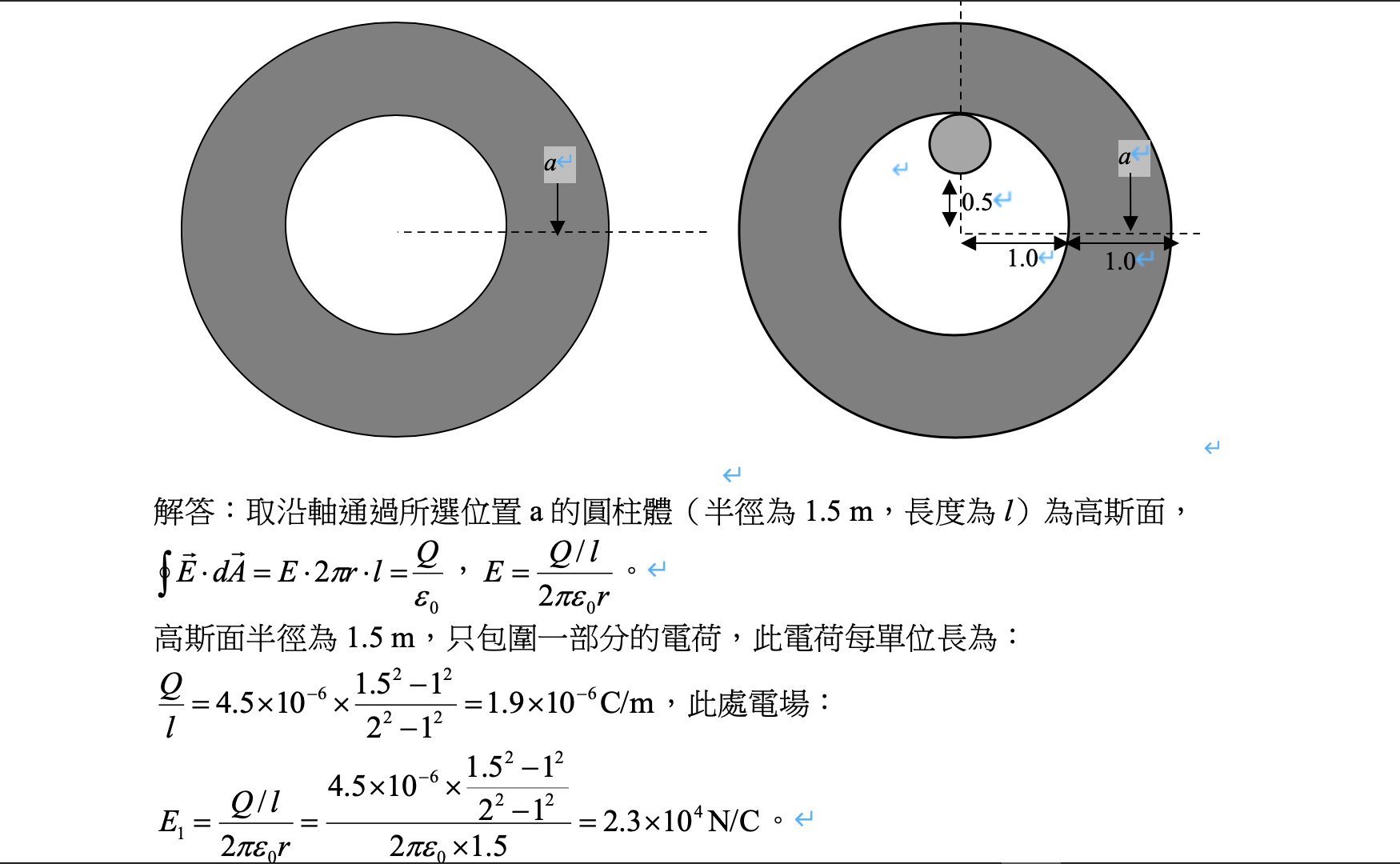 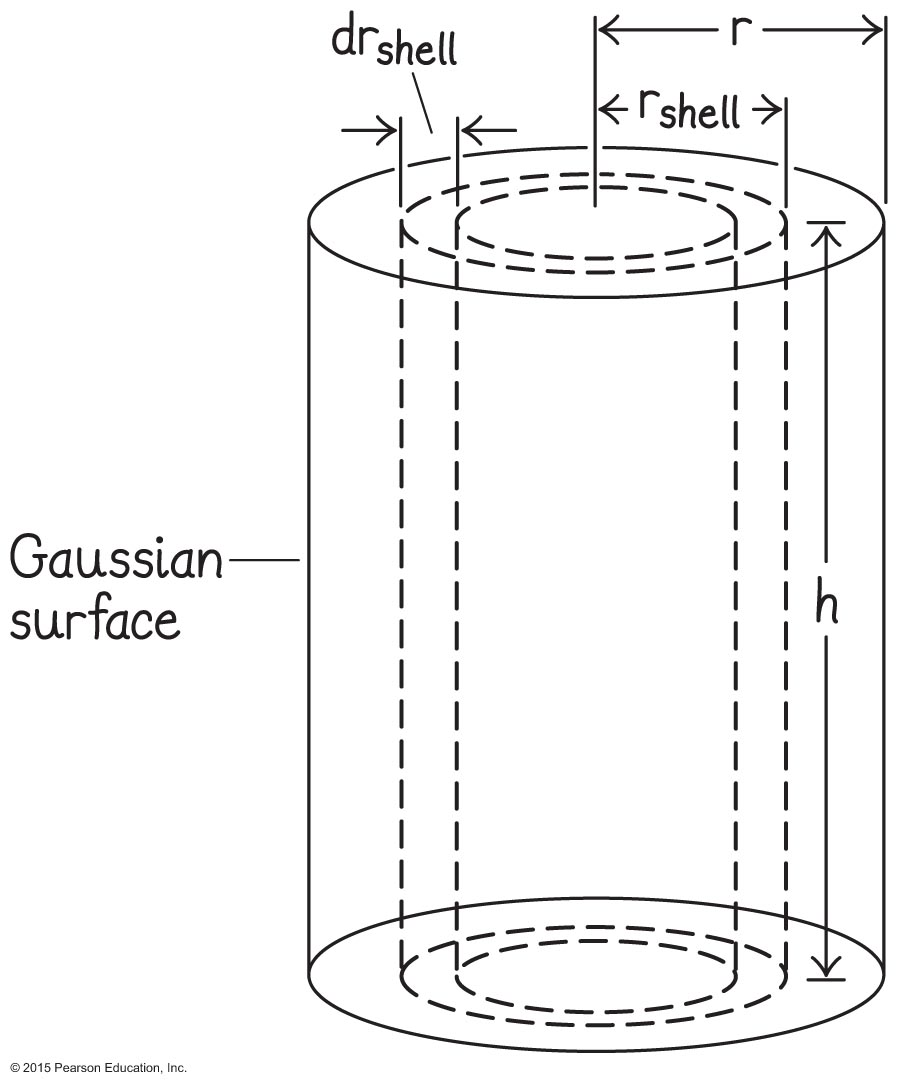 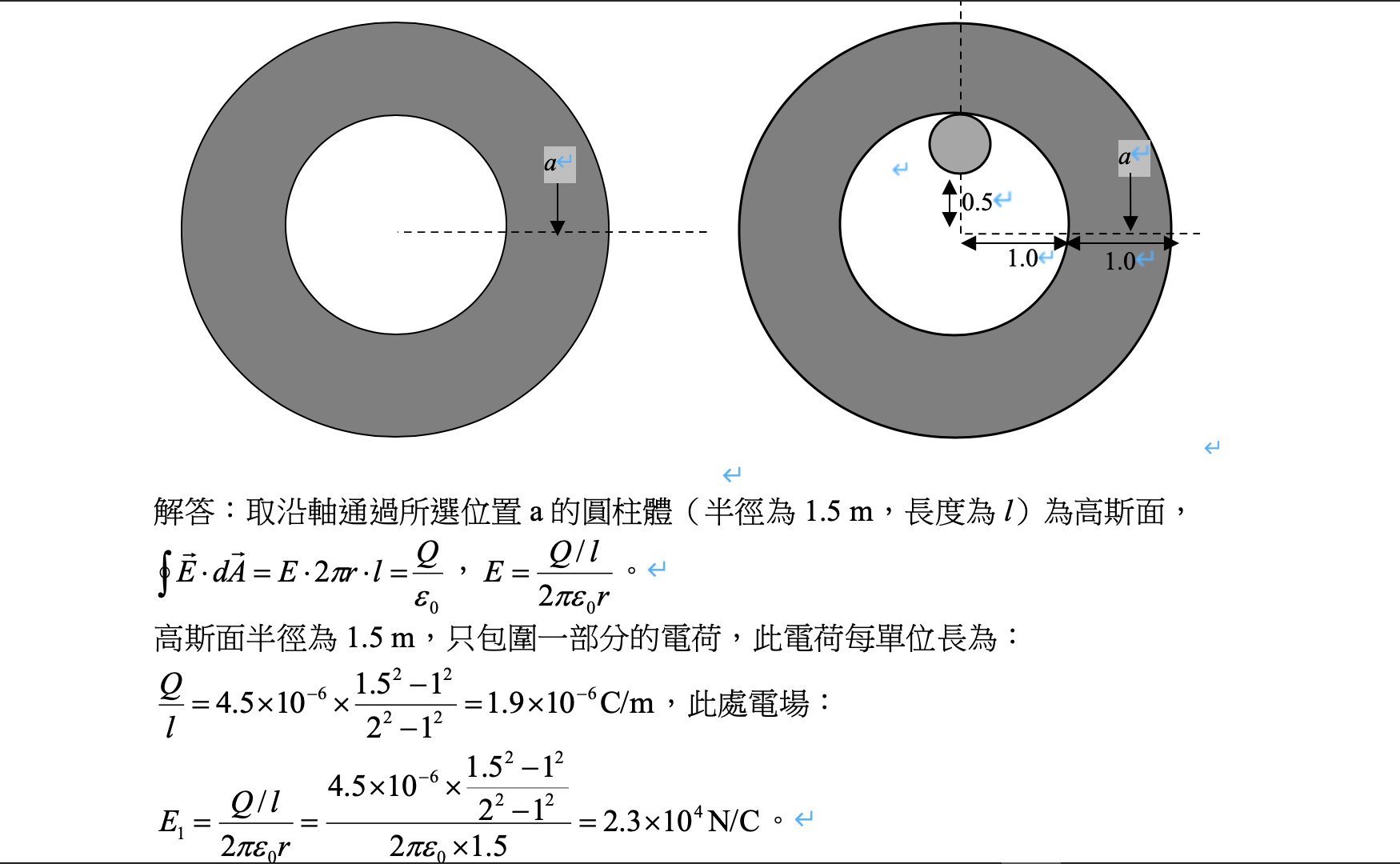 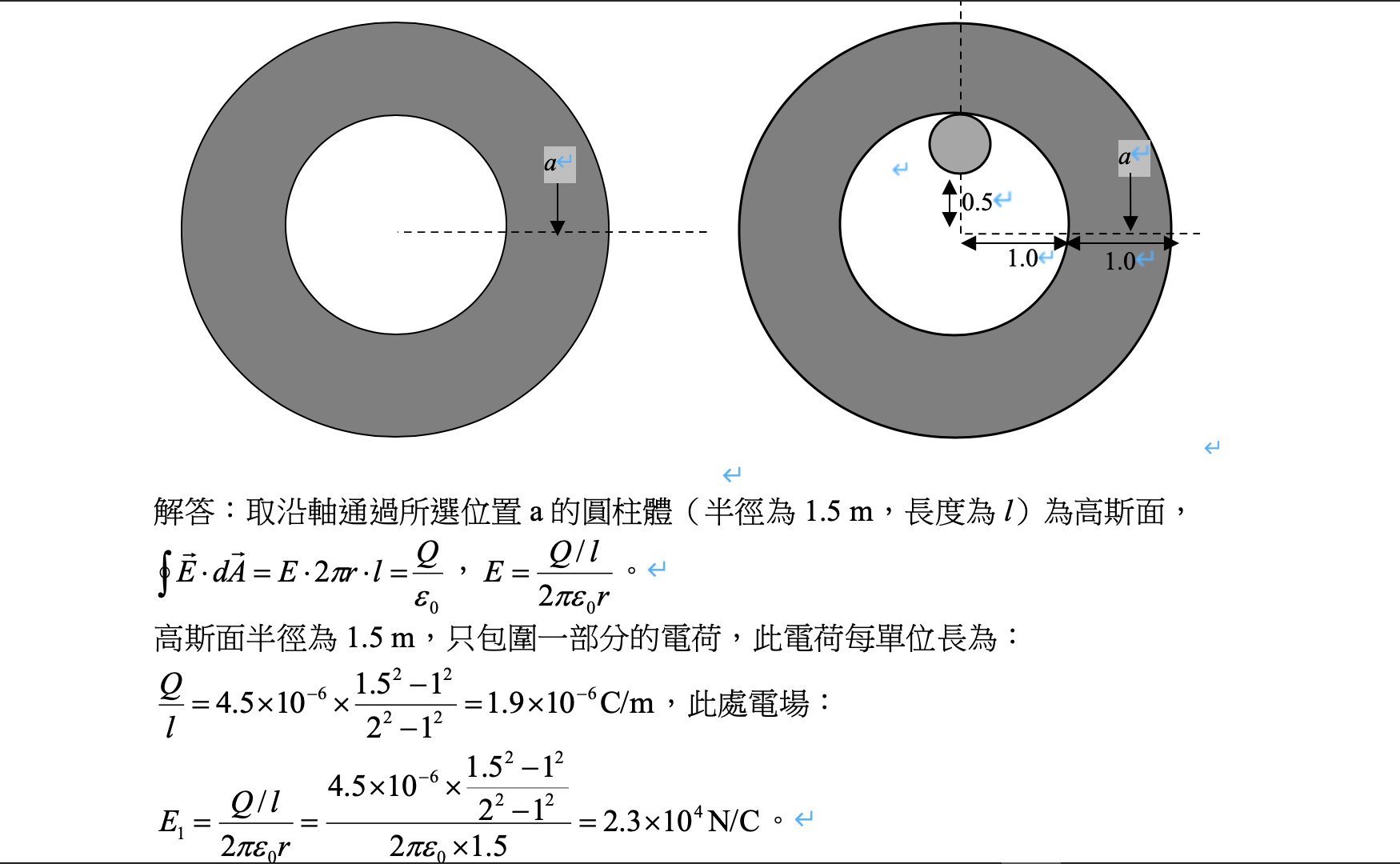 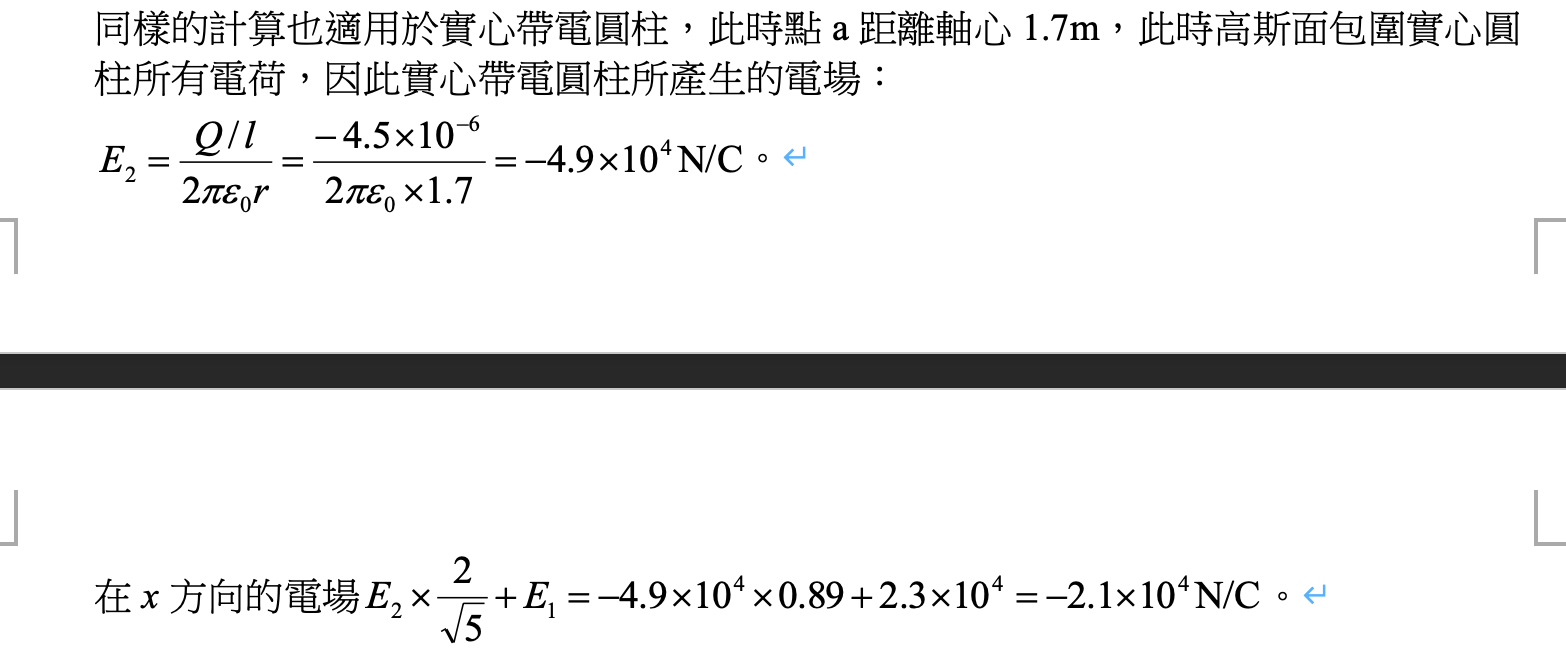 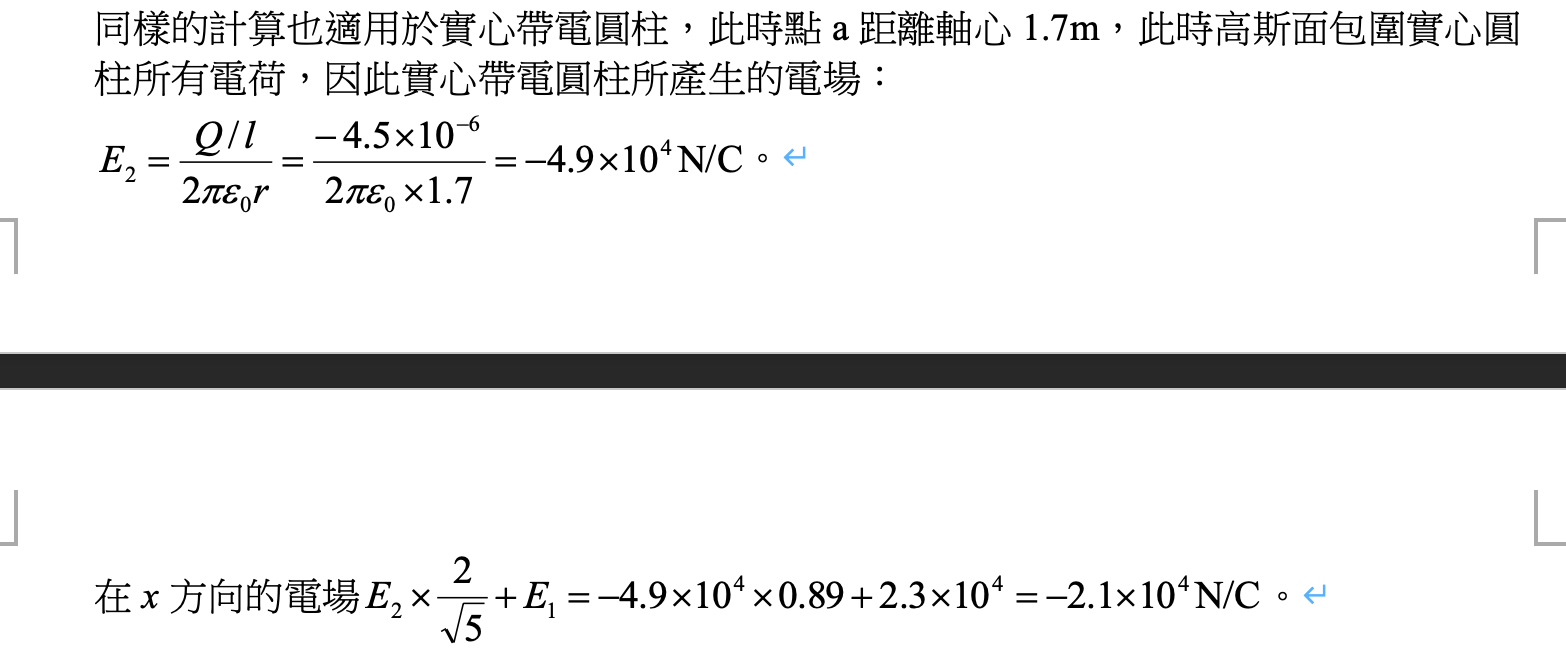 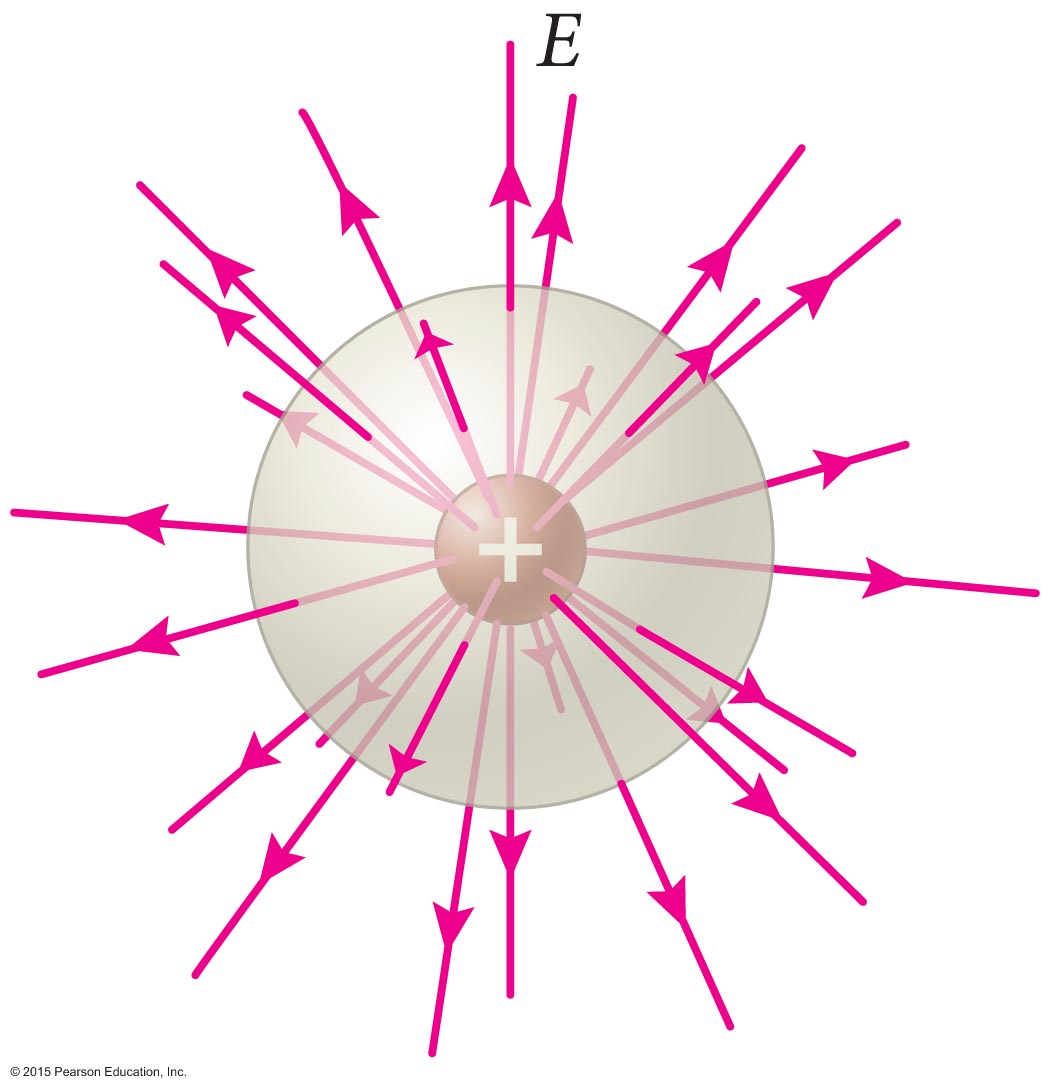 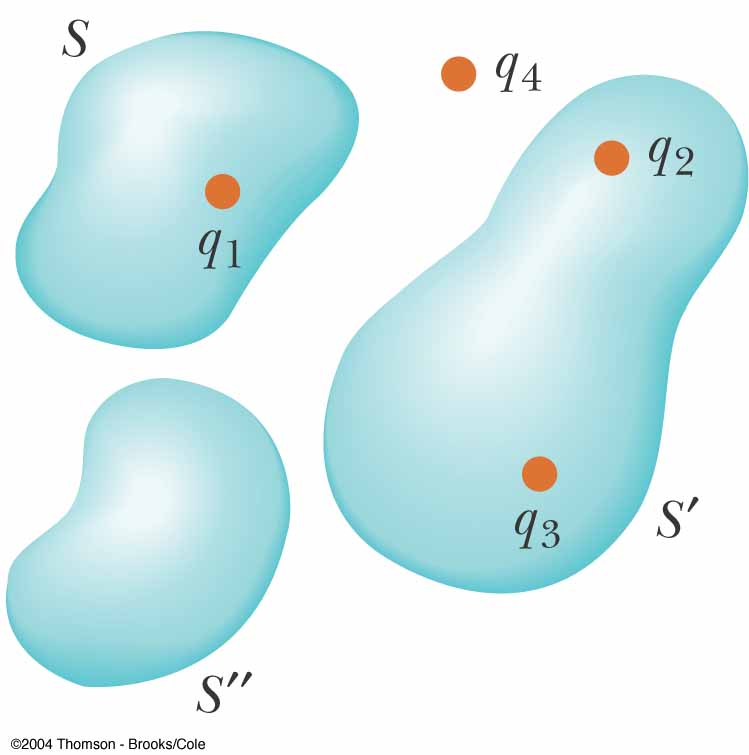 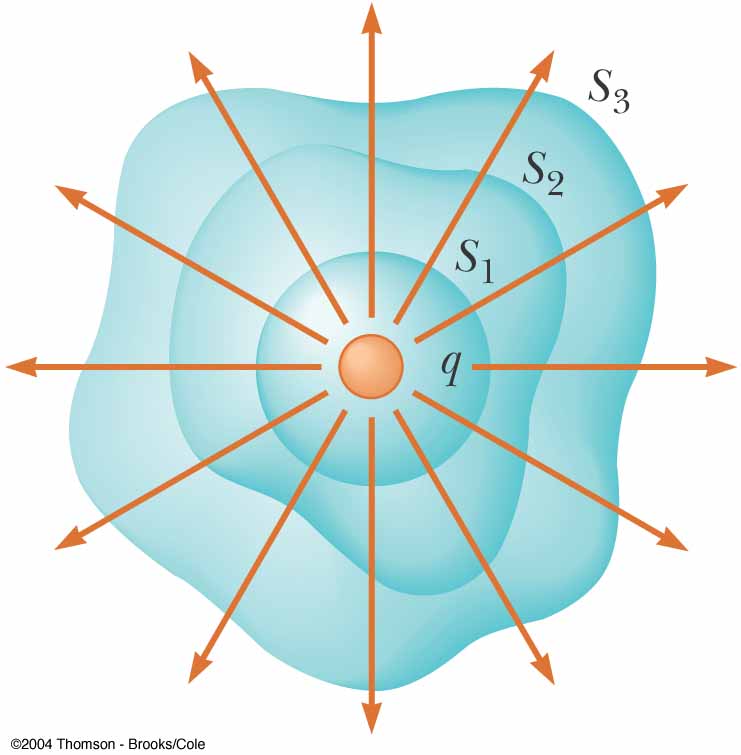 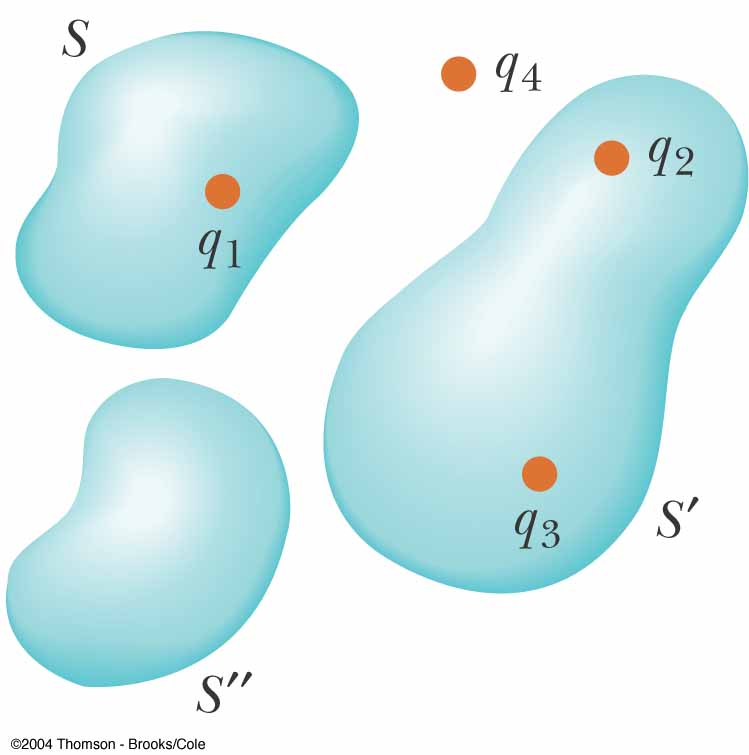 面積分正好會捕抓曲面內所放射出的場線的數目，無論放射源在曲面內的何處。
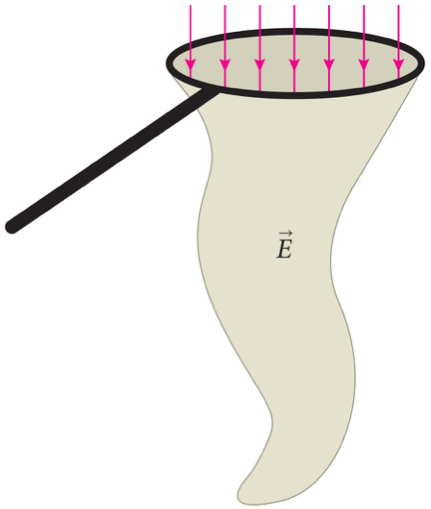 連續的電場線可以是放射狀以外的其他形狀嗎？
它可以沒有生成的點也沒有消滅的點嗎？
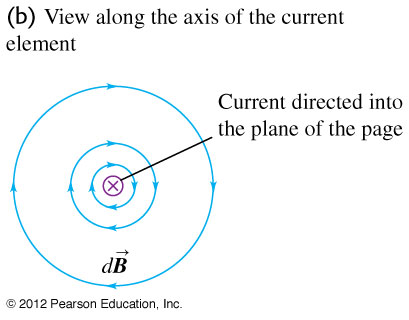 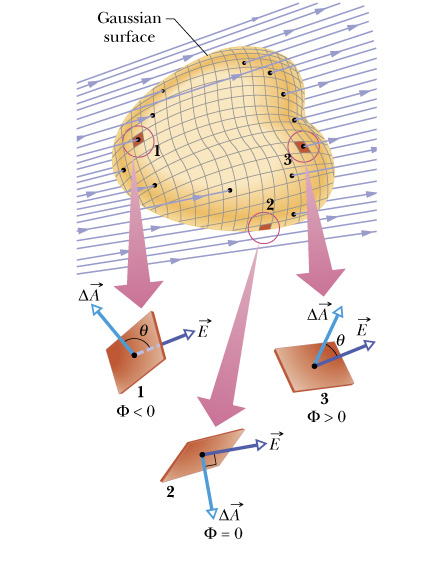 想像由一條一條的封閉曲線（不一定是圓）構成的場線。
我們把它們稱為漩渦狀的場線。
這樣的線沒有生成的點也沒有消滅的點，而場線數目也是守恆的。
電場線可以是旋渦狀嗎？若根據庫侖定律，電場是沒有旋渦狀場線的。
但漩渦狀場線的電通量永遠等於零，因此高斯定律對之完全沒有約束。
防疫破口！
高斯定律可以完全取代庫倫定律嗎？
不能!  因為它不夠嚴格！
高斯定律的微分形式
物理的成年禮！
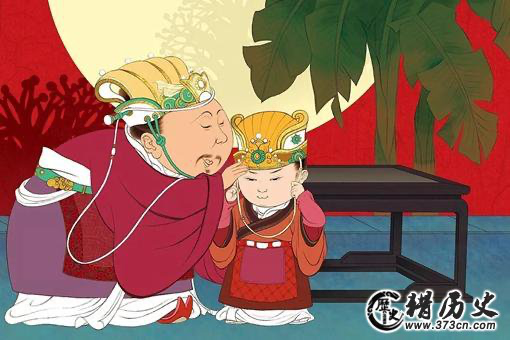 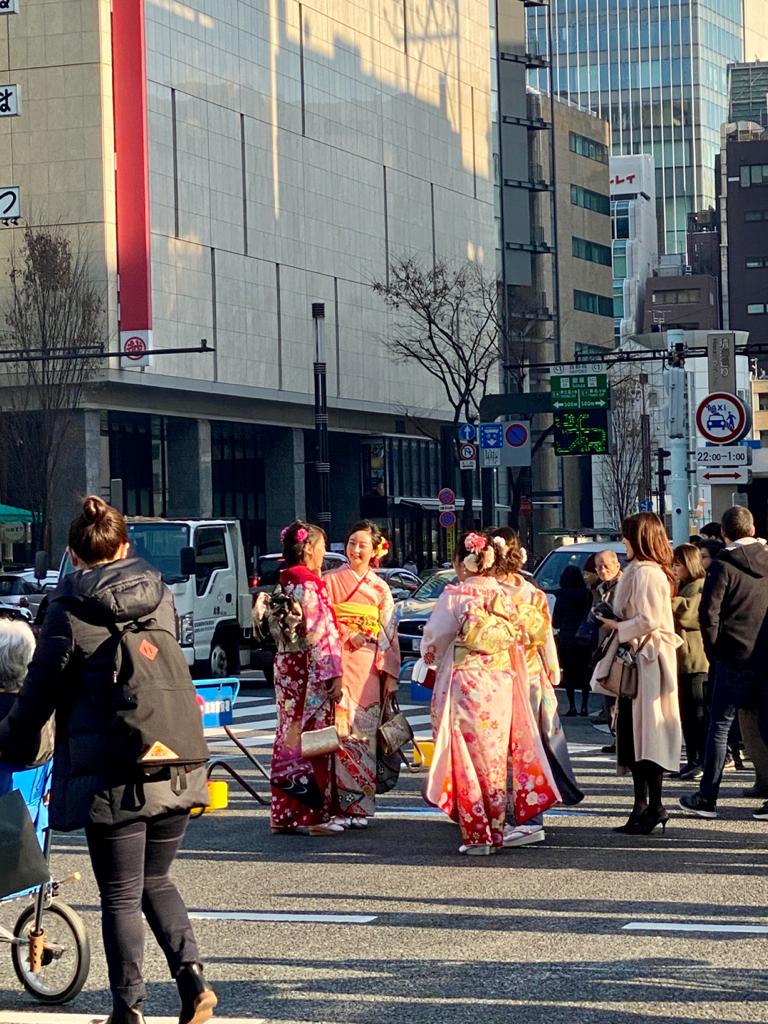 將一個空間分解成子空間，
包圍此空間的電通量會等於包圍子空間的電通量的和。
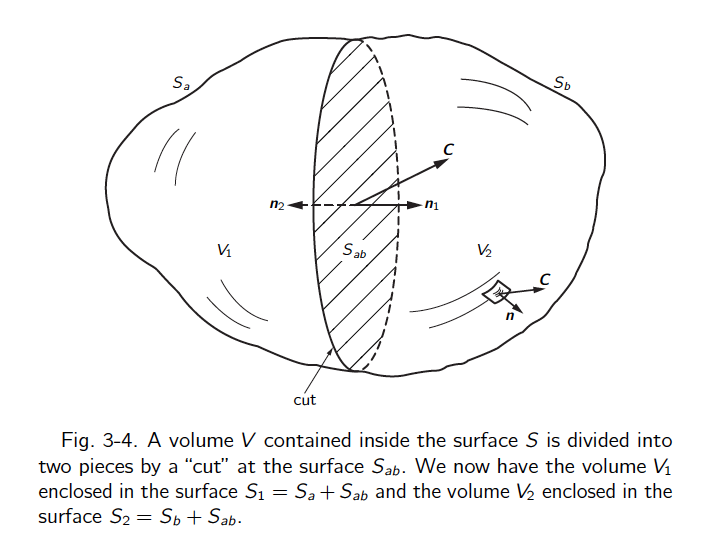 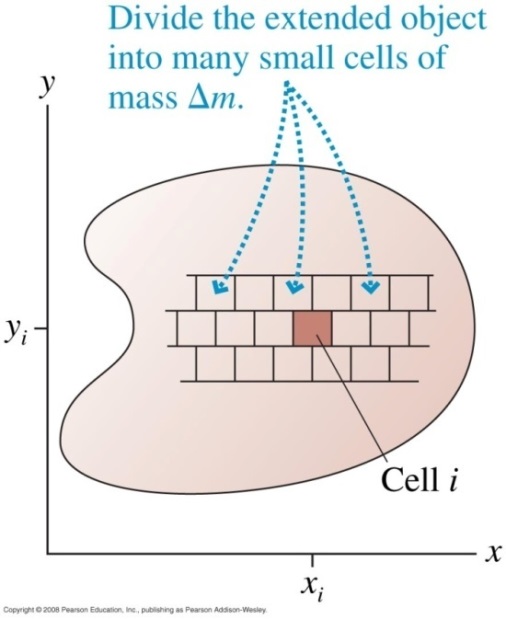 那麼若將一高斯面內的空間，分解成小方塊的組合，
將包圍小方塊高斯面的電通量加總，就是原來高斯面的電通量。
考慮一個無限小的立方體高斯面
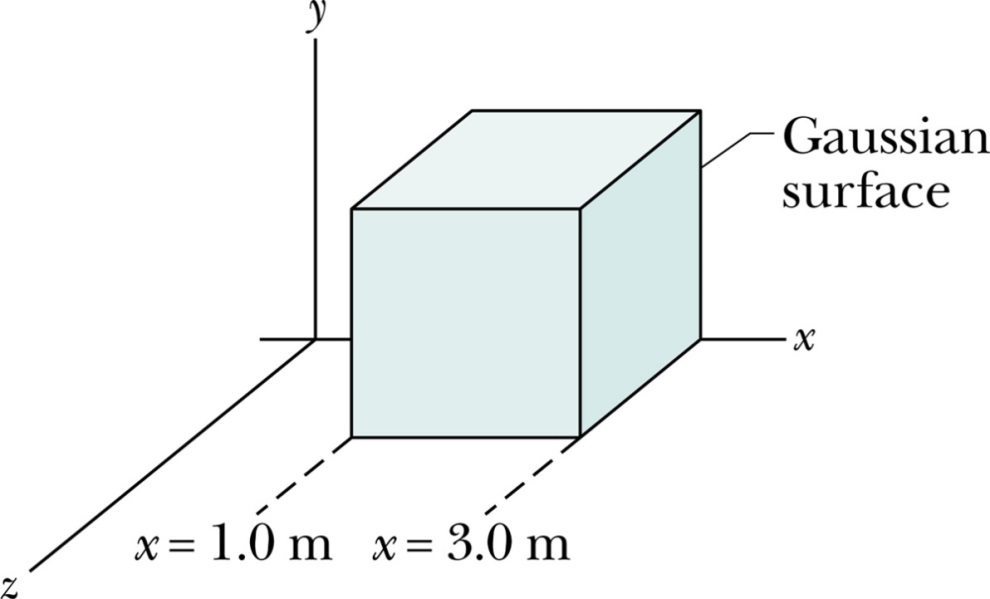 因此總通量為
散度，一個純量，由向量場計算出的一個純量場
一個無限小的方塊高斯面的電通量等於電場的散度乘上體積！
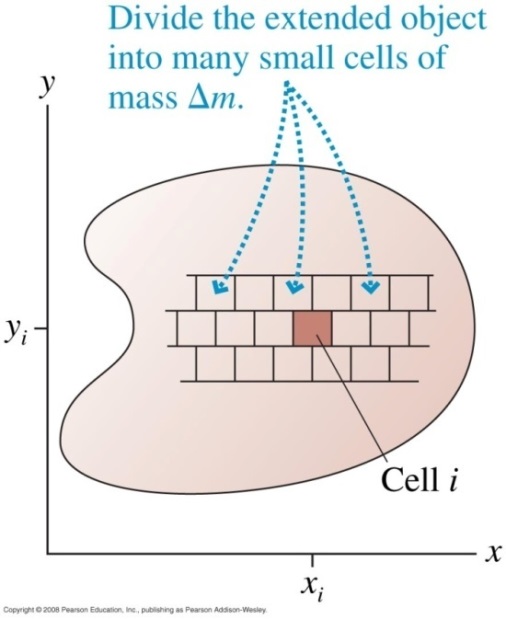 若將一高斯面內的空間，分解成小方塊的組合，
將小方塊表面的電通量加總，就是原來高斯面的電通量。
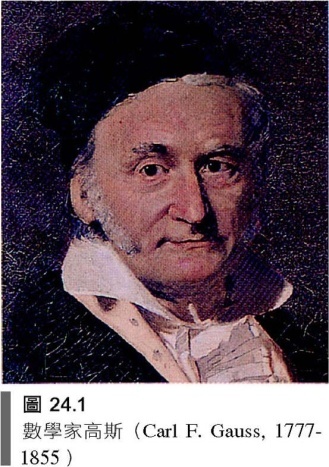 對任何向量場任何高斯面都對！
數學上的高斯定律
一個無限小的方塊高斯面的電通量等於當地電場的散度乘上方塊體積！
高斯定律的微分形式，對任一個點成立
散度即是單位體積內電力線數目的增加。
積分形式的高斯定律可以推導出微分形式。
將微分形式的高斯定律
代入前述數學的高斯定律：
可得積分形式的高斯定律
微分形式的高斯定律可以推導出積分形式。
可見積分形式的高斯定律與微分形式的高斯定律是等價的。
電磁力的基本定律：
Maxwell Equations, Finally